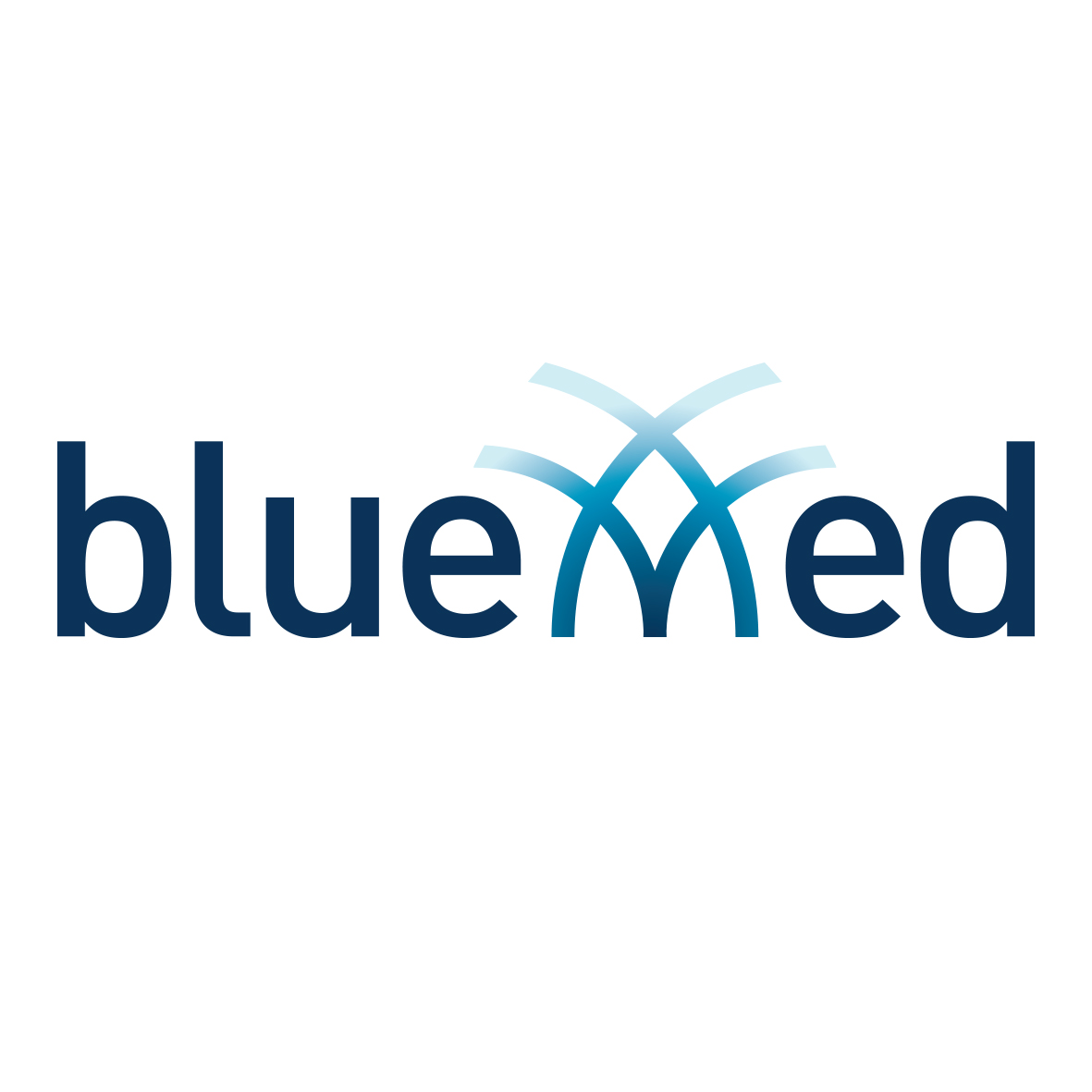 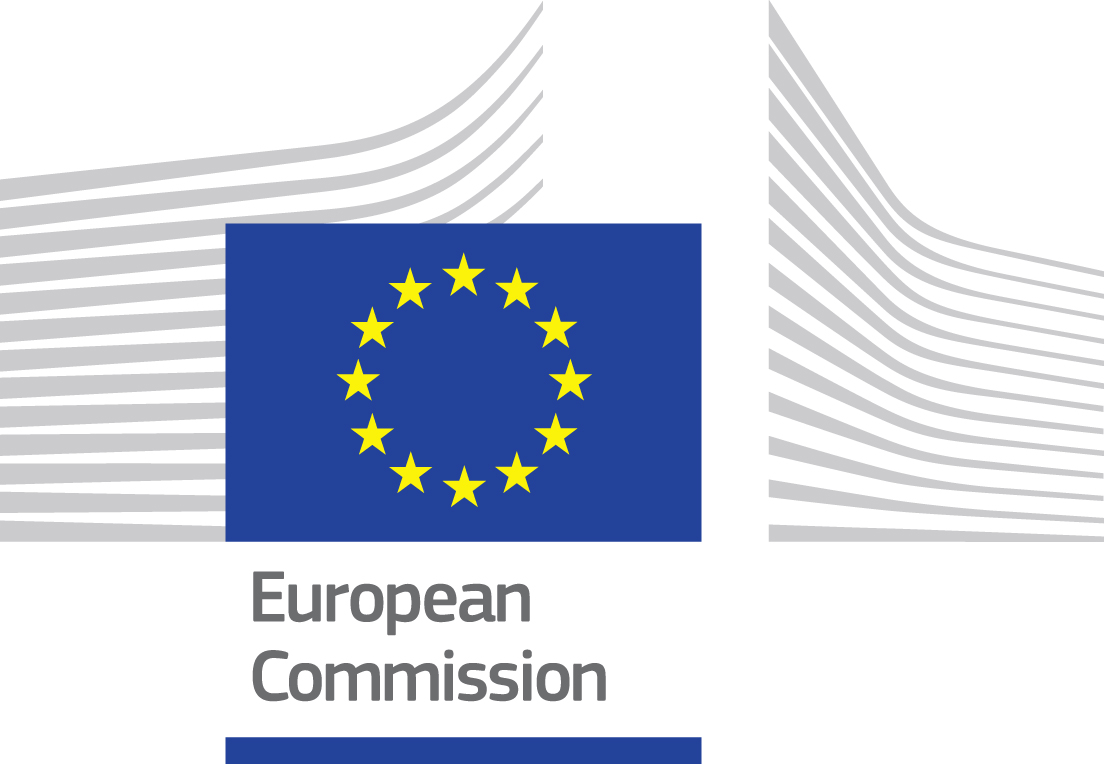 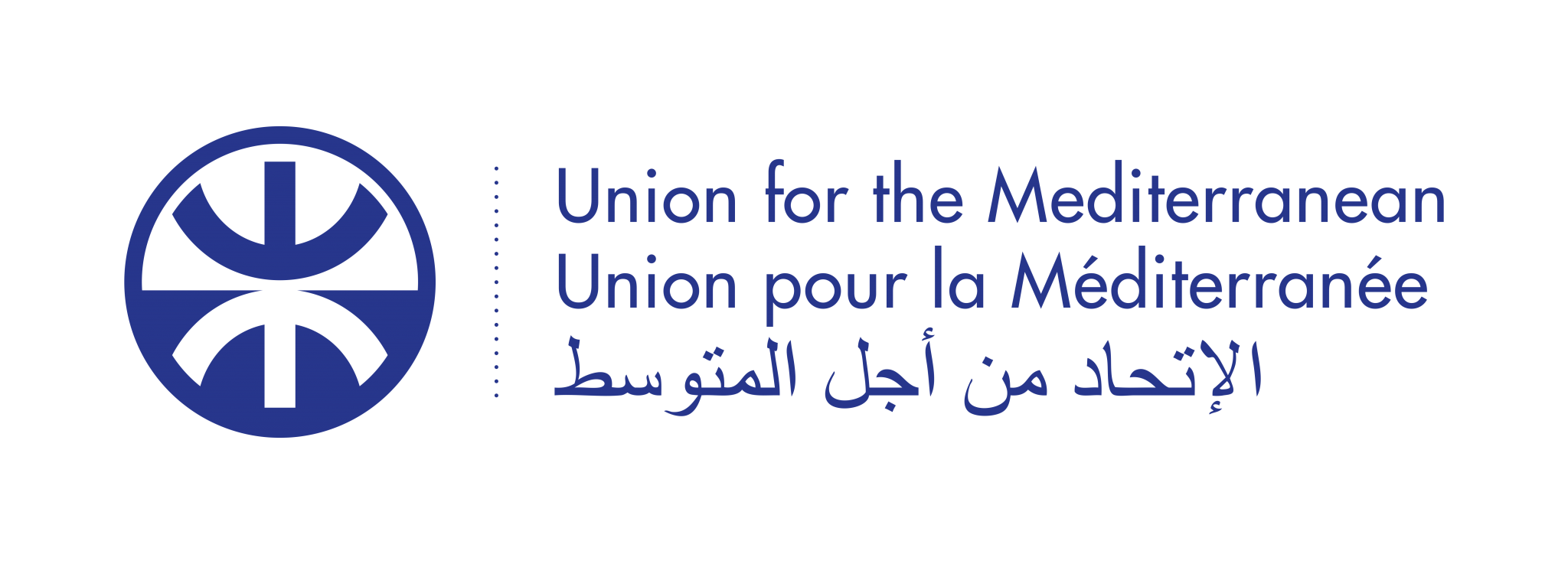 Do you know the BlueMed Pilot Action?
Joining outreach efforts for public engagement and education
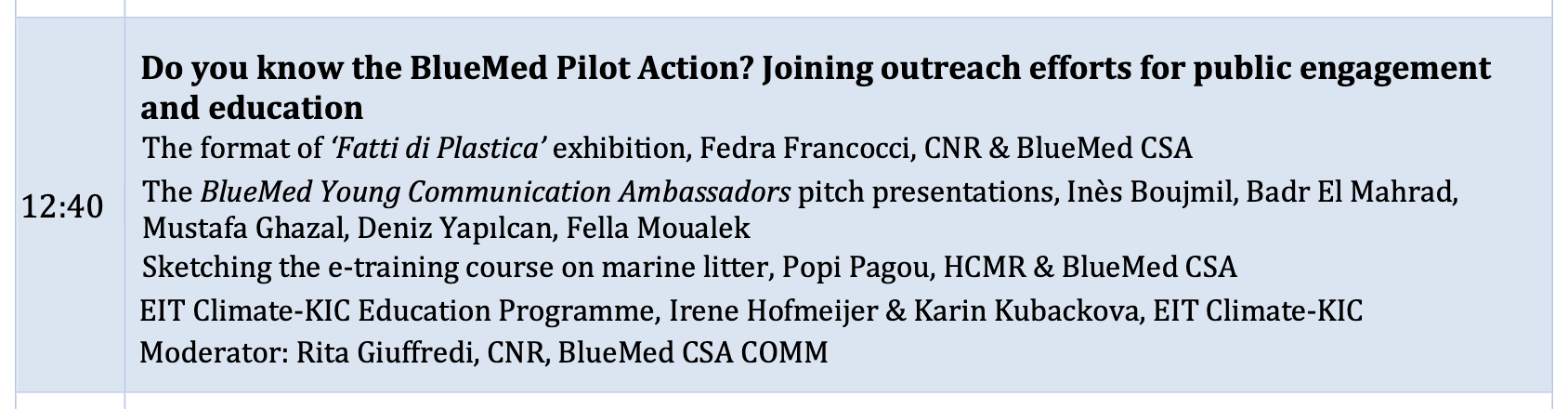 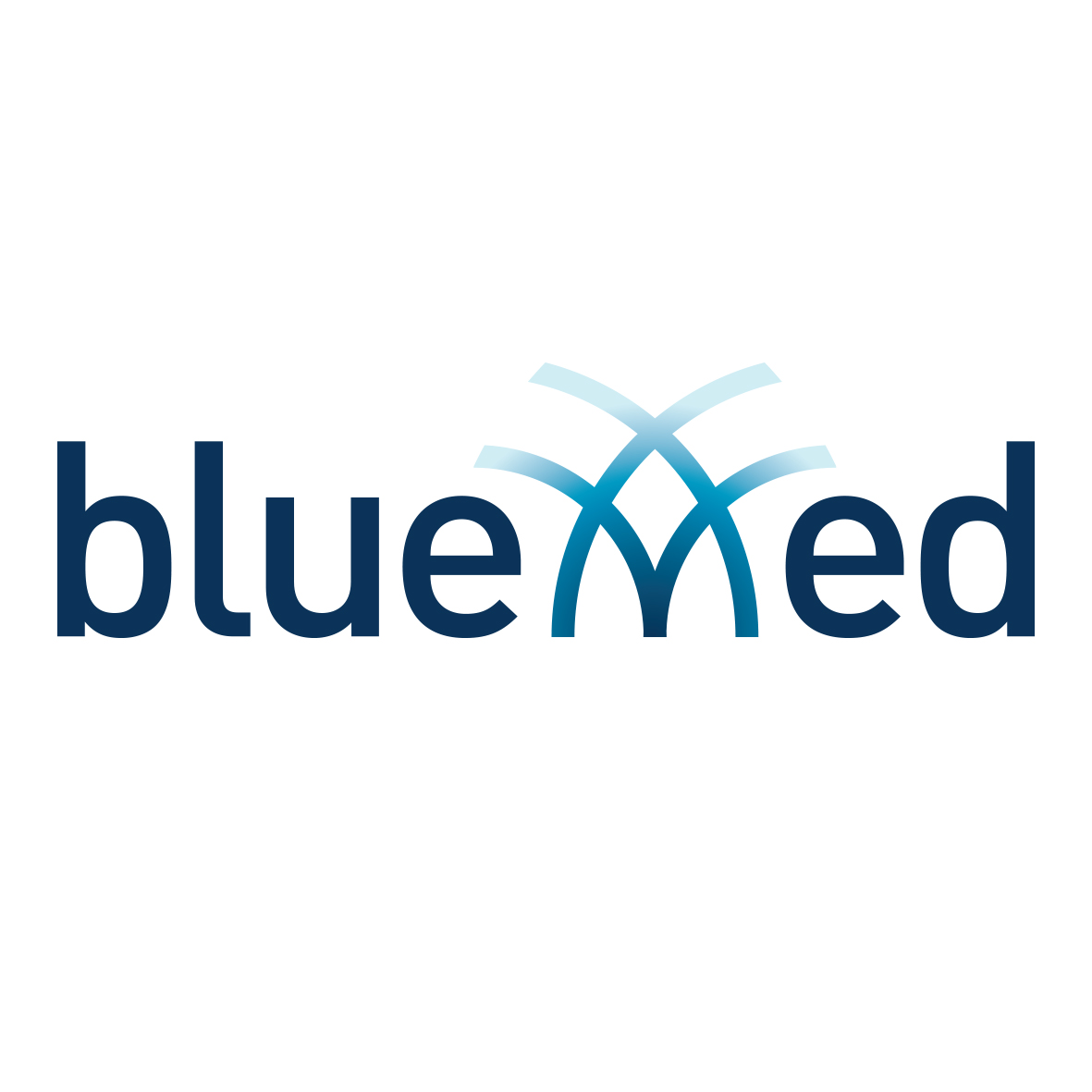 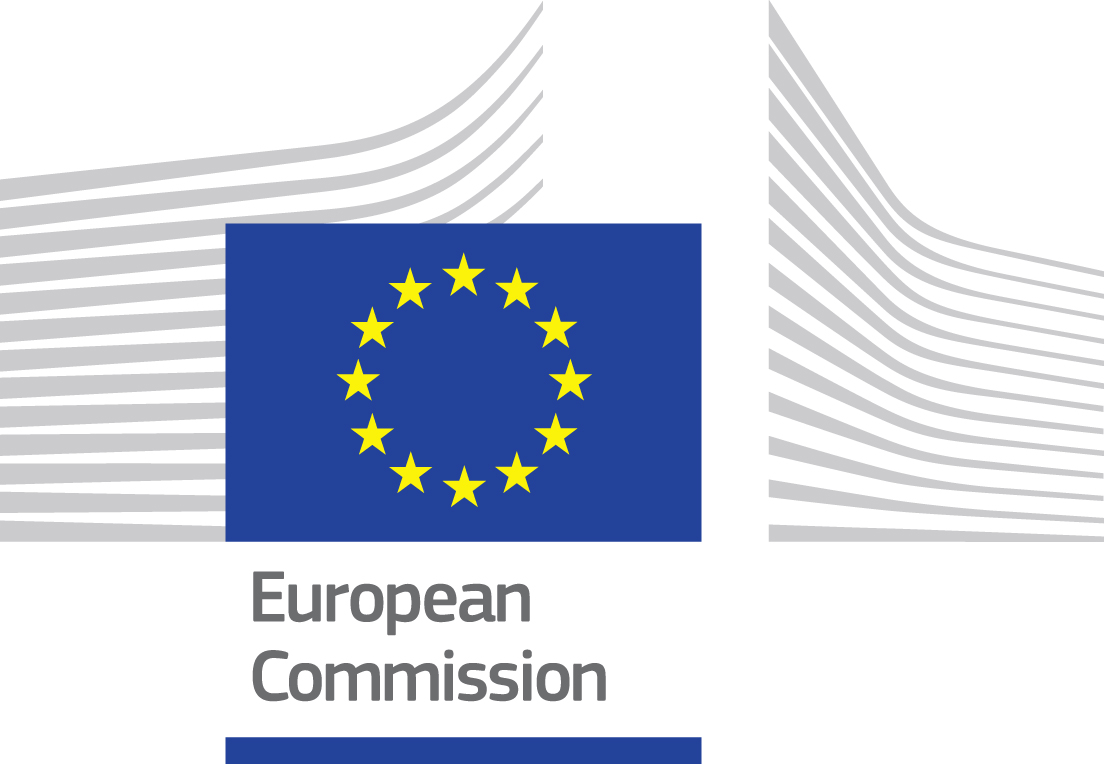 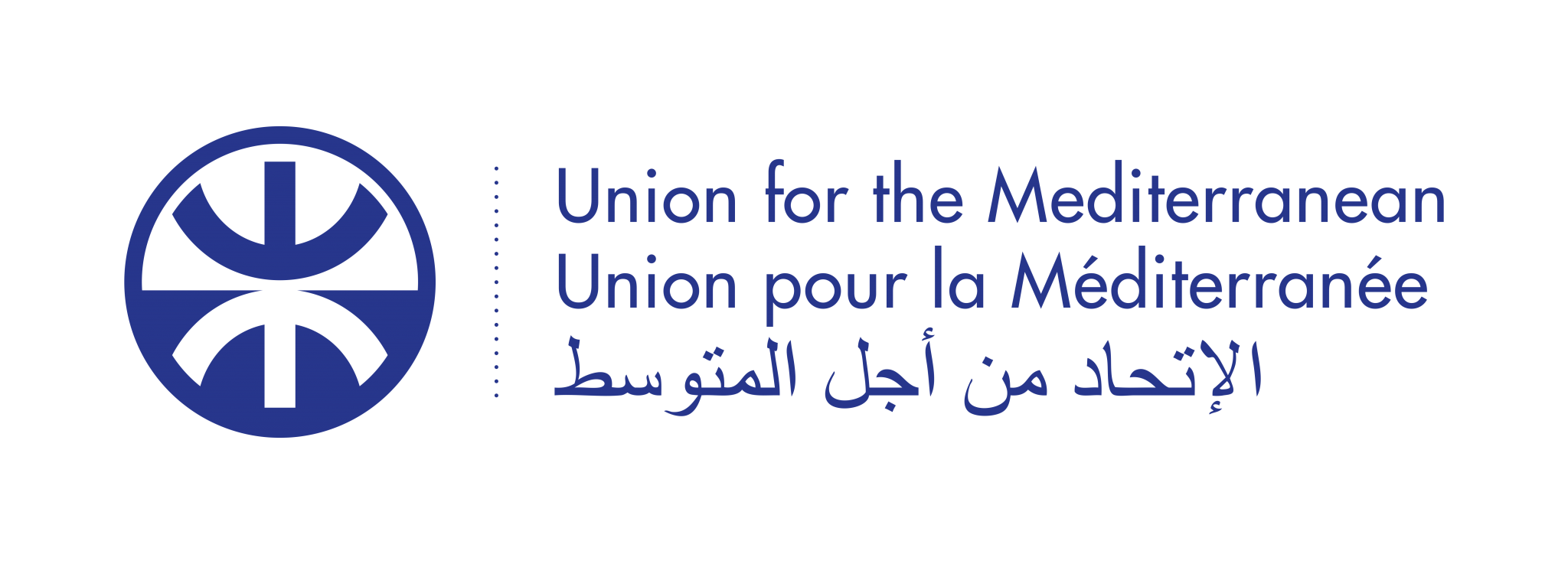 Pollution needs no VISA
The BlueMed Young Communication Ambassadors Action Plans
http://www.bluemed-initiative.eu/the-young-communication-ambassadors/
BlueMed engaging civil societies across the Mediterranean: the young Ambassadors’ voices
Pollution needs no VISA #1
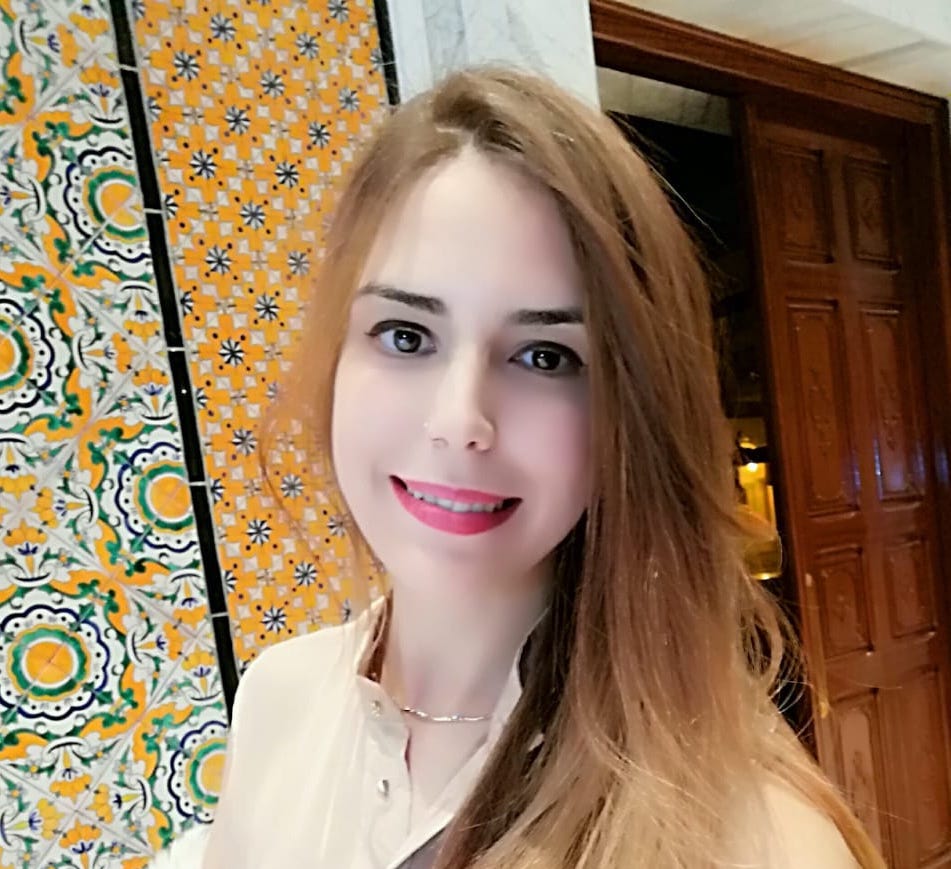 Inès’ Action Plan in one tweet:

Industrial pollution in #Tunisia and more precisely in #Gabes is threatening the marine biodiversity !
Let’s tackle the #Marine and #Climate #Crisis through #Mitigation & #Adaptation !
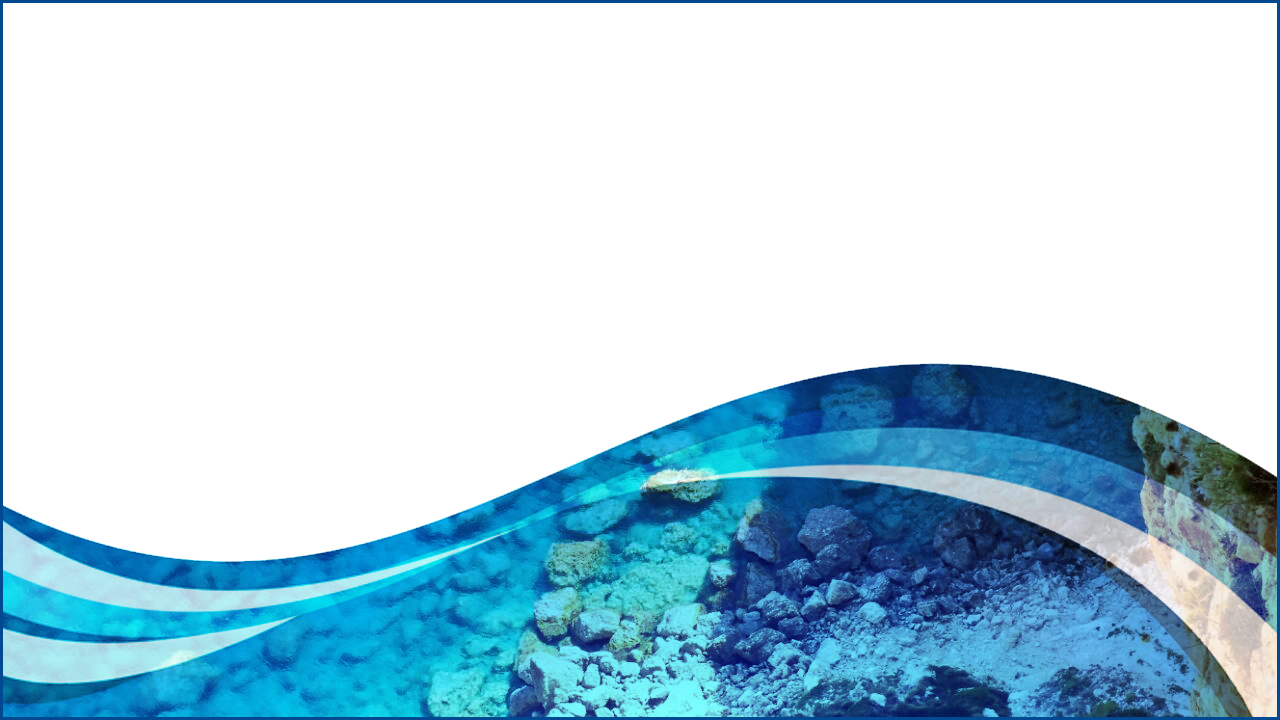 Inès Boujmil
BlueMed Y.C. Ambassador in Tunisia

BSc in Geosciences
Meng in Fisheries & Marine Environment
& MSc Geomatics applied to Marine Environment
BlueMed engaging civil societies across the Mediterranean: the young Ambassadors’ voices
Raising awareness in Tunisia through projects & associations
Pollution needs no VISA #1
WWF in Tunisia
#Stop_Plastic_Pollution
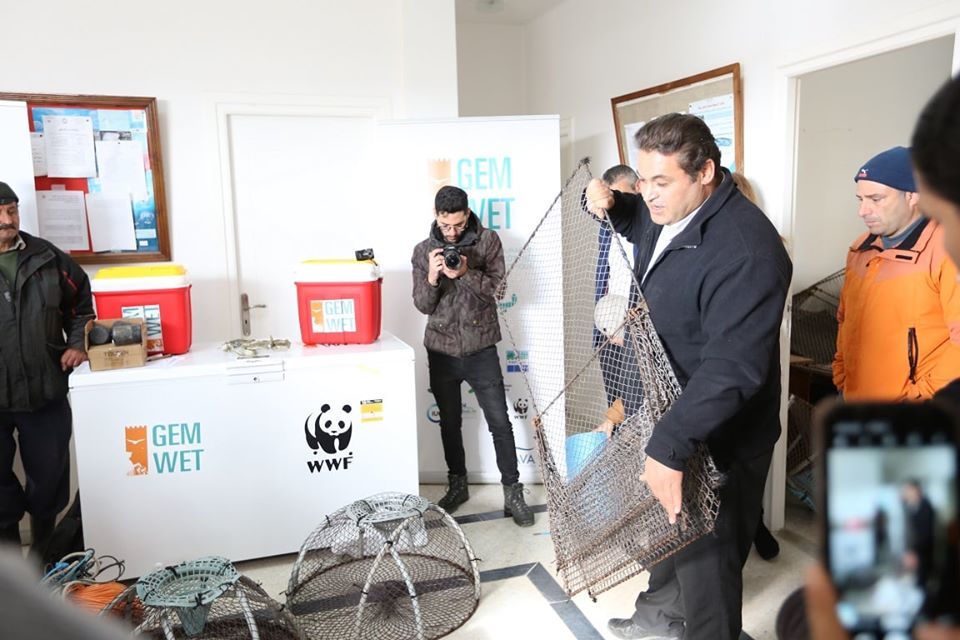 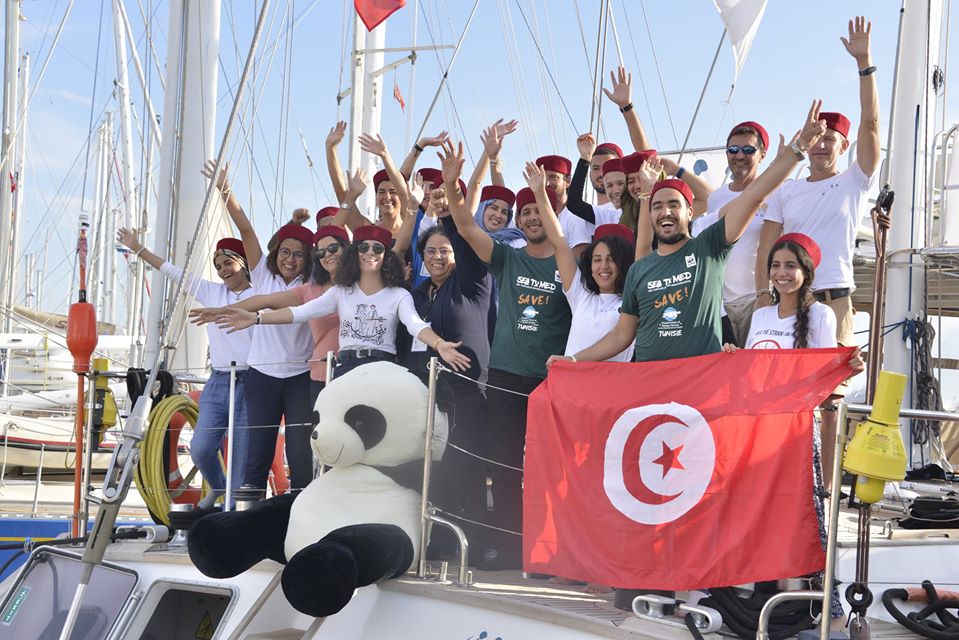 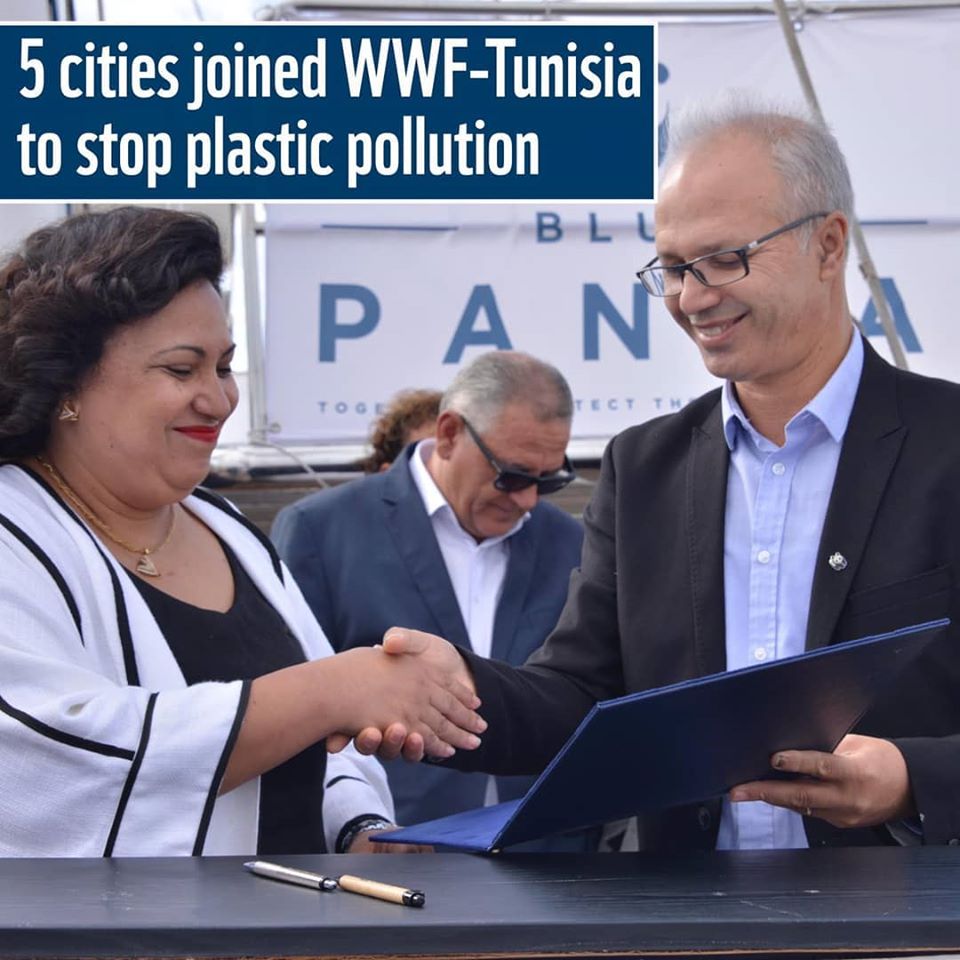 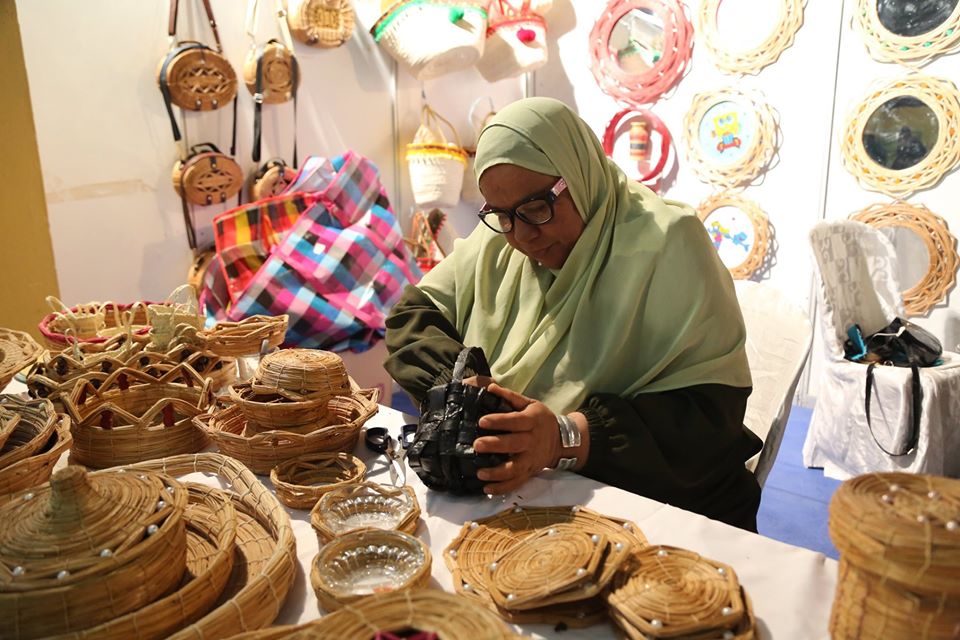 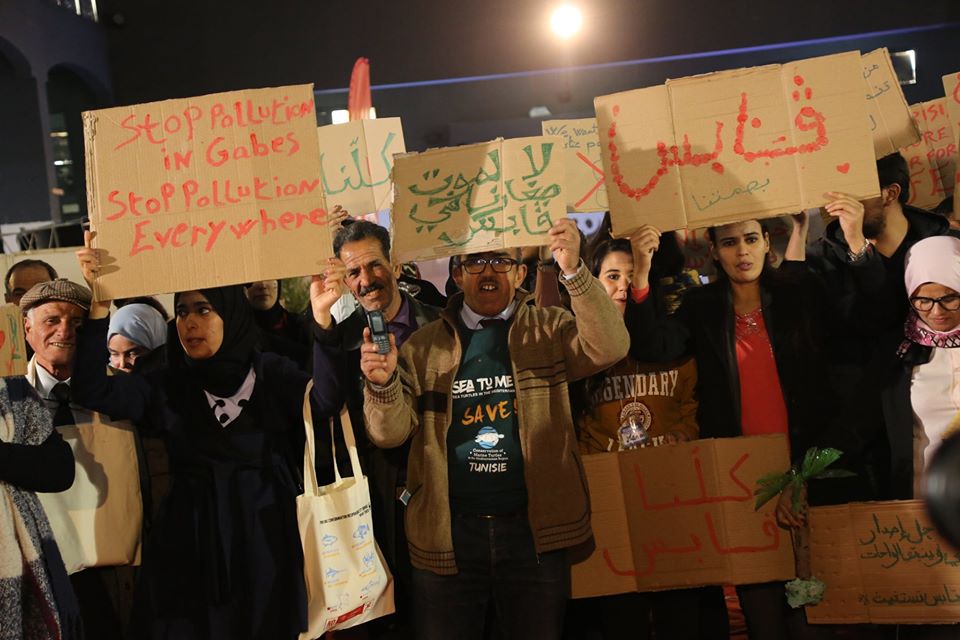 5
BlueMed engaging civil societies across the Mediterranean: the young Ambassadors’ voices
Pollution needs no VISA #1
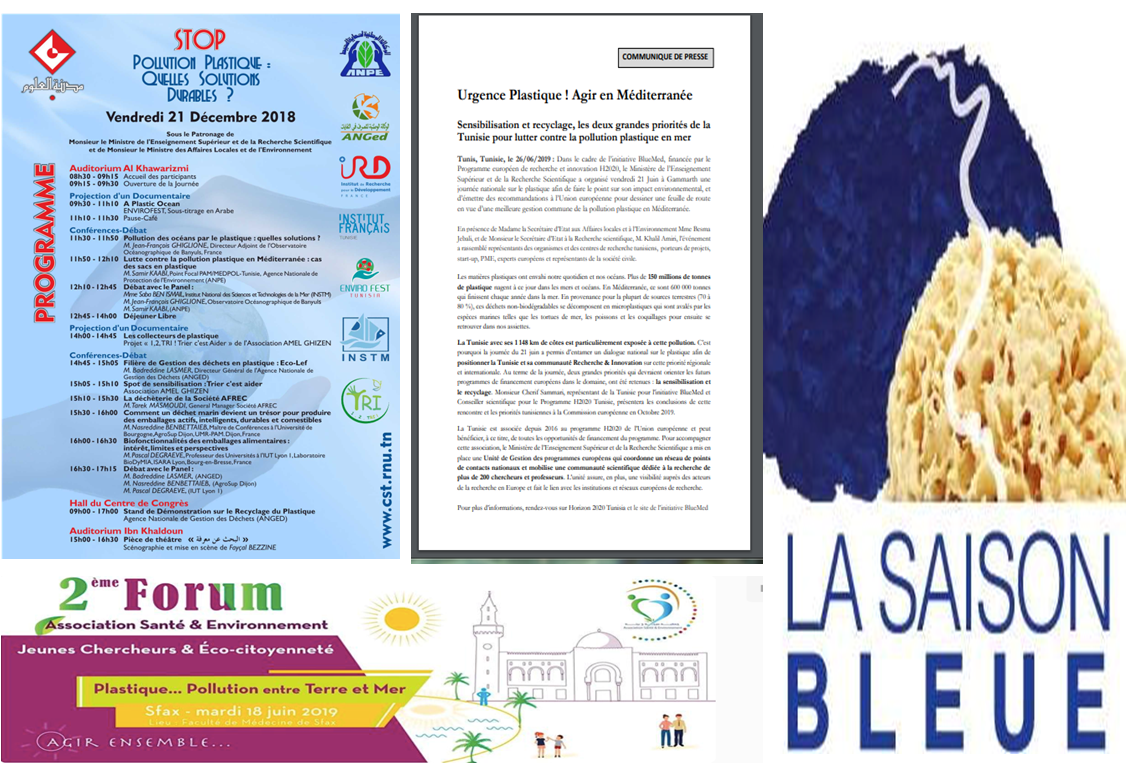 Raising awareness in Tunisia through projects & associations
BlueMed engaging civil societies across the Mediterranean: the young Ambassadors’ voices
Pollution needs no VISA #1
JEUNE SCIENCE KERKENNAH
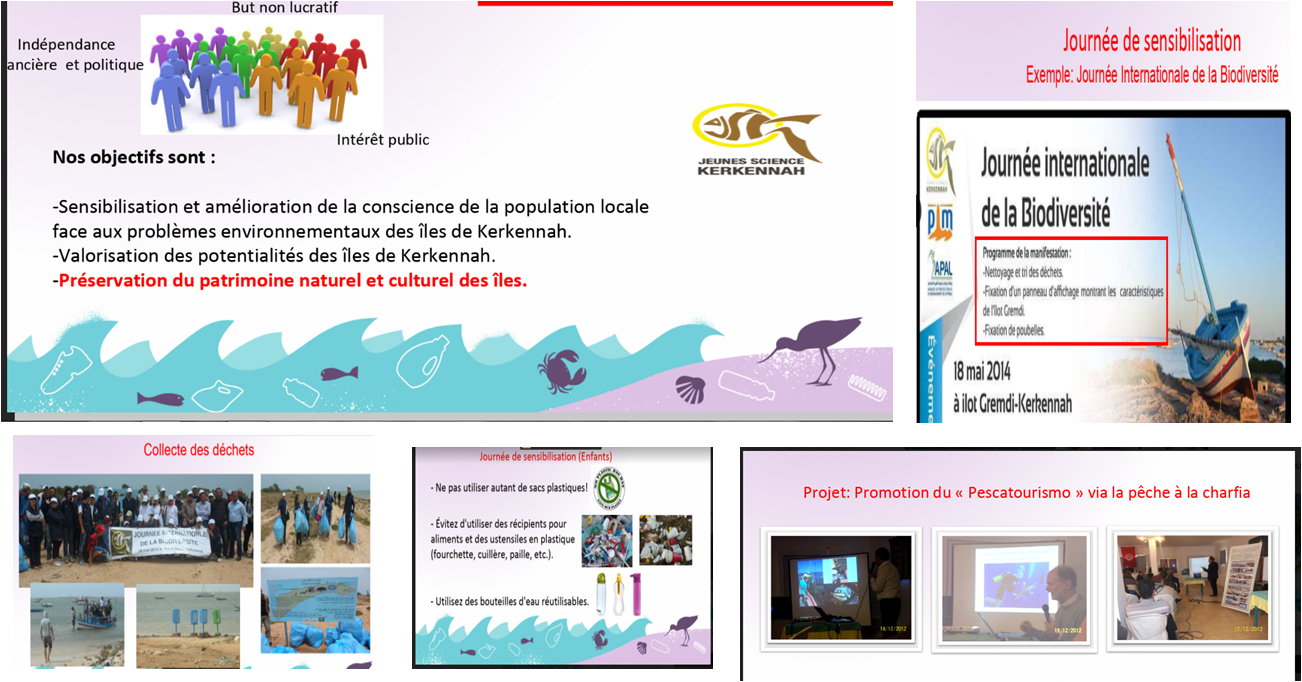 7
BlueMed engaging civil societies across the Mediterranean: the young Ambassadors’ voices
Pollution needs no VISA #1
ASSOCIATION JLIJ FOR MARINE ENVIRONNEMENT (AJEM)
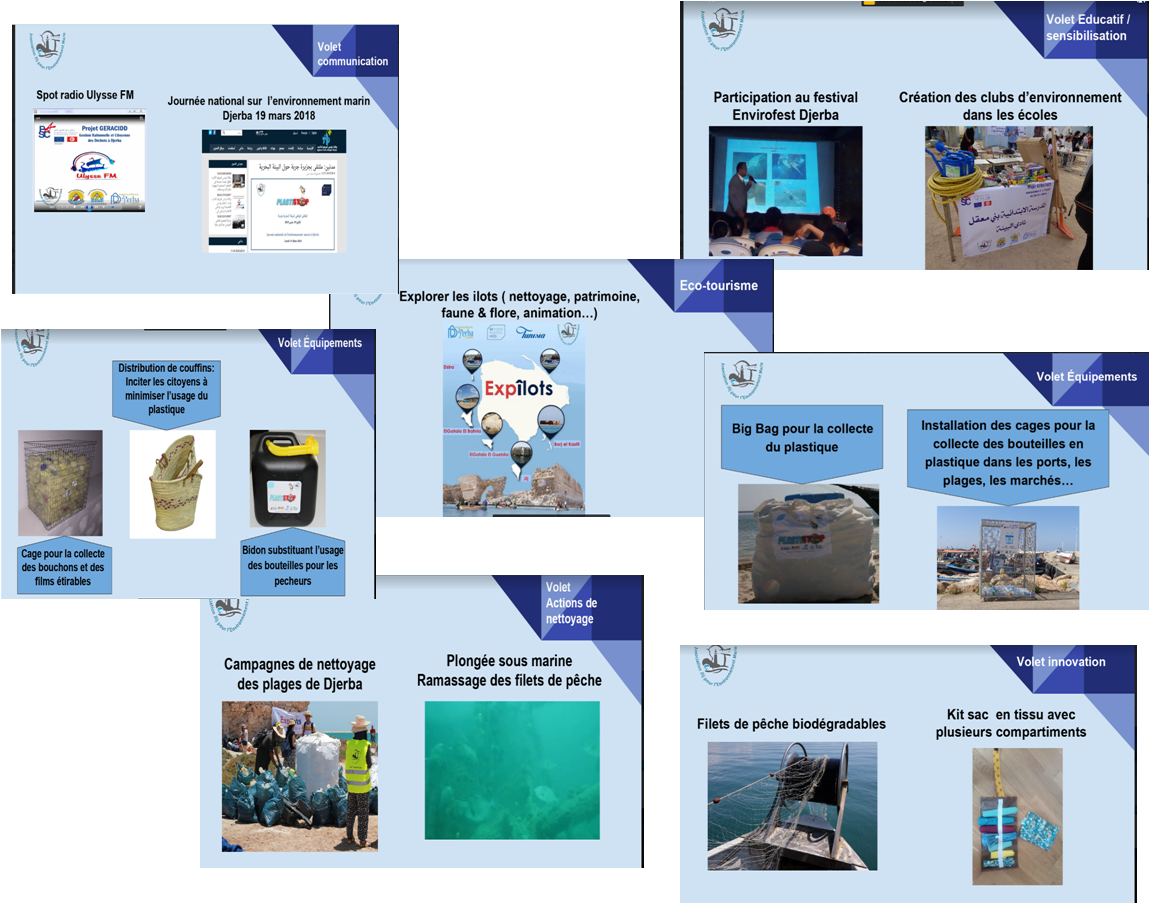 8
BlueMed engaging civil societies across the Mediterranean: the young Ambassadors’ voices
Pollution needs no VISA #1
TUNISIE RECYCLAGE
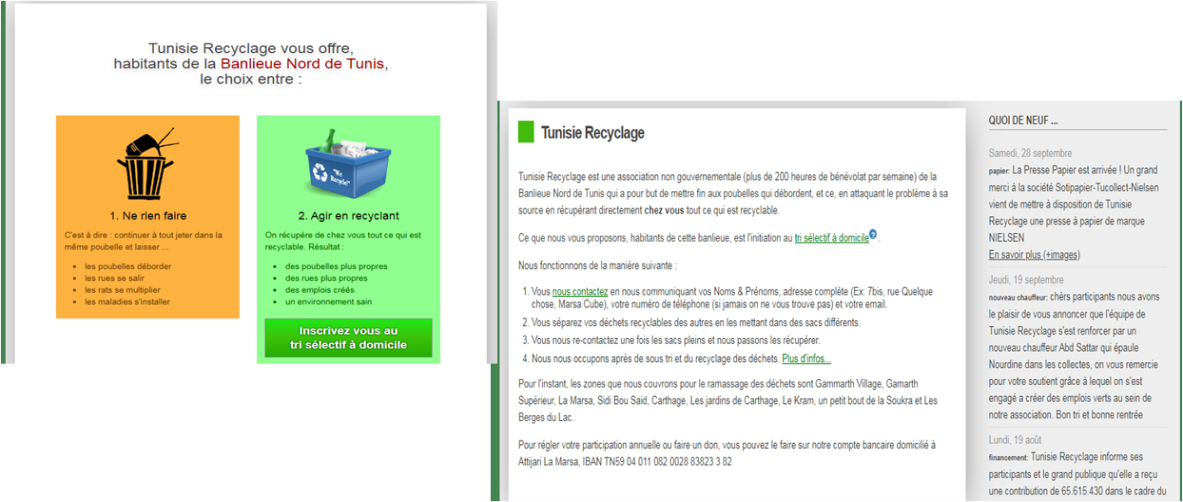 9
BlueMed engaging civil societies across the Mediterranean: the young Ambassadors’ voices
Pollution needs no VISA #1
Heinrich Böll Fondation
The survey carried out by this foundation showed that:

Over 80% of Tunisians agree that a fine should not be imposed on anyone who throws garbage in public space.
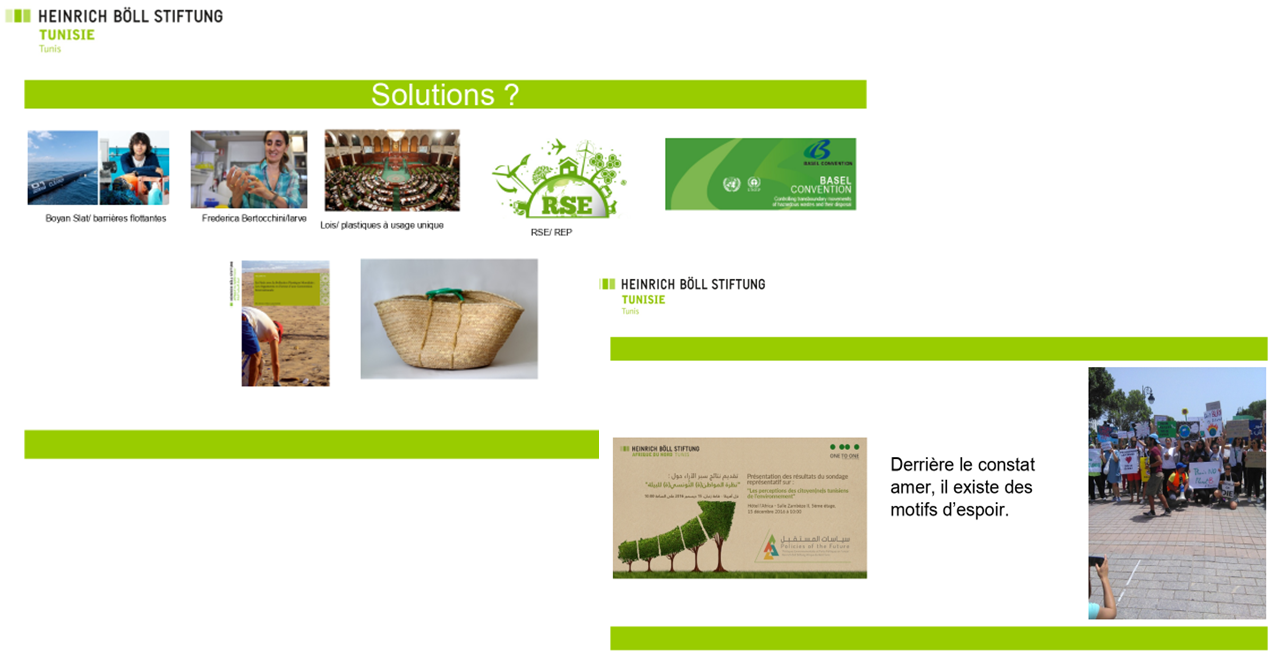 75% of Tunisians questioned say they are ready to change their consumption habits and approve the ban of plastic bags.
1/3 of Tunisians APPROUVE to  pay more taxes for more cleanliness in their living area !
10
BlueMed engaging civil societies across the Mediterranean: the young Ambassadors’ voices
Pollution needs no VISA #1
TERRI’COOP
Territorial cooperation for sustainable economic development
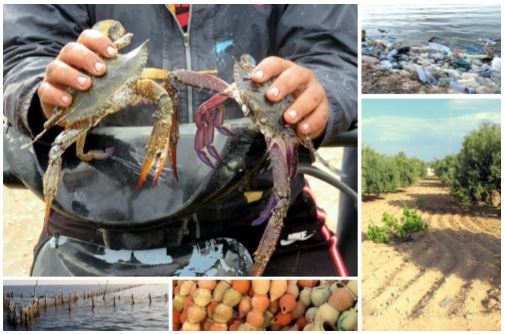 1. Valorisation of the blue crab exploited in Kerkennah (also in Zarzis):
2. labeling and marketing of seafood
3. the fight against plastic pollution
4. Perma-culture and agro-ecology in Kerkennah
11
BlueMed engaging civil societies across the Mediterranean: the young Ambassadors’ voices
Pollution needs no VISA #1
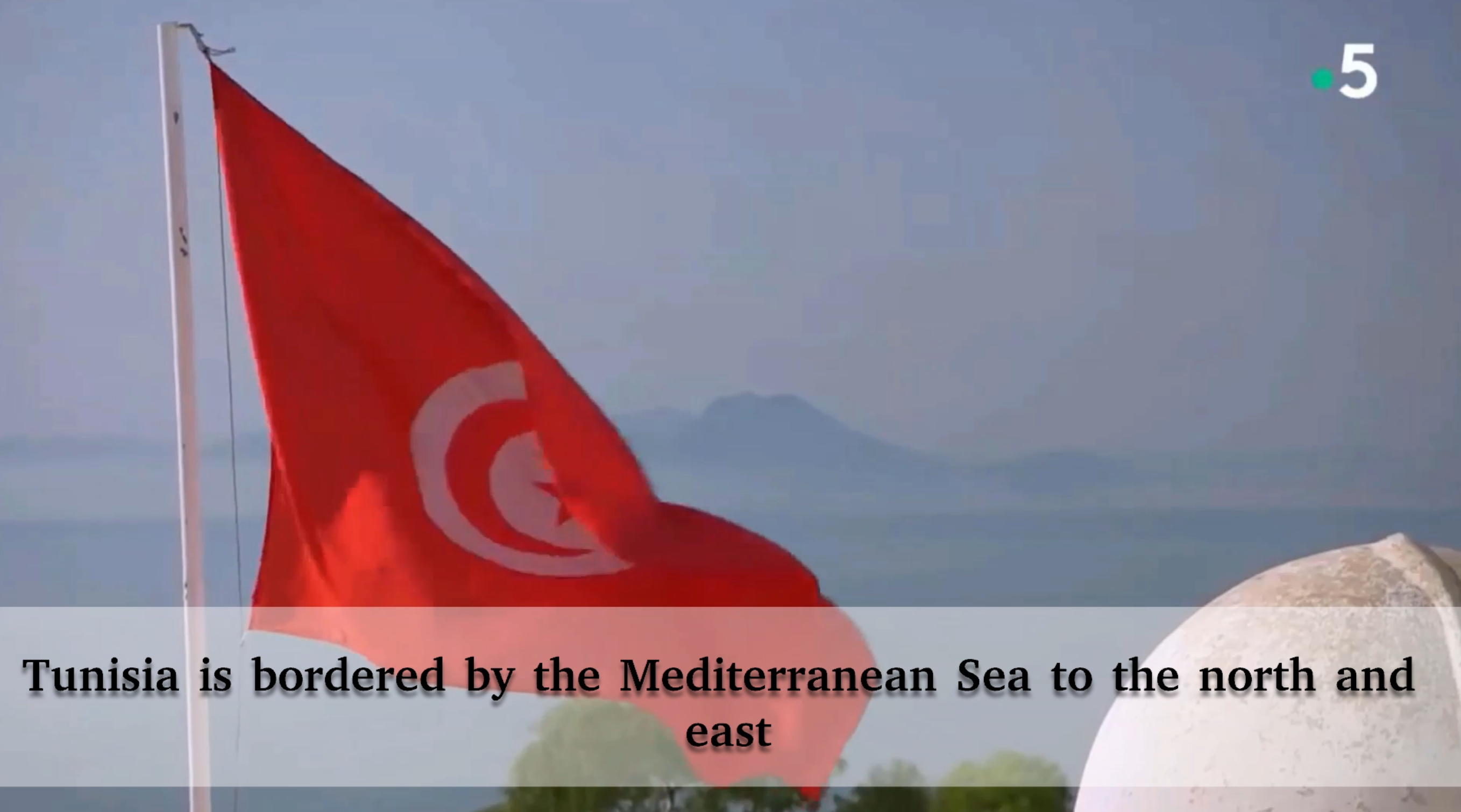 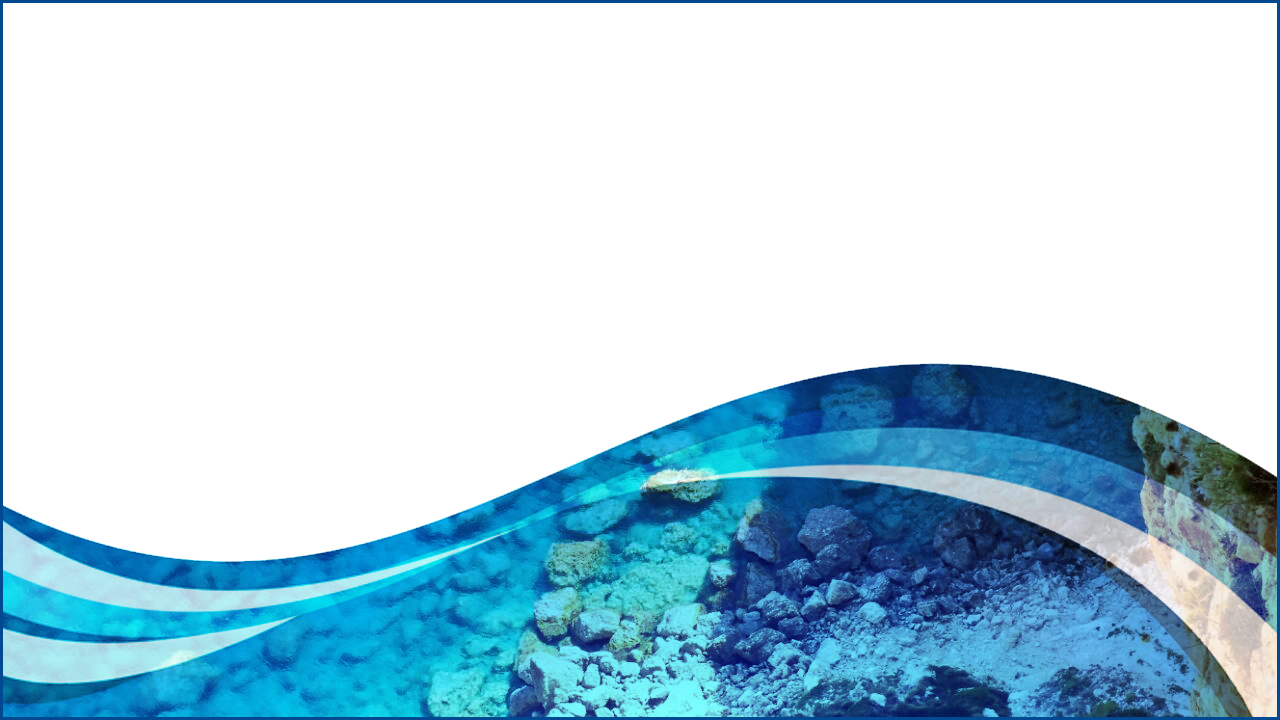 BlueMed engaging civil societies across the Mediterranean: the young Ambassadors’ voices
Pollution needs no VISA #2
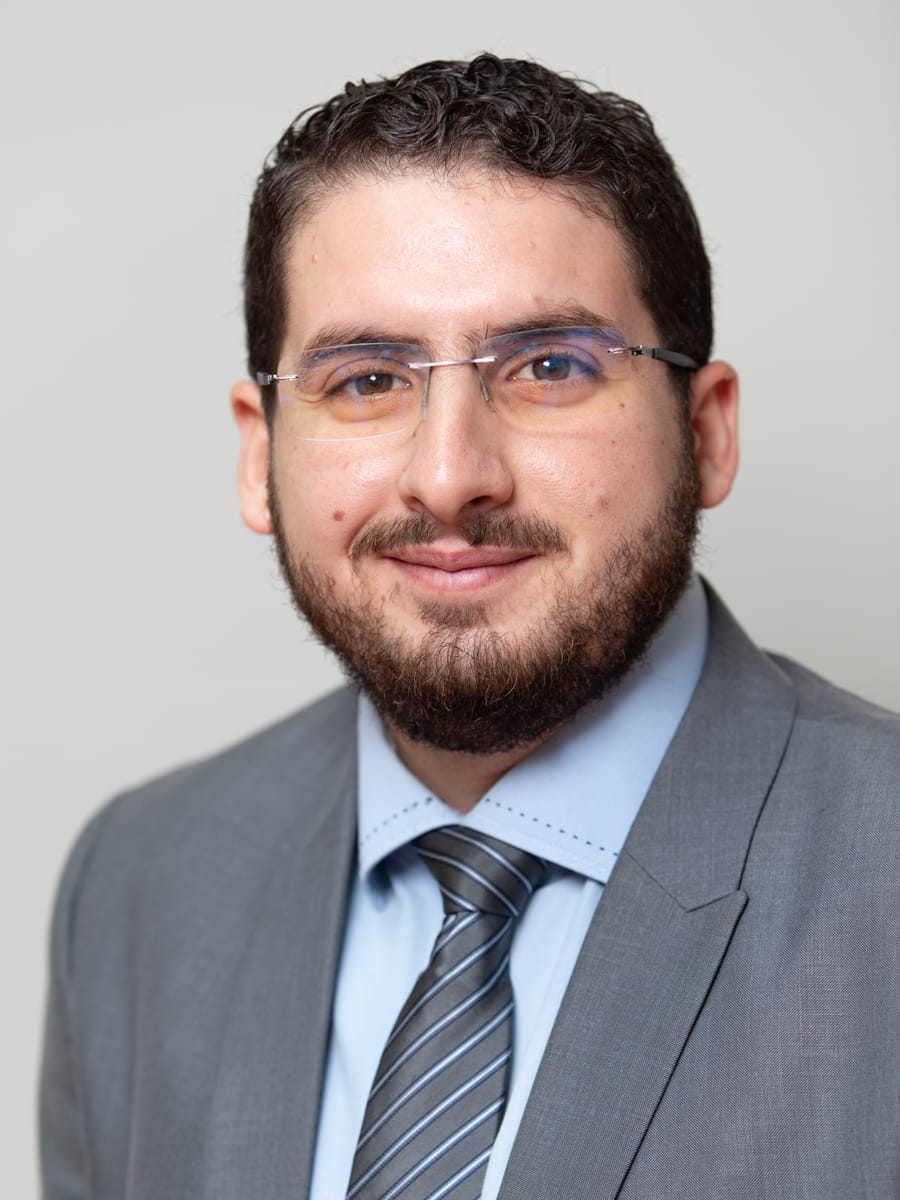 Badr’s Action Plan in one tweet:

Saving Moroccan sea at small scale – the white butterfly effect.
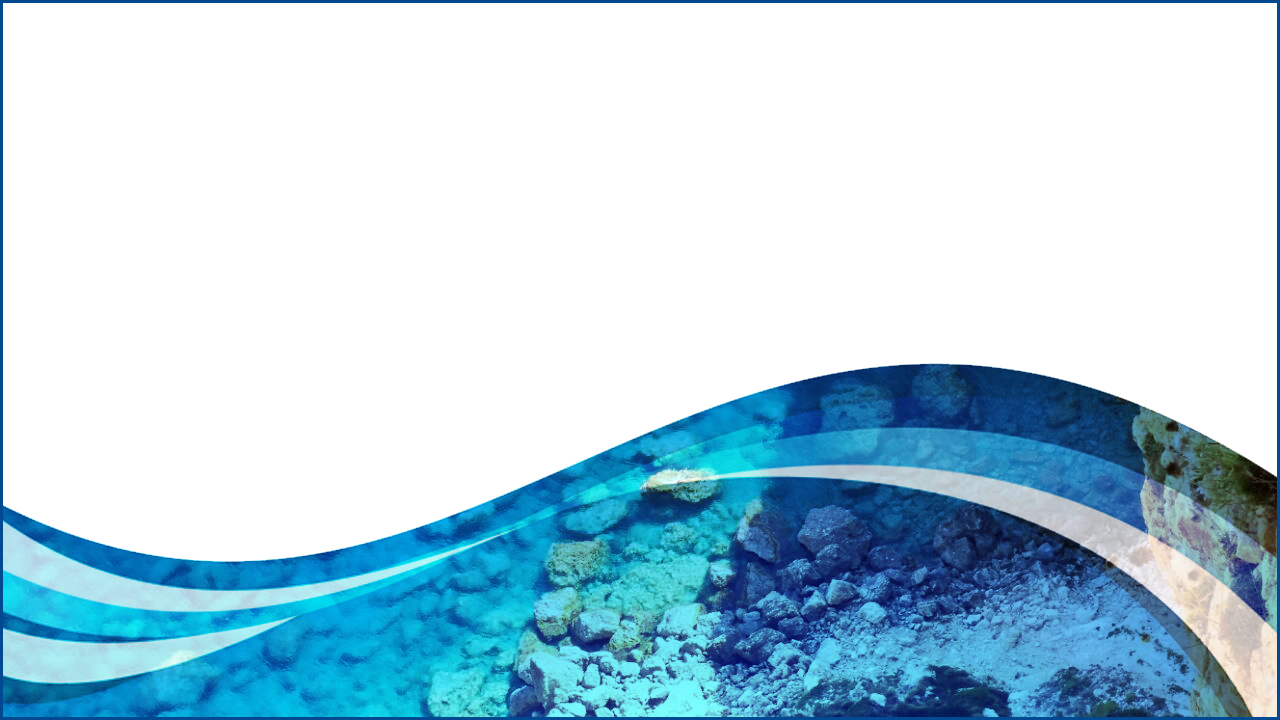 Badr El Mahrad
BlueMed Y.C. Ambassador in Morocco 
BSc in Geological & Earth Sciences and MSc in Engineering/hydrodynamics; Water & coastal management; Environmental assessment and management
BlueMed engaging civil societies across the Mediterranean: the young Ambassadors’ voices
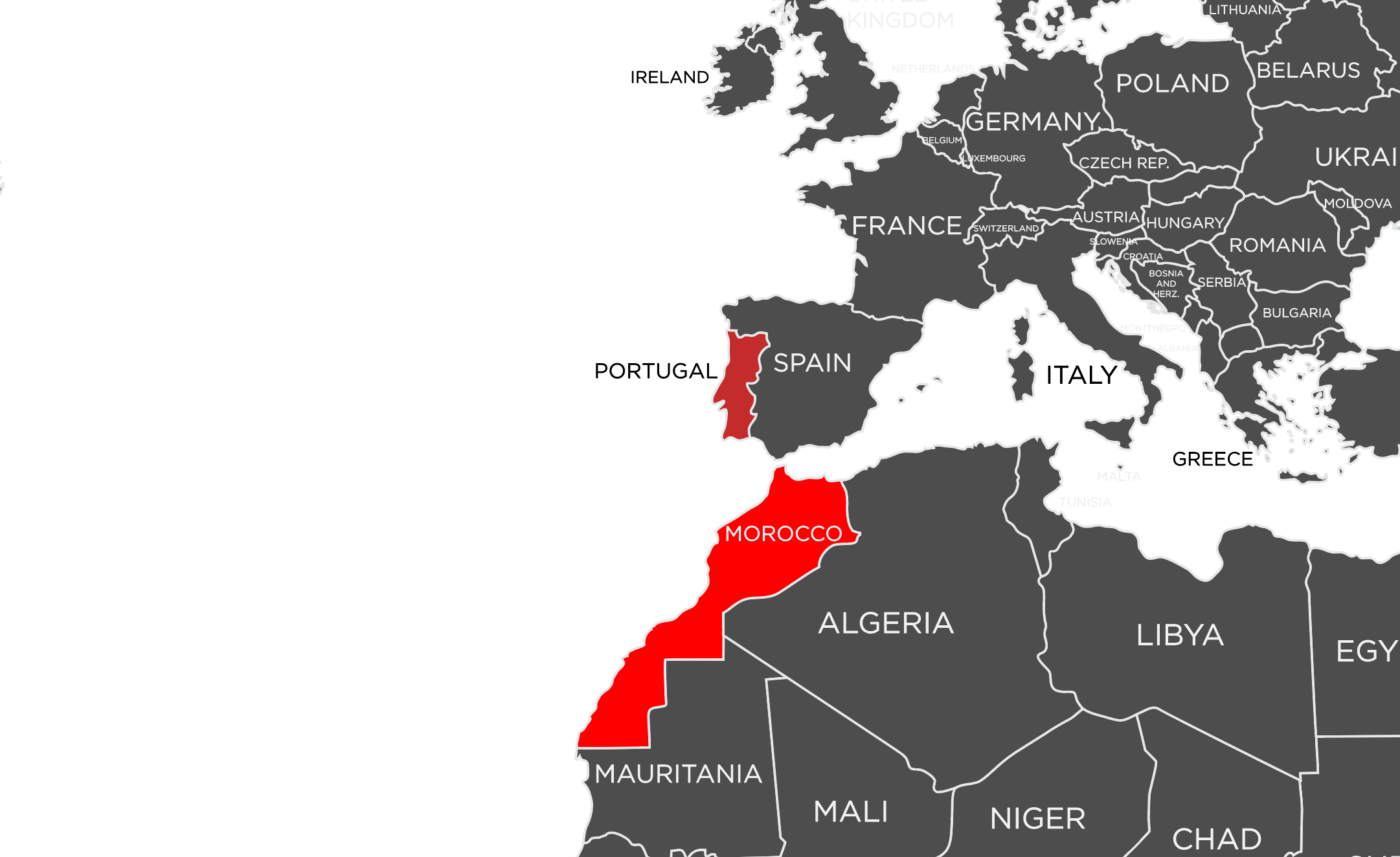 Badr  El Mahrad
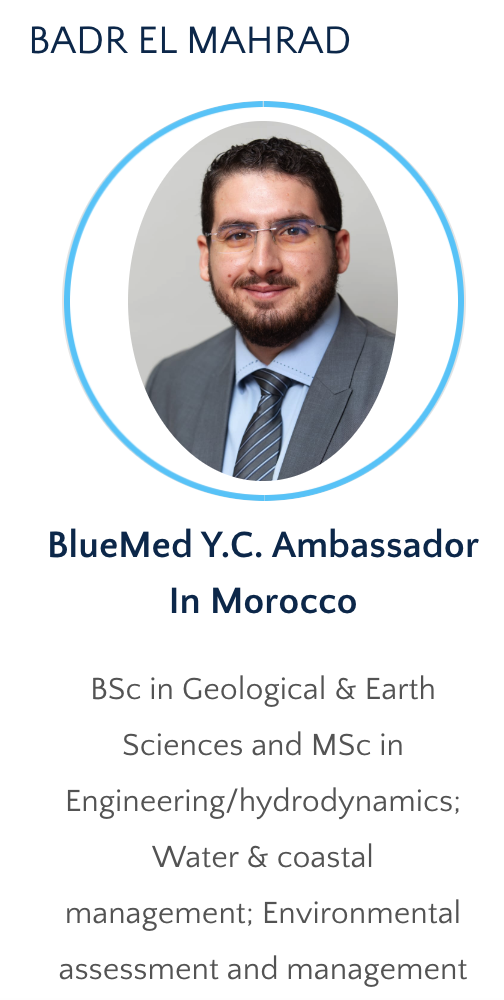 Research Fellow
Water Engineering
Coastal and Marine Management
14
BlueMed engaging civil societies across the Mediterranean: the young Ambassadors’ voices
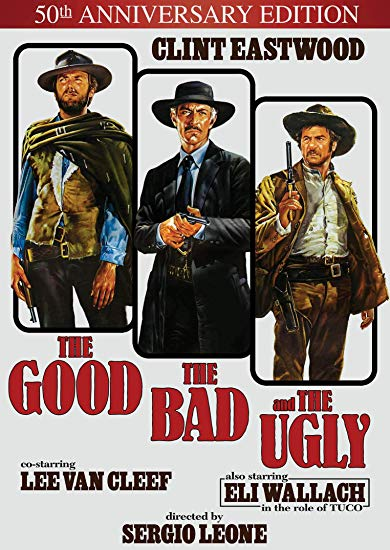 15
BlueMed engaging civil societies across the Mediterranean: the young Ambassadors’ voices
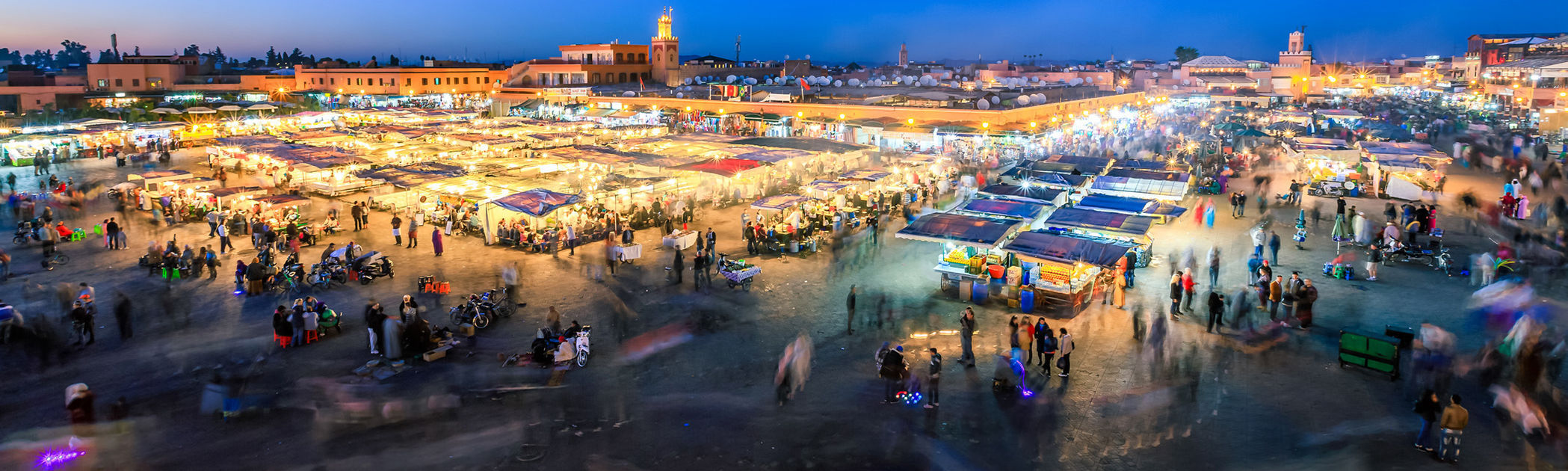 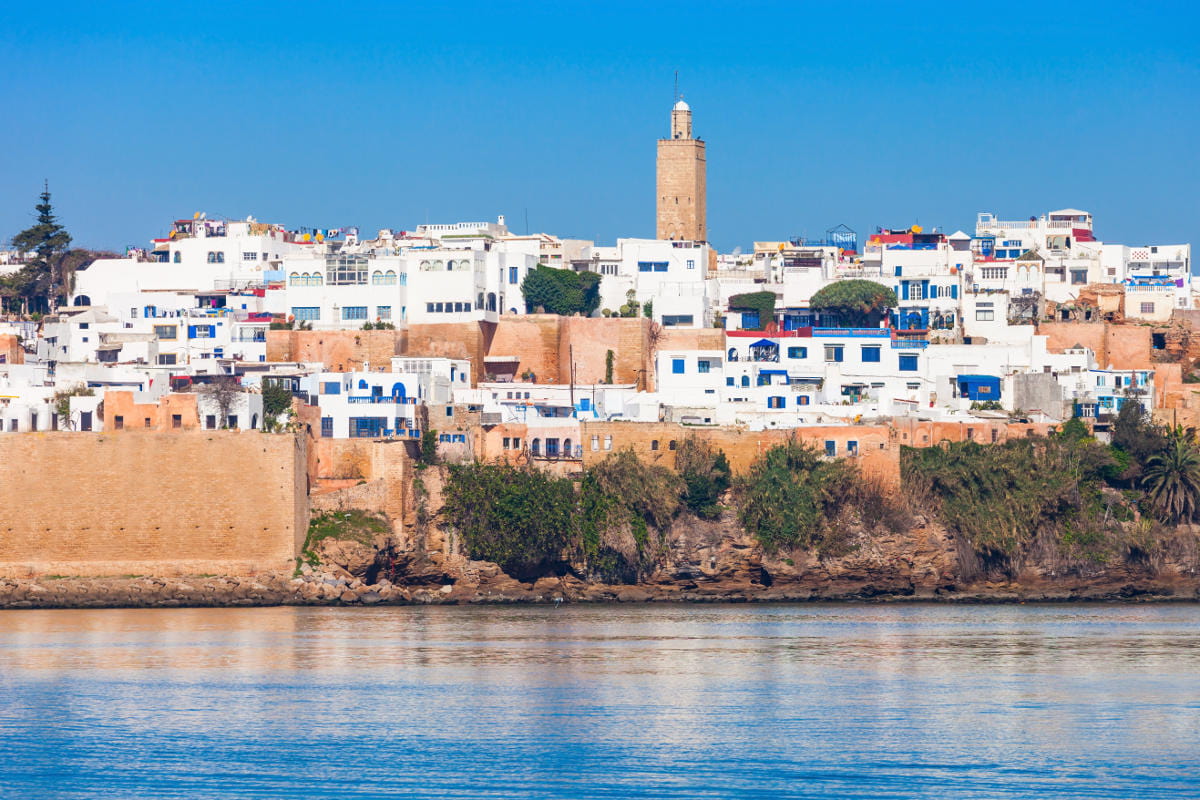 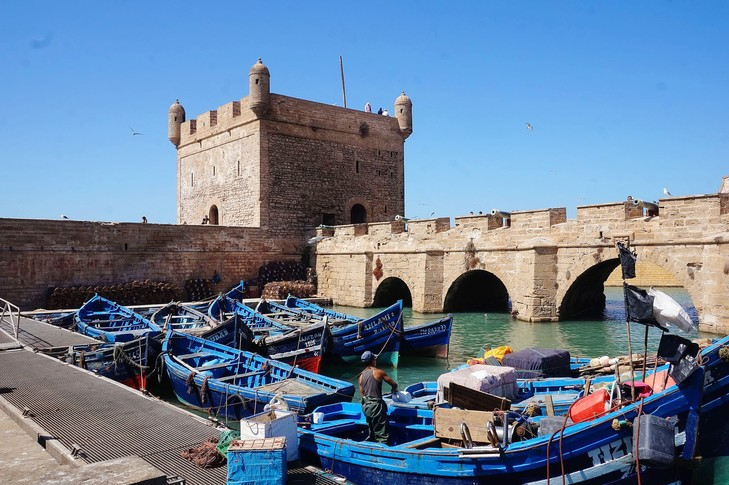 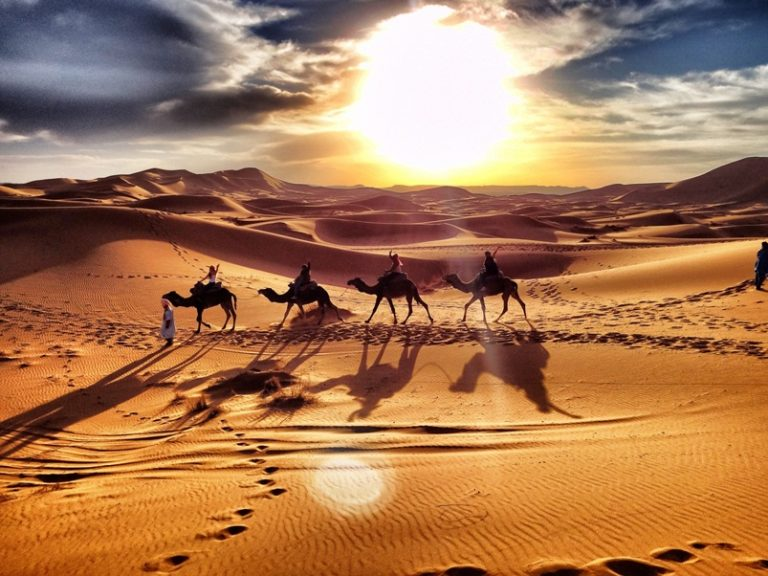 16
BlueMed engaging civil societies across the Mediterranean: the young Ambassadors’ voices
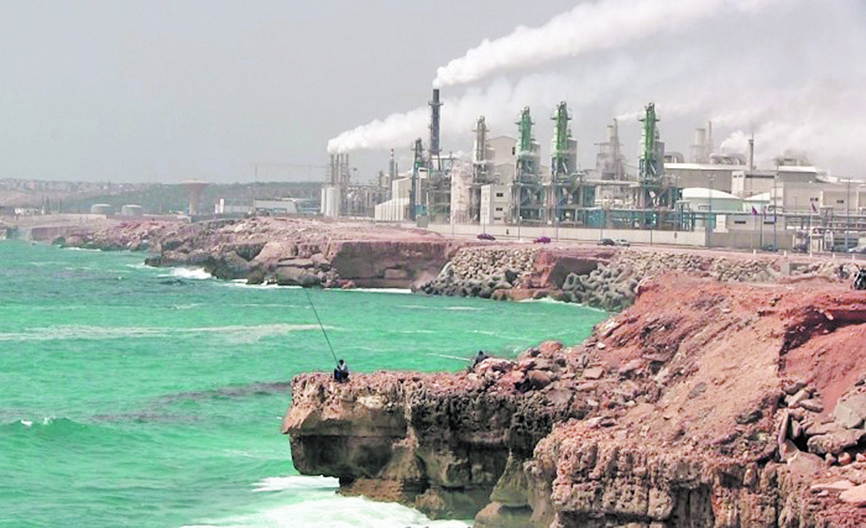 17
BlueMed engaging civil societies across the Mediterranean: the young Ambassadors’ voices
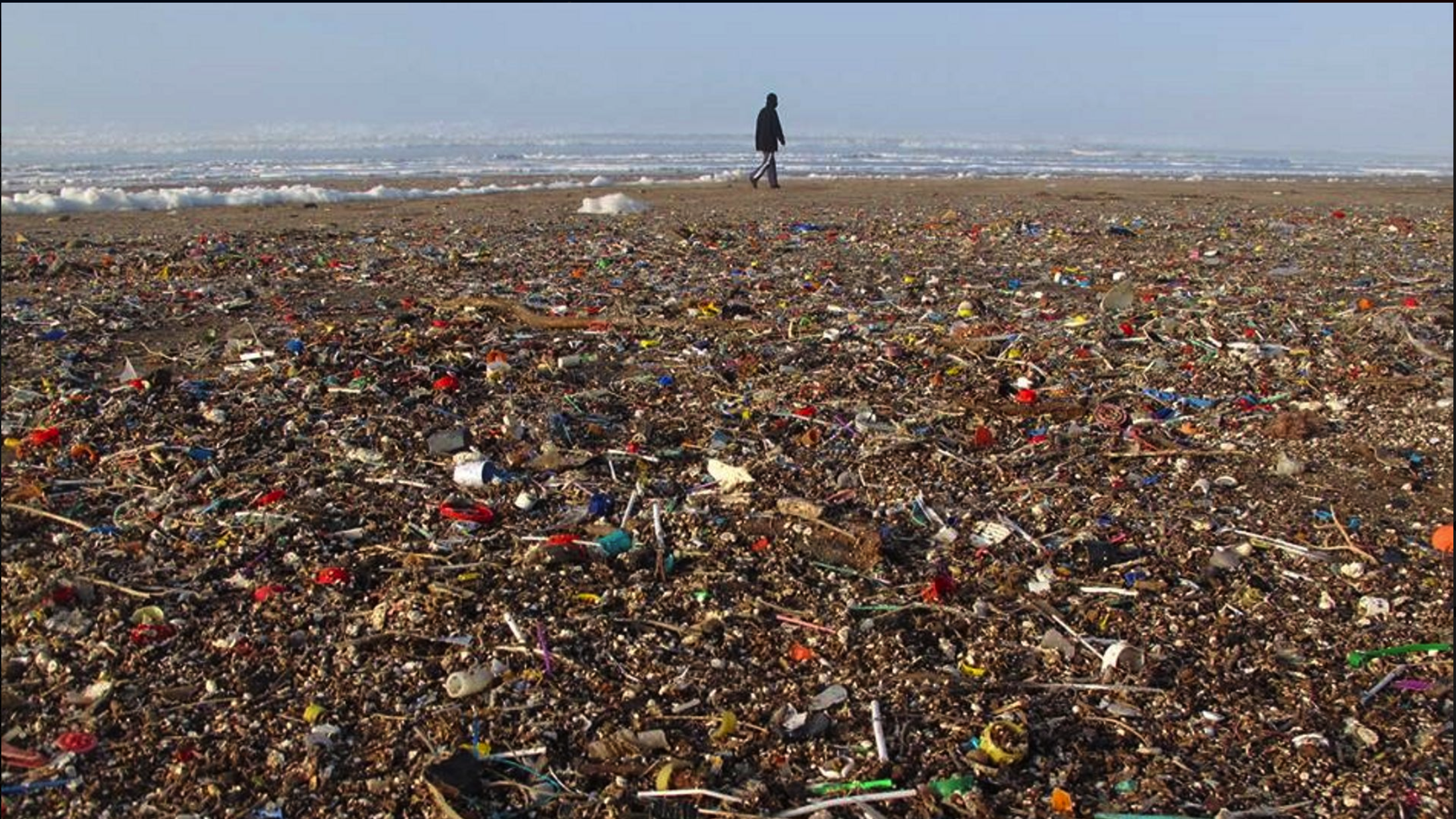 18
BlueMed engaging civil societies across the Mediterranean: the young Ambassadors’ voices
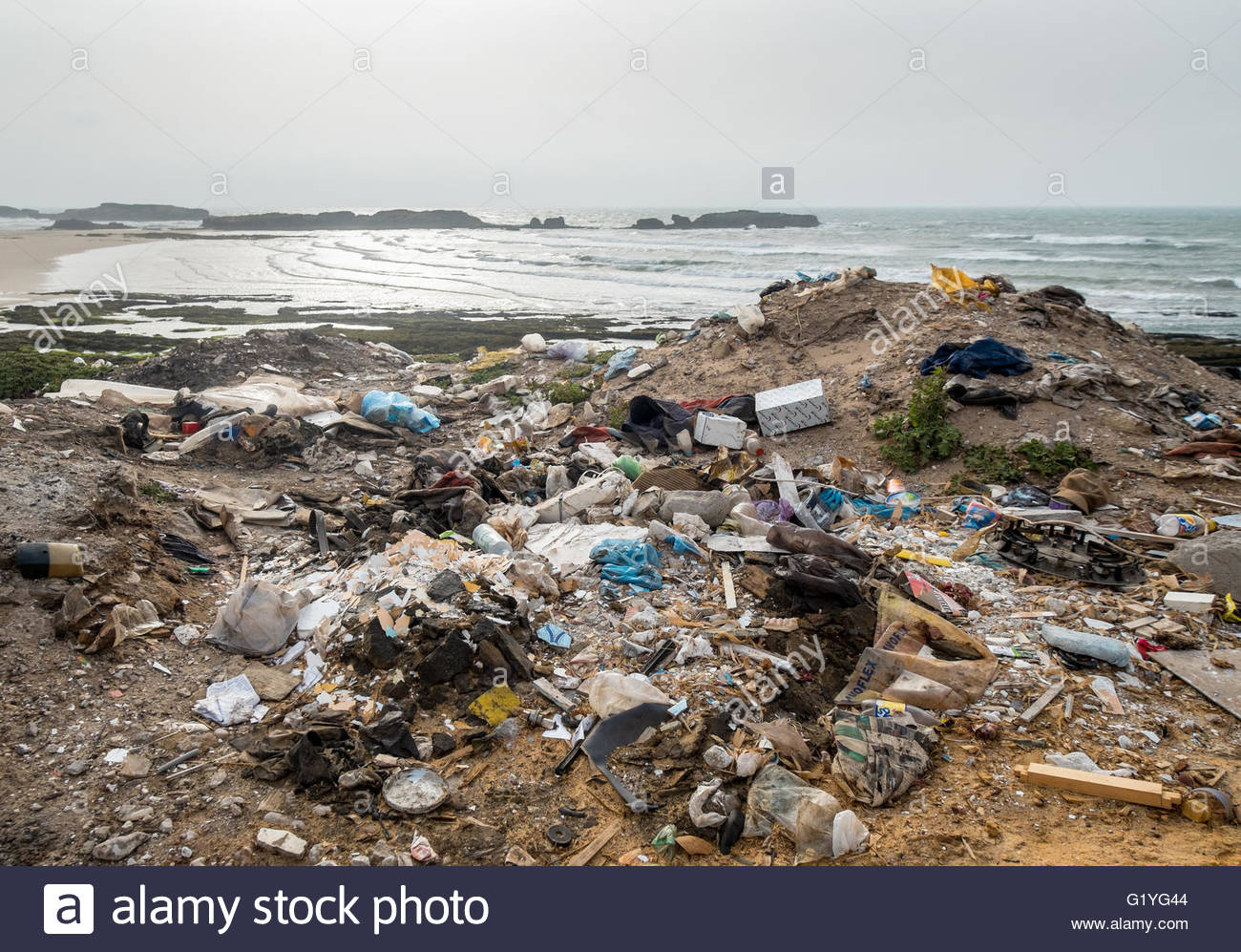 19
BlueMed engaging civil societies across the Mediterranean: the young Ambassadors’ voices
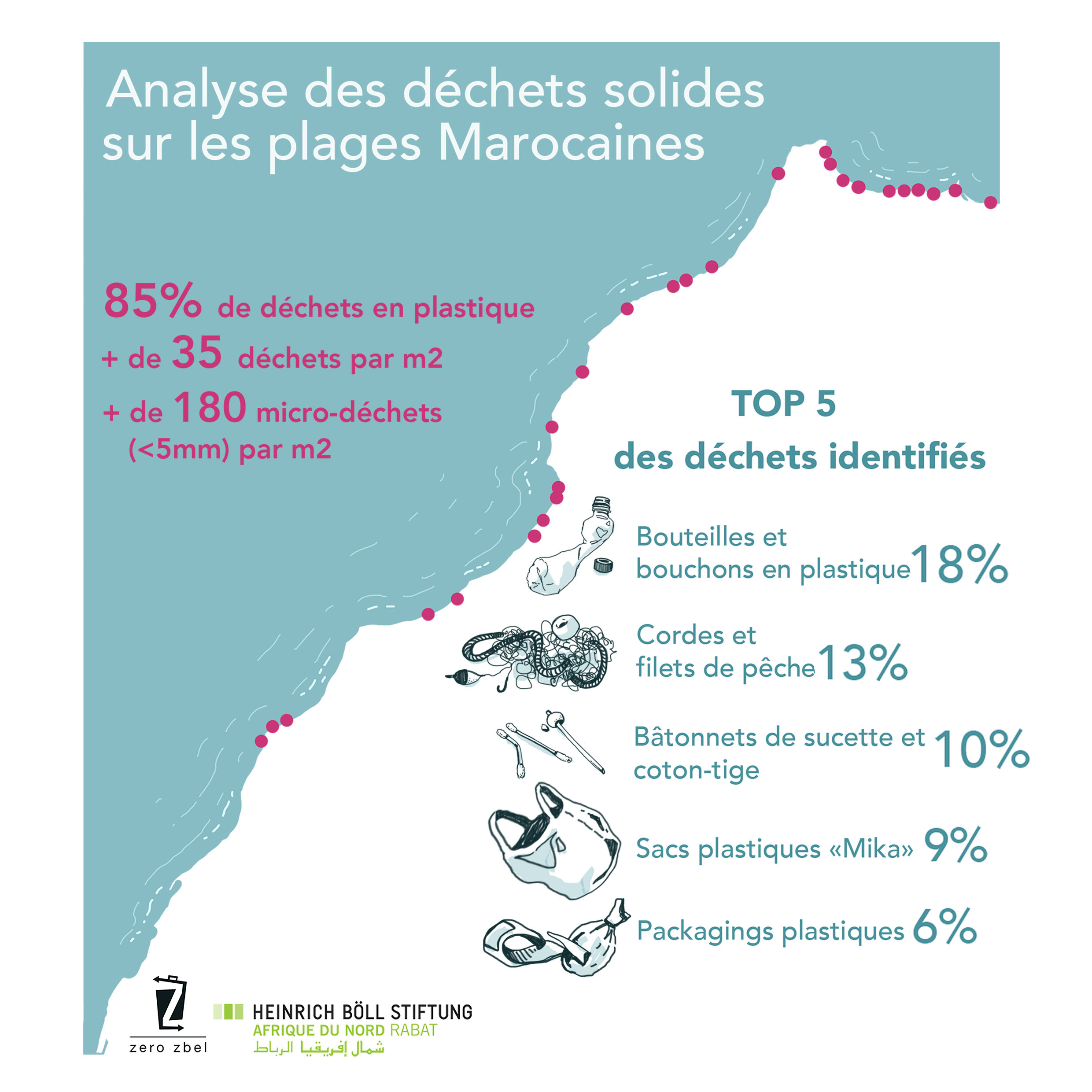 85 % 
Plastics
20
BlueMed engaging civil societies across the Mediterranean: the young Ambassadors’ voices
690.000 T Plastics/Year
57%  Leaked into nature
18%  Mediterranean  Sea
River leakage intensity calculated based on the total river flow of Moroccan rivers compared to the Po river in Italy
Source: Dalberg Analysis, Jambeck & al (2014), World Bank (2018), Liubartseva et al “Tracking plastics in the Mediterranean: 2D Lagrangian model”.
Disclaimer: Moroccan government data, which includes territory on the UN list of “non-self governing territories”.
21
[Speaker Notes: tHINK Big]
BlueMed engaging civil societies across the Mediterranean: the young Ambassadors’ voices
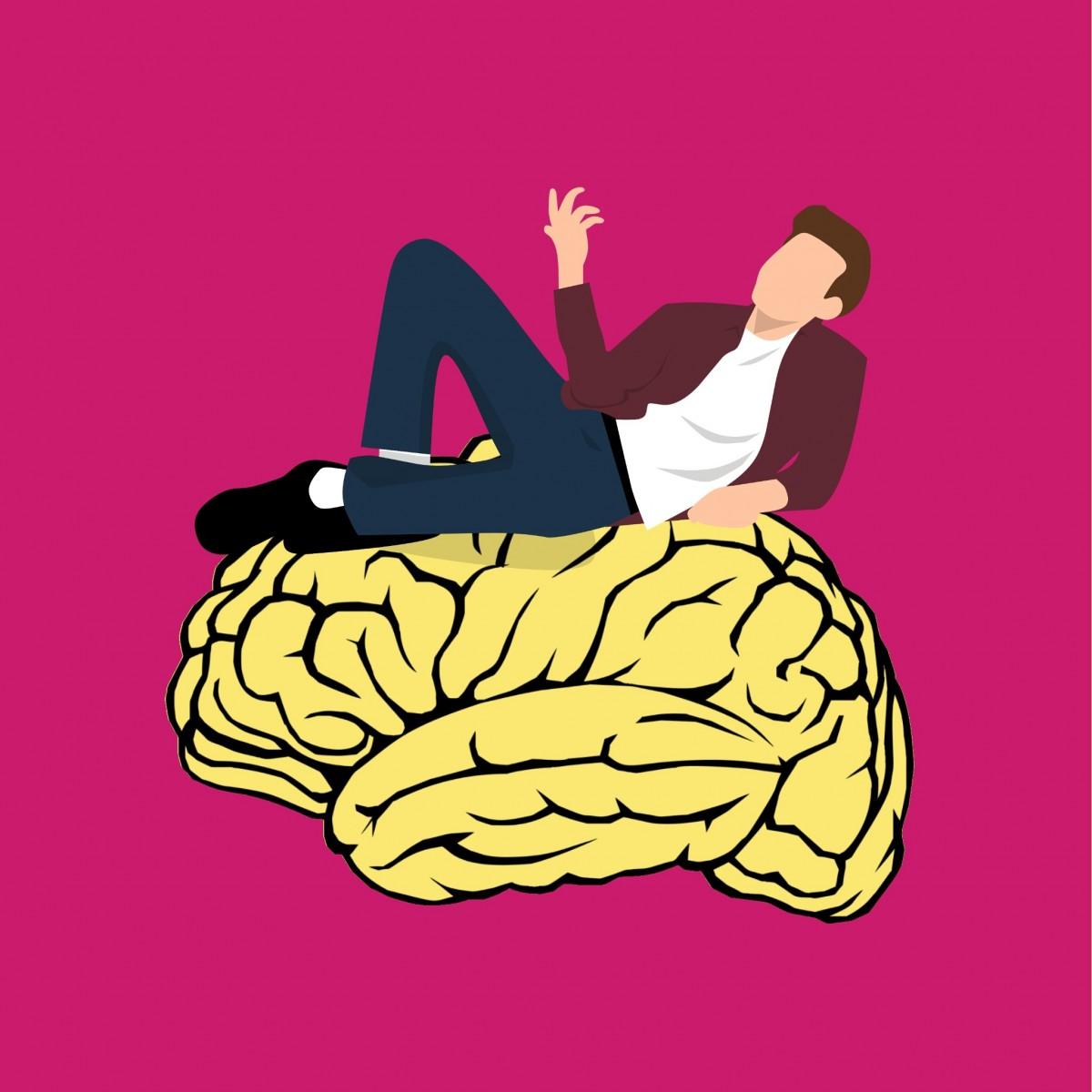 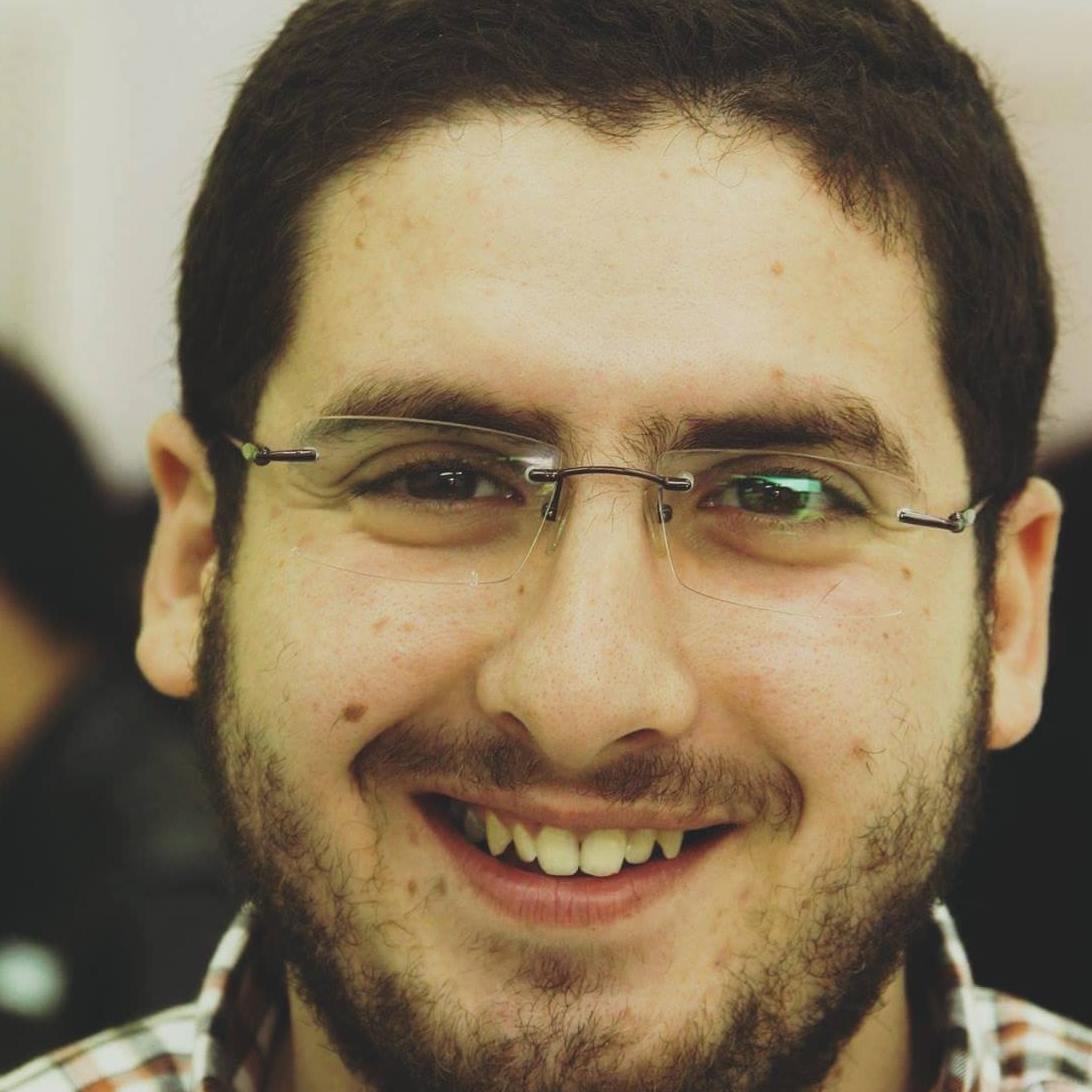 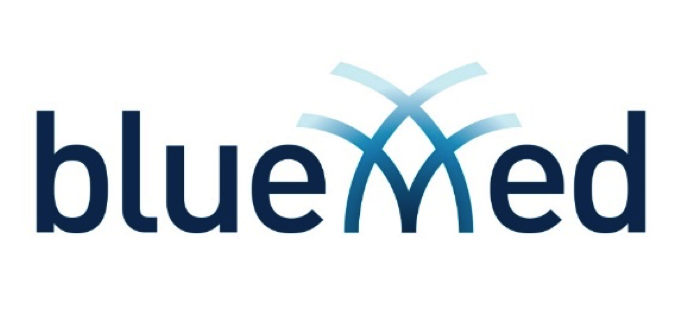 22
[Speaker Notes: tHINK Big]
BlueMed engaging civil societies across the Mediterranean: the young Ambassadors’ voices
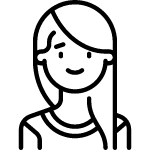 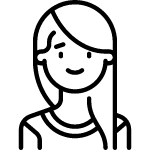 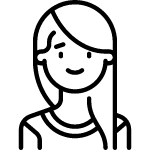 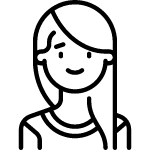 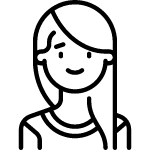 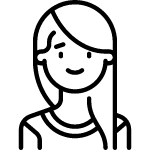 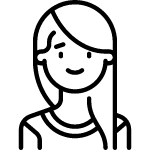 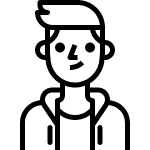 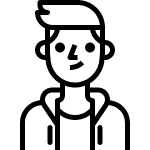 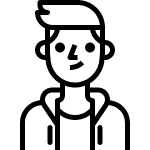 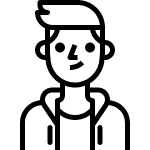 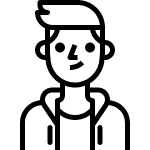 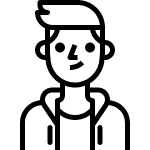 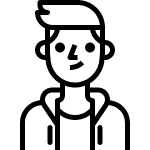 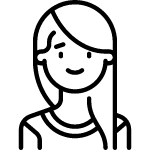 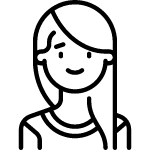 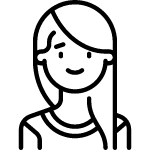 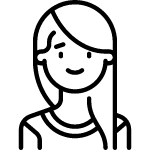 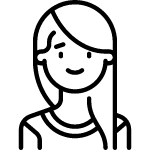 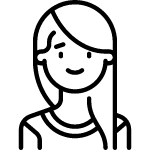 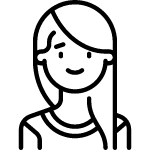 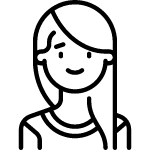 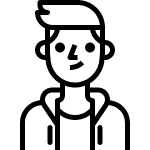 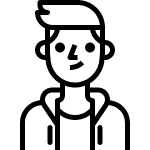 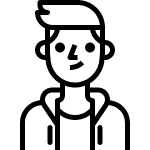 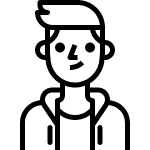 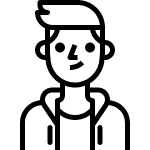 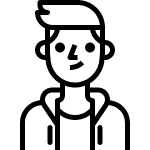 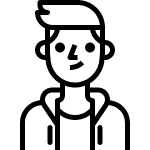 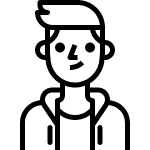 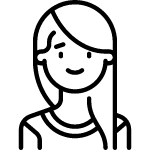 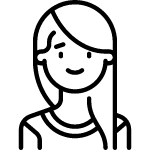 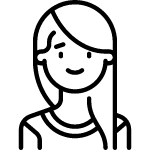 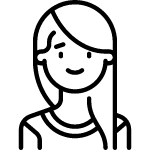 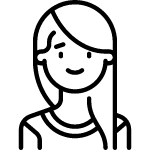 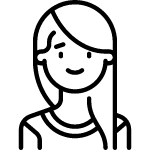 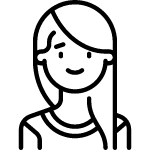 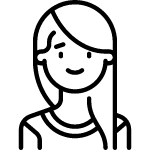 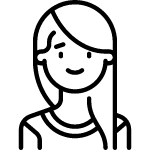 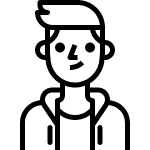 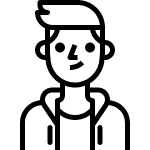 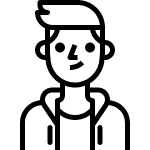 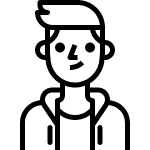 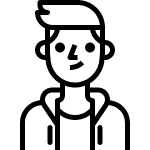 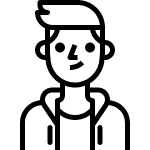 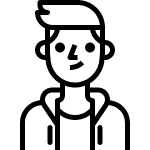 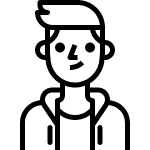 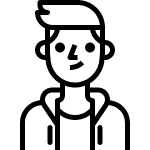 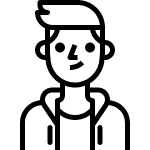 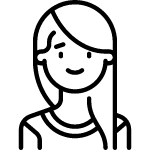 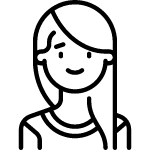 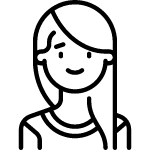 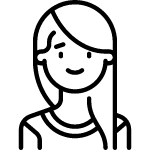 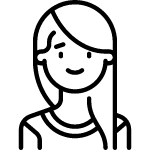 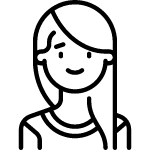 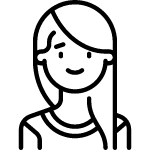 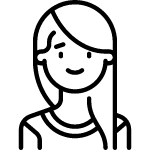 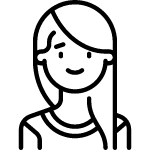 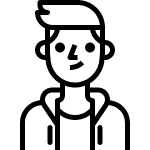 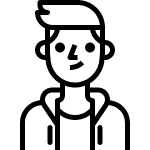 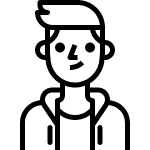 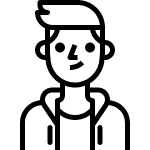 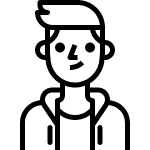 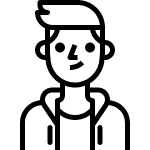 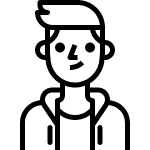 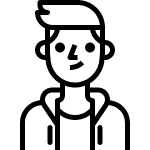 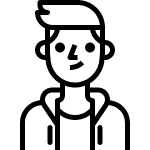 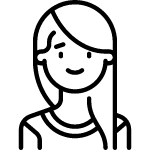 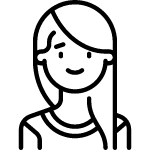 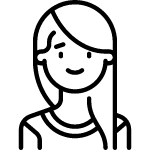 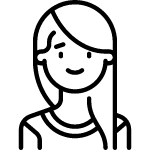 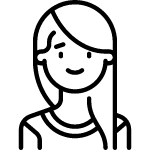 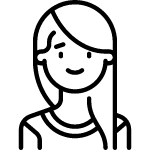 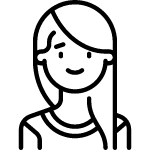 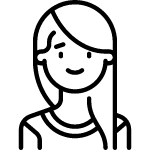 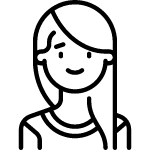 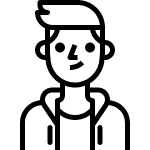 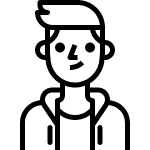 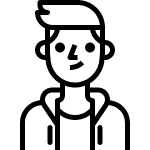 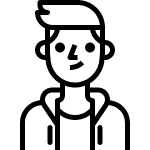 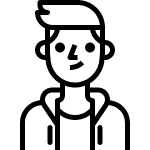 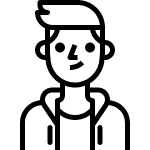 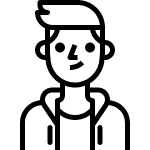 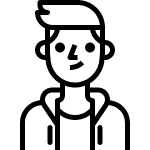 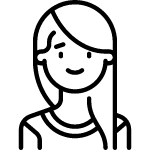 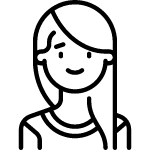 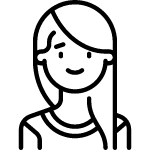 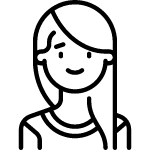 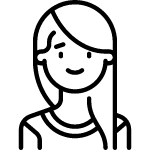 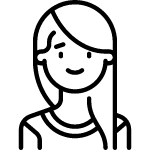 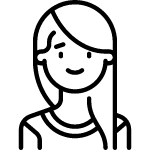 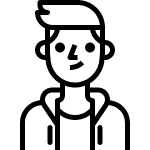 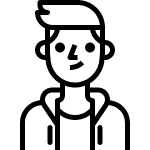 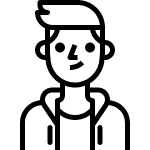 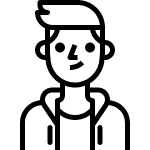 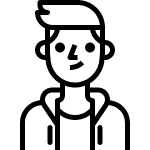 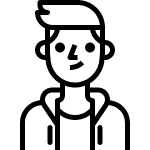 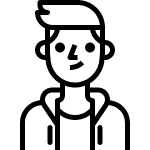 23
[Speaker Notes: tHINK Big]
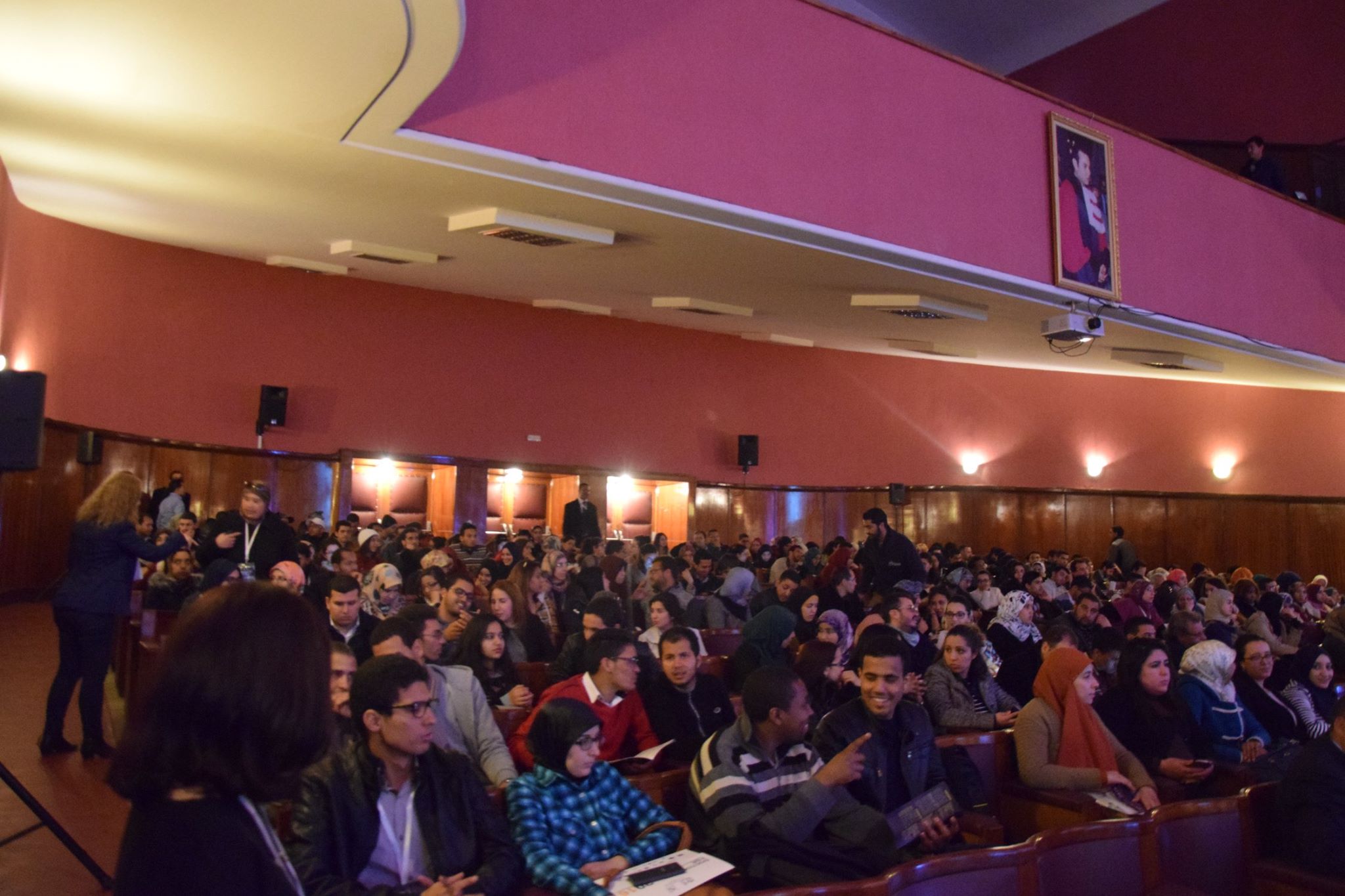 BlueMed engaging civil societies across the Mediterranean: the young Ambassadors’ voices
24
[Speaker Notes: tHINK Big]
BlueMed engaging civil societies across the Mediterranean: the young Ambassadors’ voices
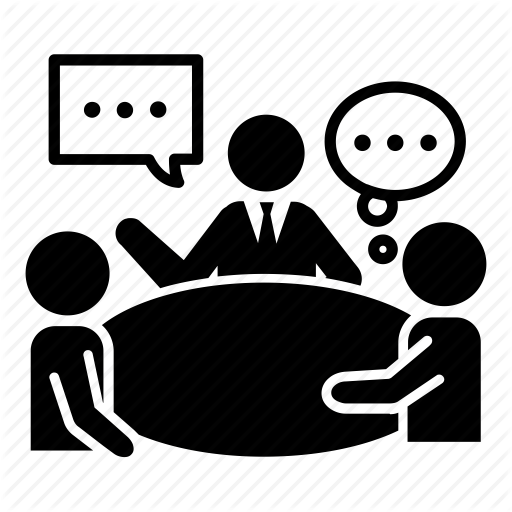 Scientist
Policy
Makers
NGO’s
Stakeholders
25
[Speaker Notes: tHINK Big]
BlueMed engaging civil societies across the Mediterranean: the young Ambassadors’ voices
Startup Challenge
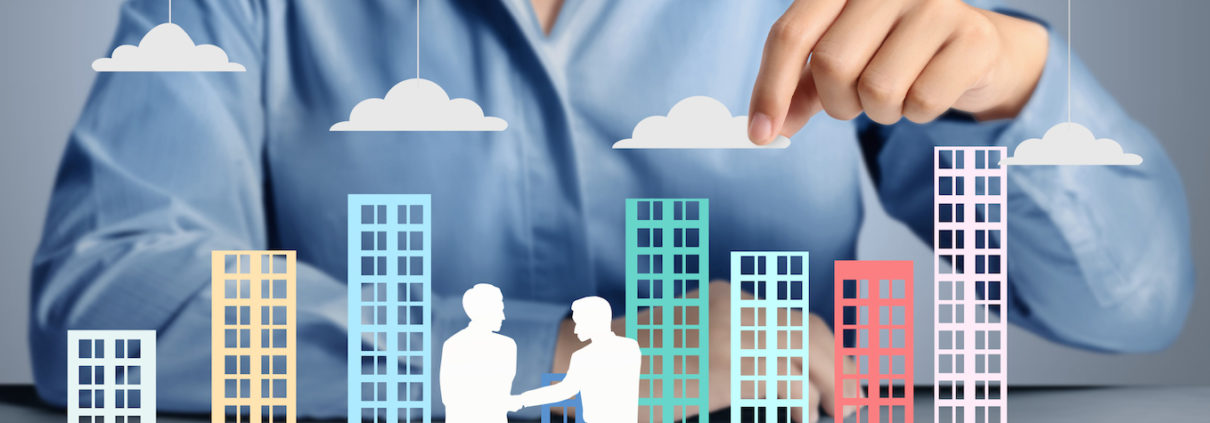 26
[Speaker Notes: tHINK Big]
BlueMed engaging civil societies across the Mediterranean: the young Ambassadors’ voices
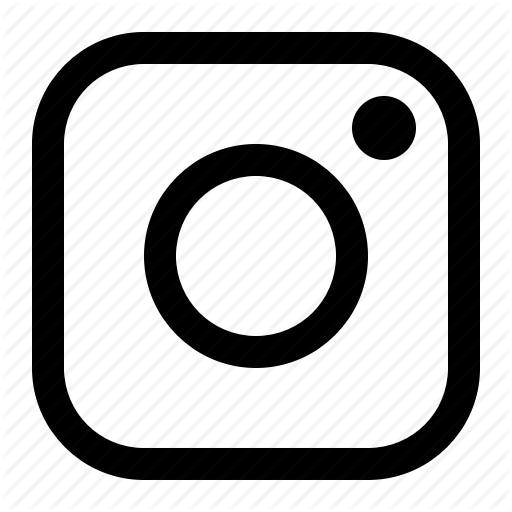 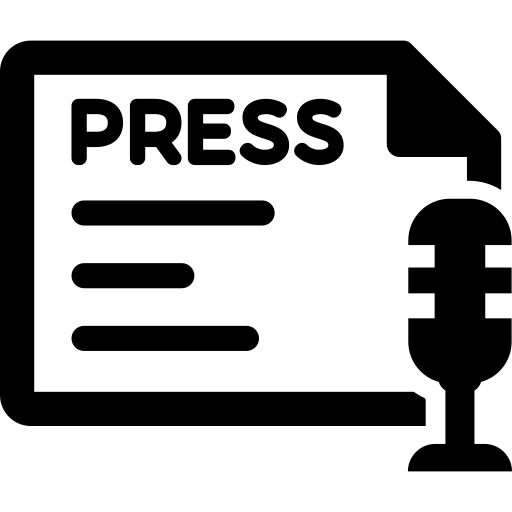 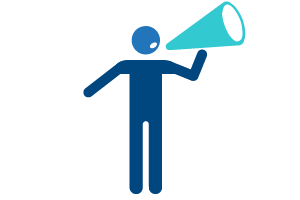 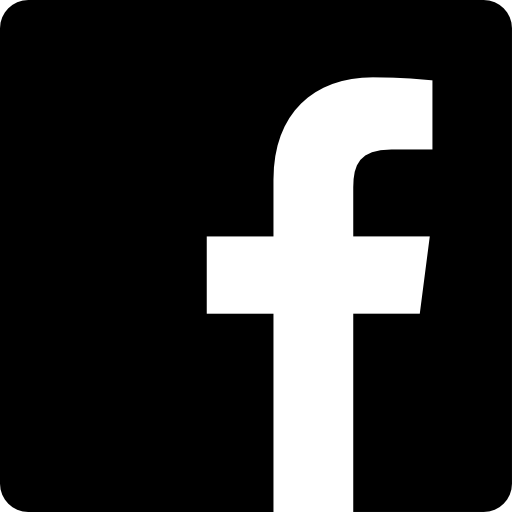 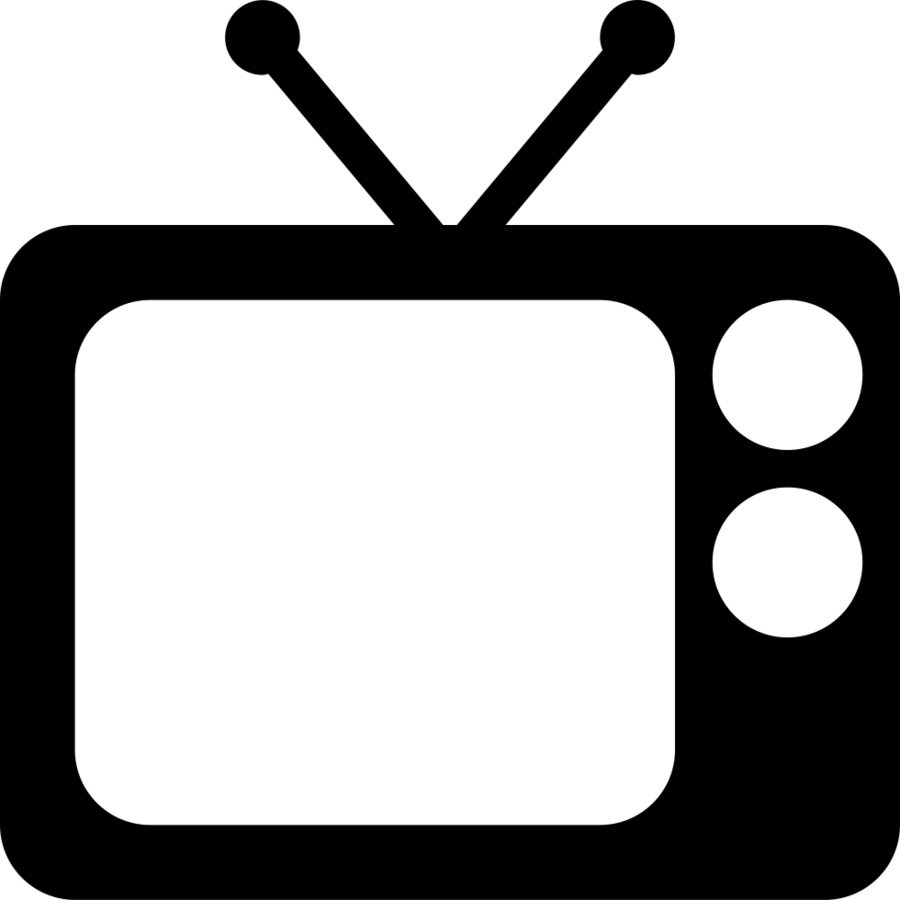 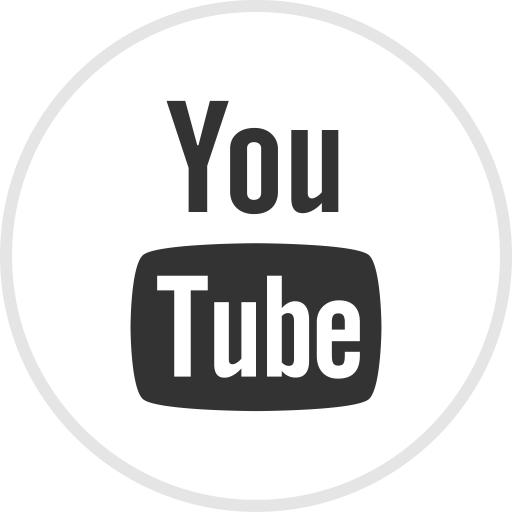 27
[Speaker Notes: tHINK Big]
BlueMed engaging civil societies across the Mediterranean: the young Ambassadors’ voices
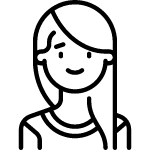 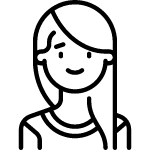 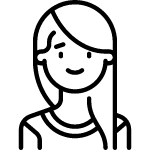 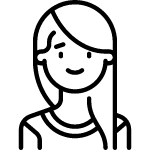 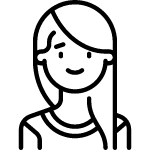 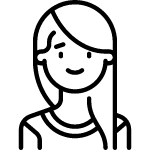 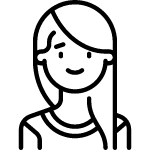 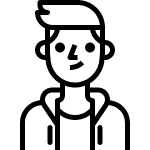 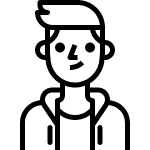 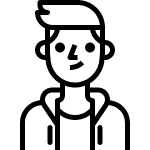 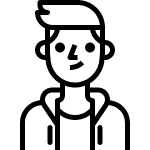 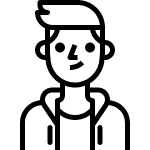 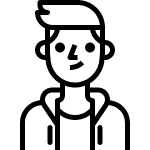 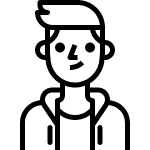 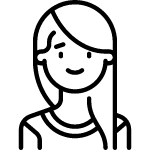 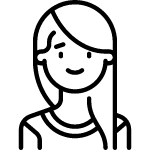 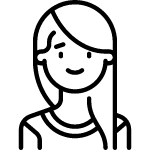 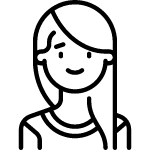 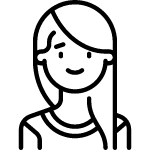 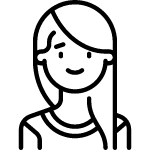 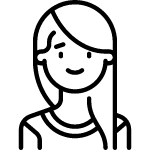 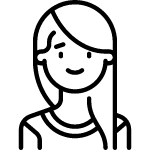 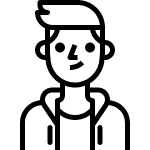 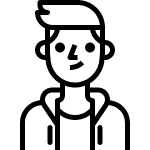 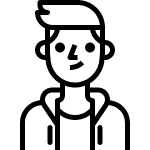 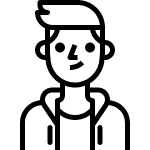 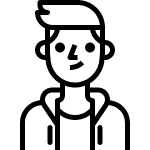 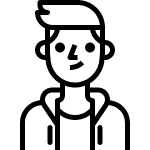 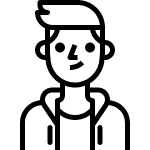 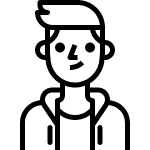 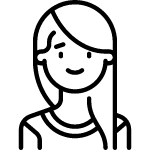 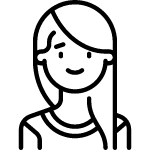 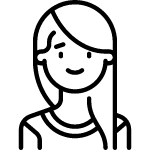 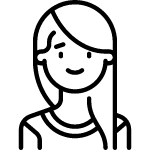 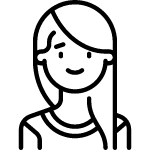 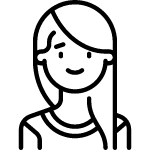 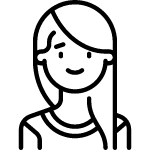 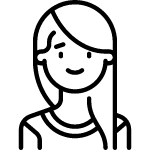 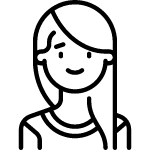 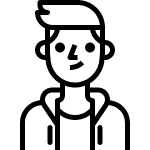 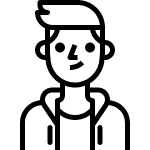 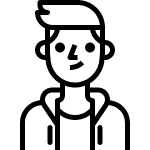 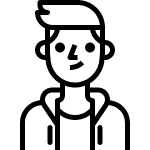 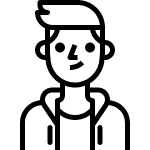 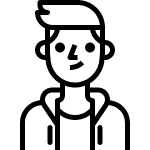 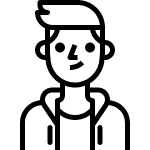 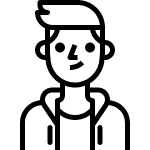 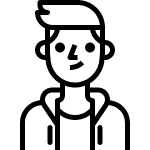 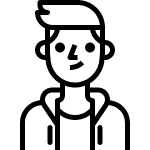 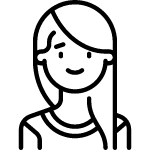 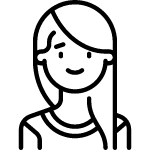 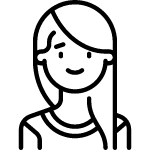 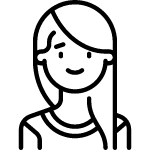 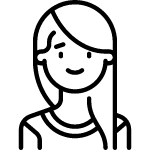 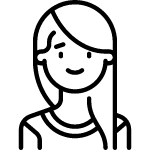 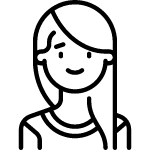 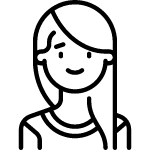 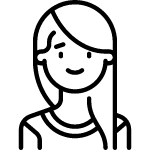 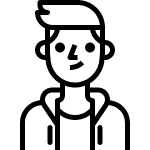 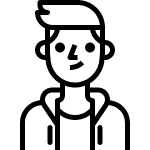 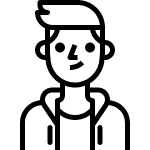 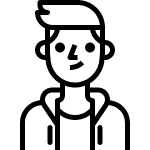 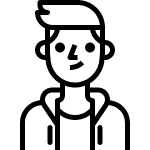 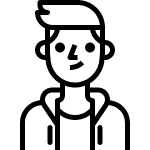 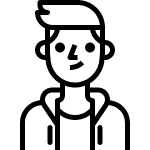 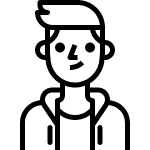 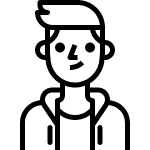 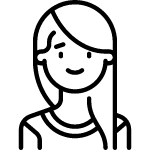 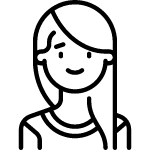 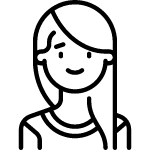 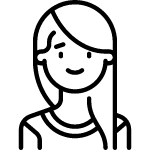 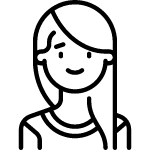 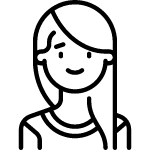 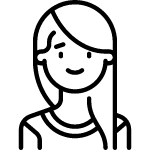 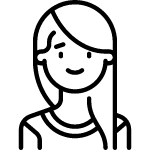 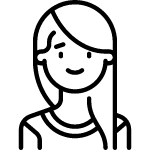 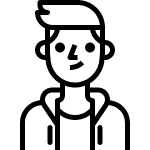 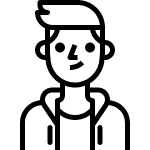 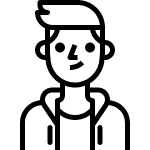 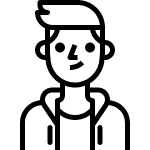 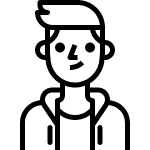 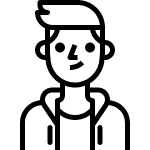 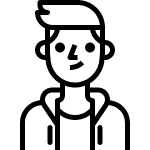 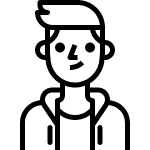 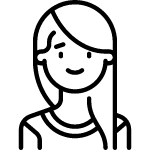 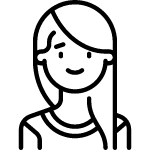 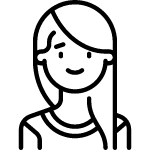 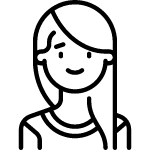 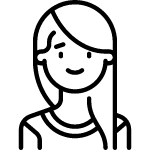 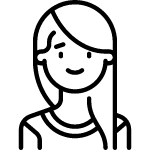 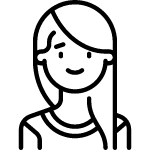 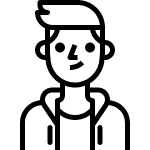 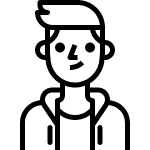 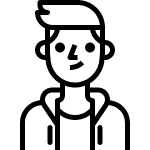 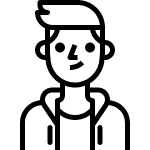 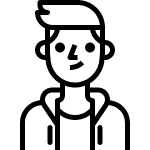 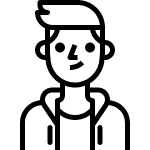 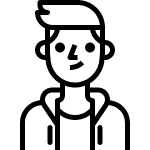 28
[Speaker Notes: tHINK Big]
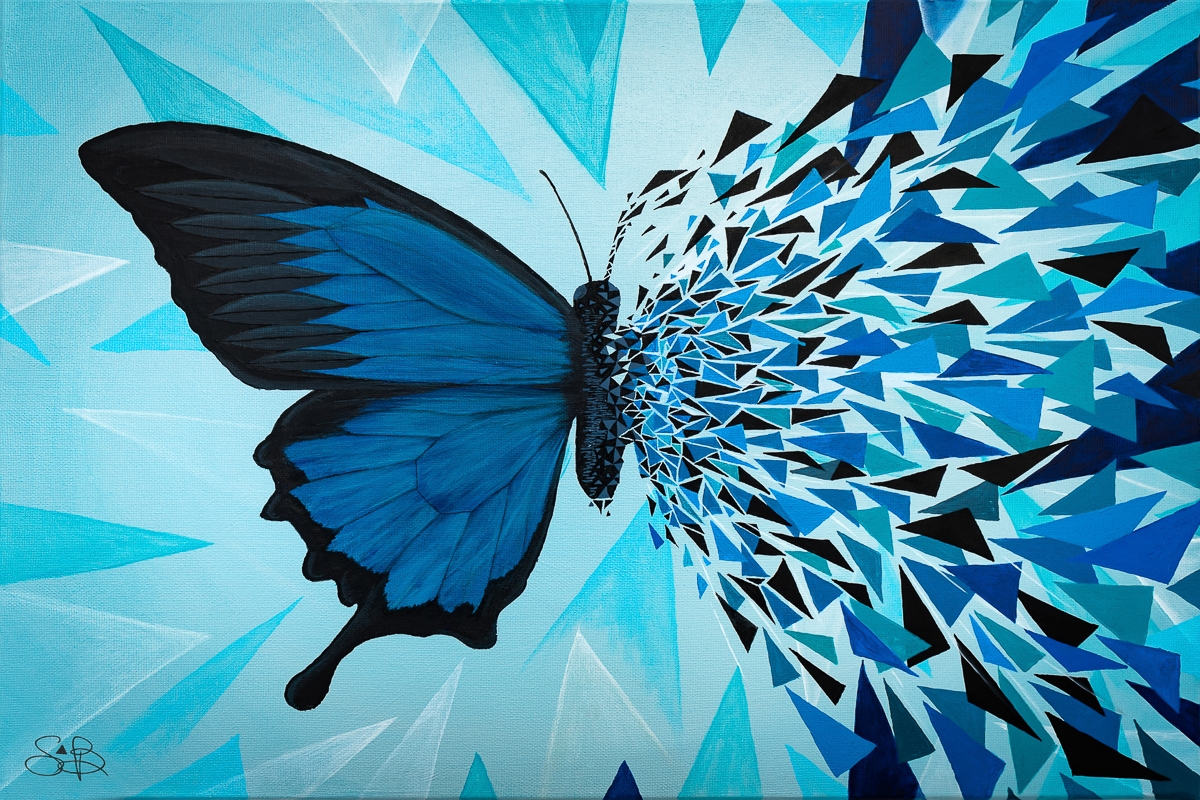 BlueMed engaging civil societies across the Mediterranean: the young Ambassadors’ voices
[Speaker Notes: tHINK Big]
BlueMed engaging civil societies across the Mediterranean: the young Ambassadors’ voices
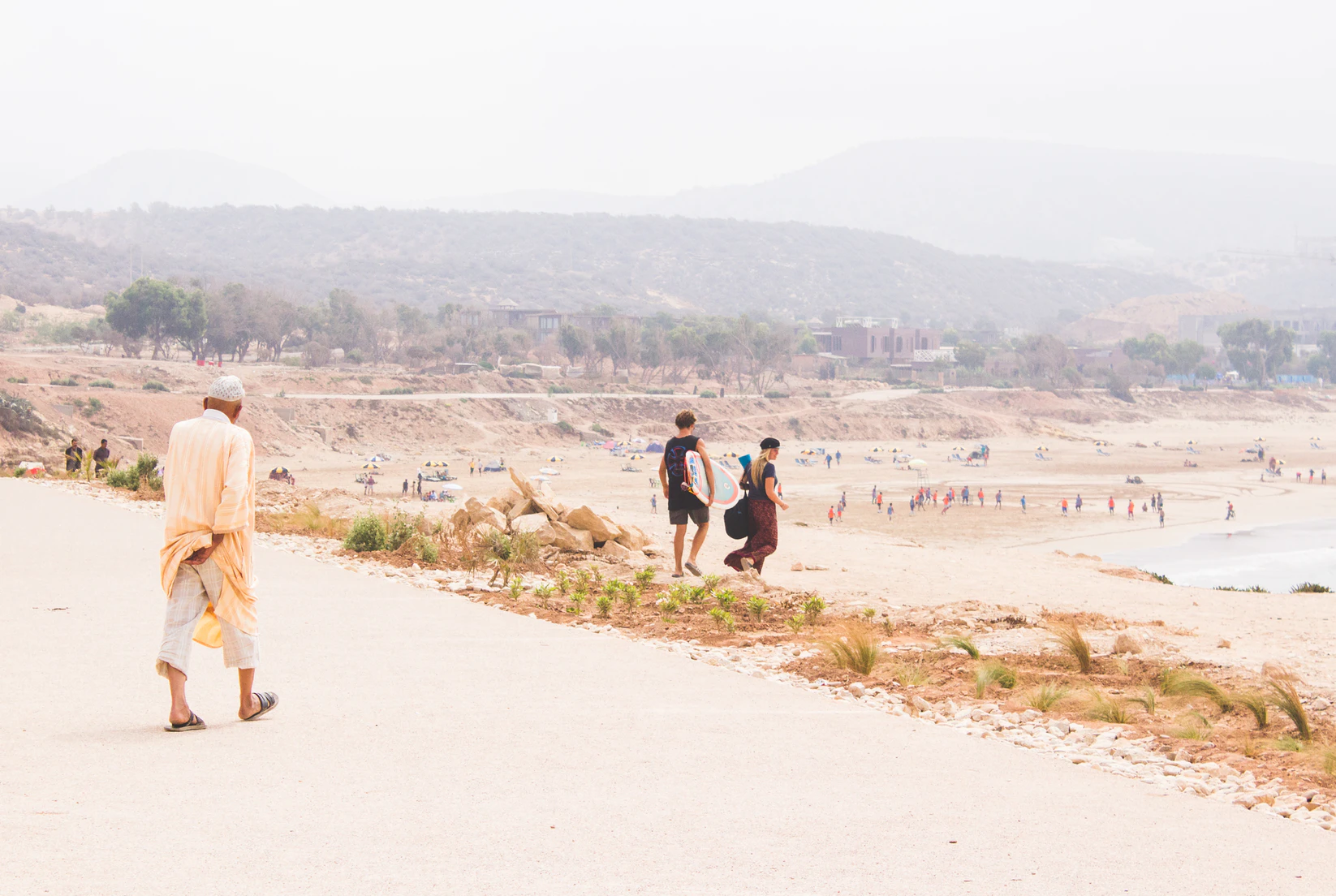 [Speaker Notes: tHINK Big]
BlueMed engaging civil societies across the Mediterranean: the young Ambassadors’ voices
Power of future generation on 
saving our BlueMed
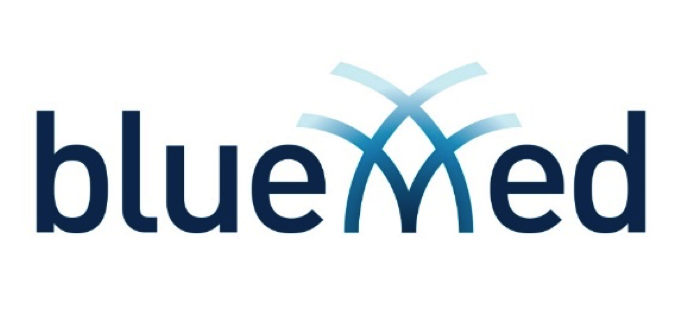 @ Badr El Mahrad
BlueMed engaging civil societies across the Mediterranean: the young Ambassadors’ voices
BIG
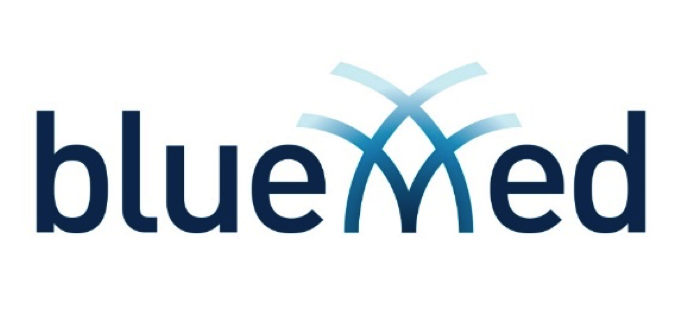 #THINK
BLUE
@ Badr El Mahrad
BlueMed engaging civil societies across the Mediterranean: the young Ambassadors’ voices
Pollution needs no VISA #3
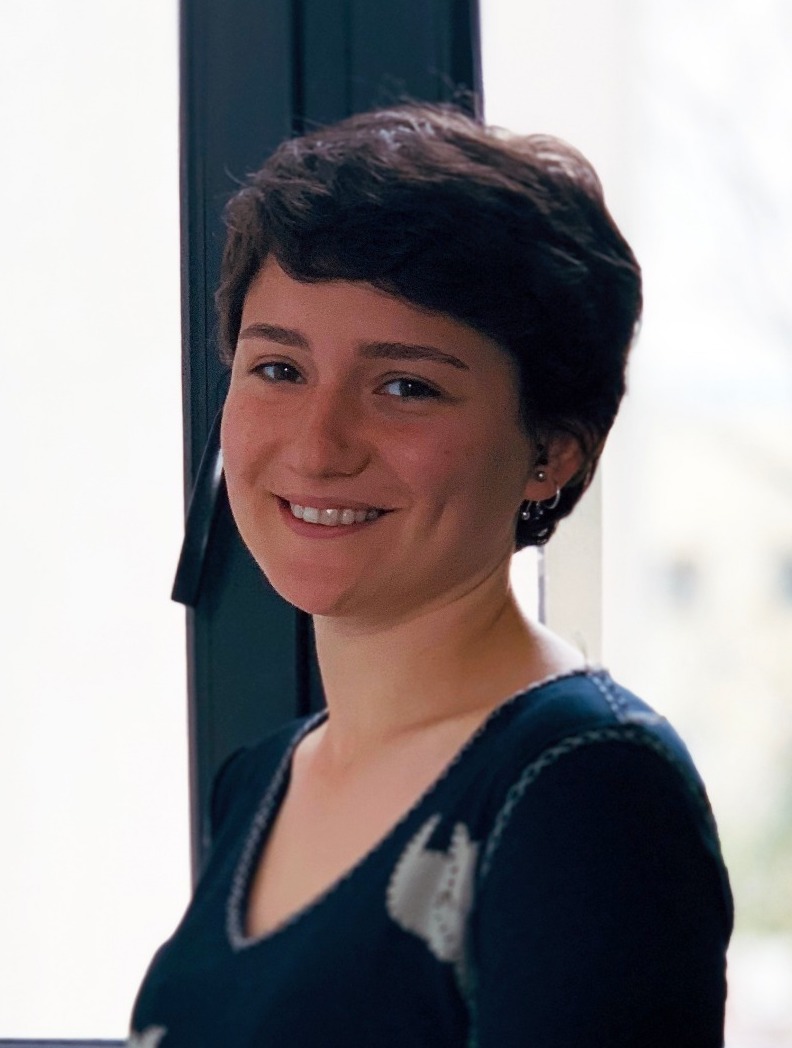 Deniz’s Action Plan in one tweet:

Human's false needs, creates true pain.
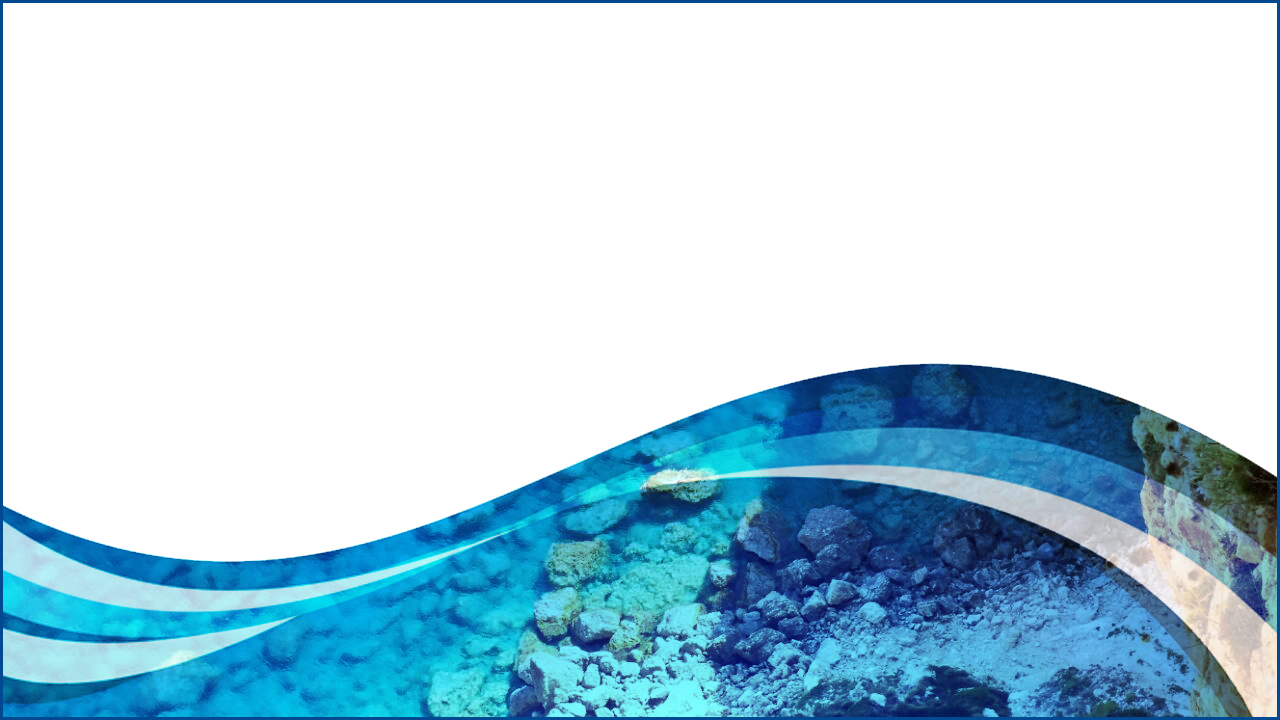 Deniz Yapılcan 
BlueMed Y.C. Ambassador in Turkey 
BSc in Communication
BlueMed engaging civil societies across the Mediterranean: the young Ambassadors’ voices
Pollution needs no VISA #3
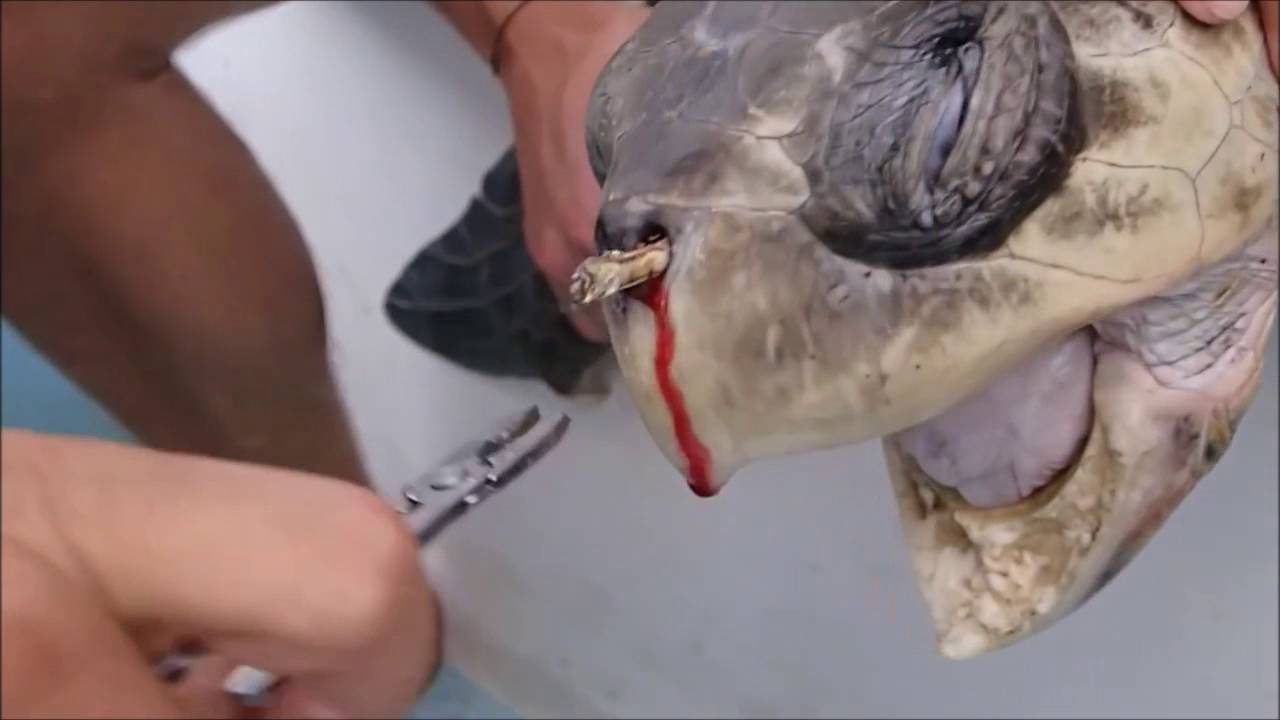 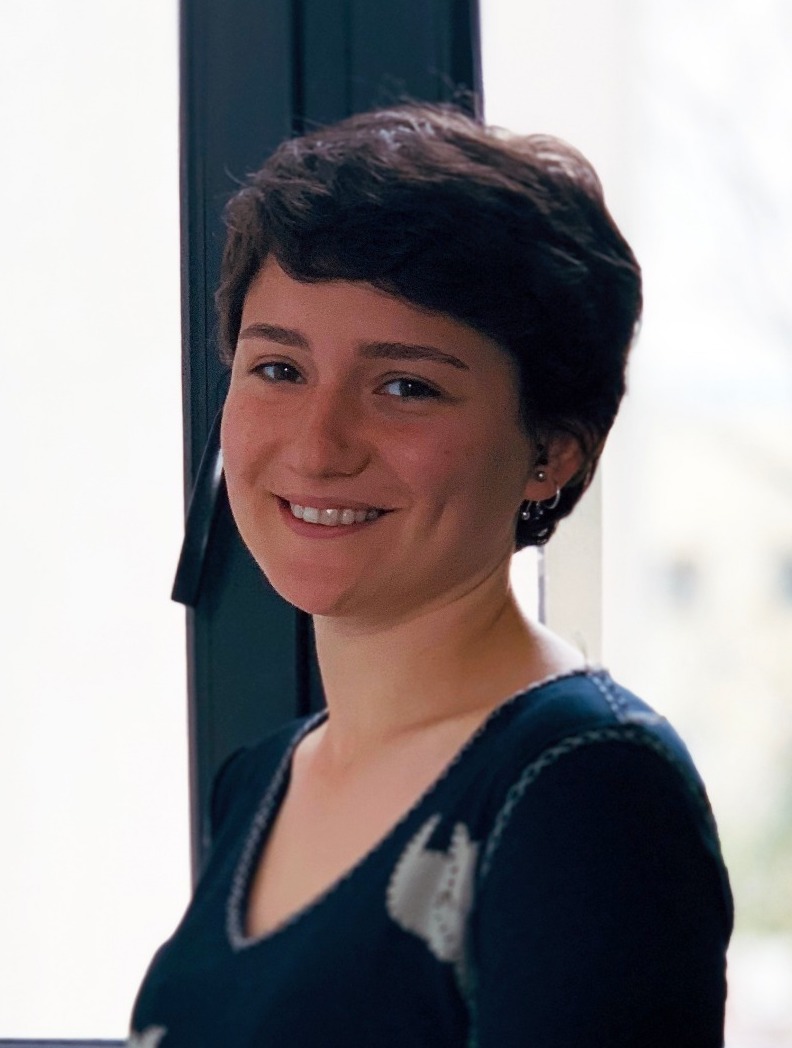 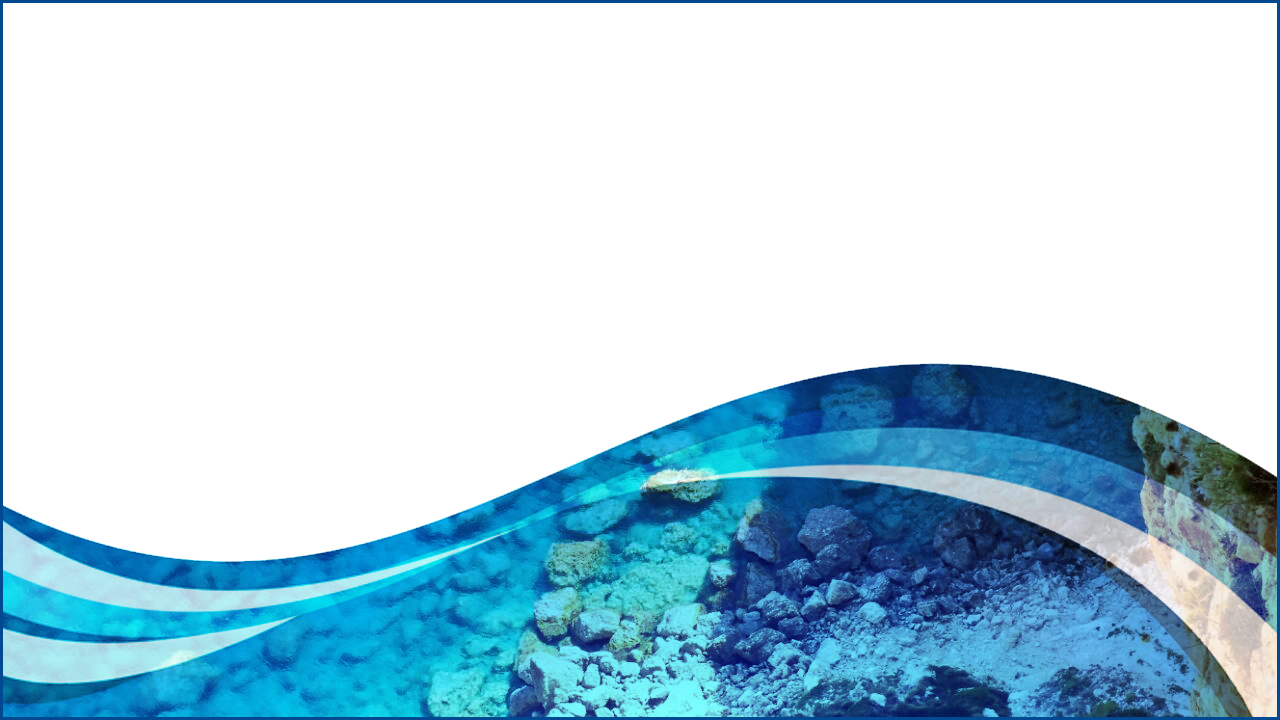 Deniz Yapılcan 
BlueMed Y.C. Ambassador in Turkey 
BSc in Communication
BlueMed engaging civil societies across the Mediterranean: the young Ambassadors’ voices
Pollution needs no VISA #3
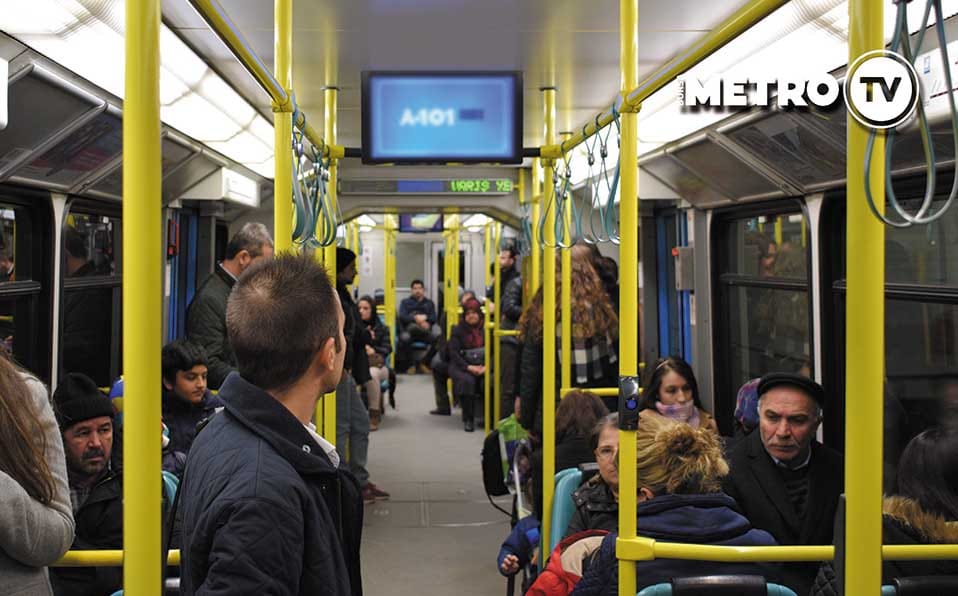 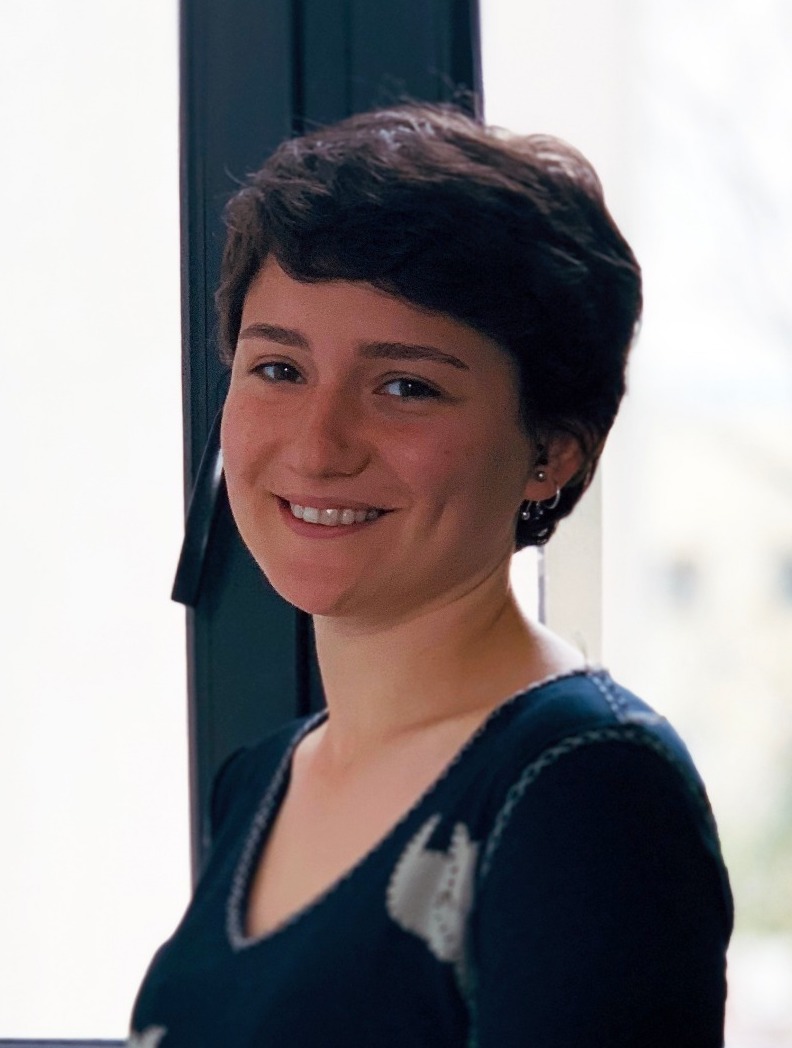 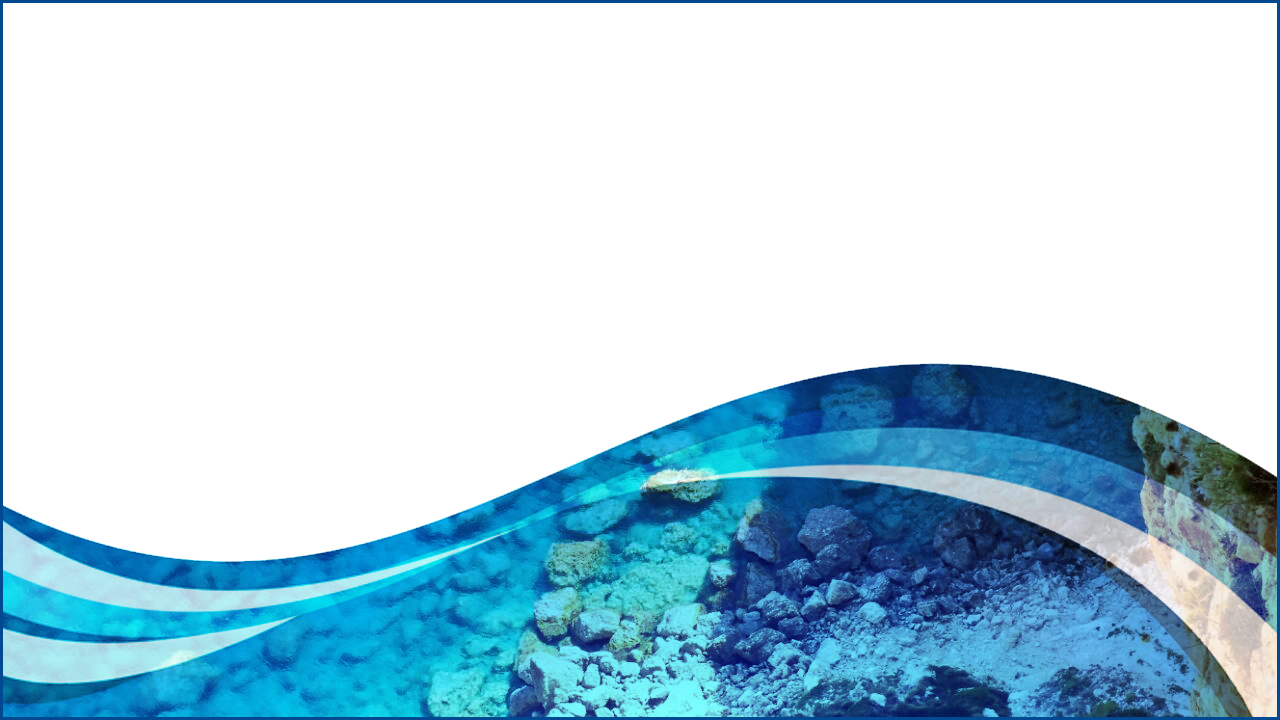 Deniz Yapılcan 
BlueMed Y.C. Ambassador in Turkey 
BSc in Communication
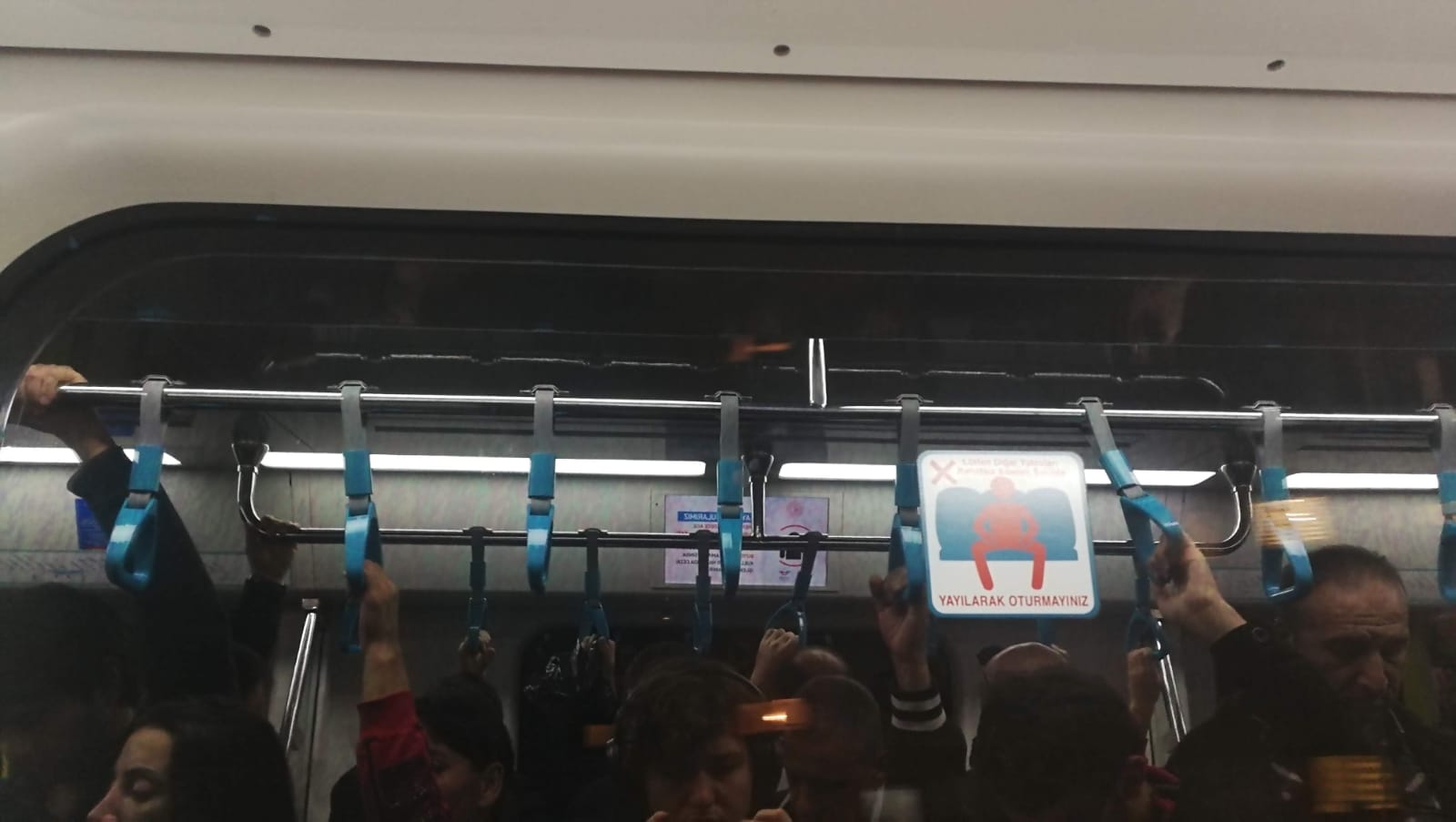 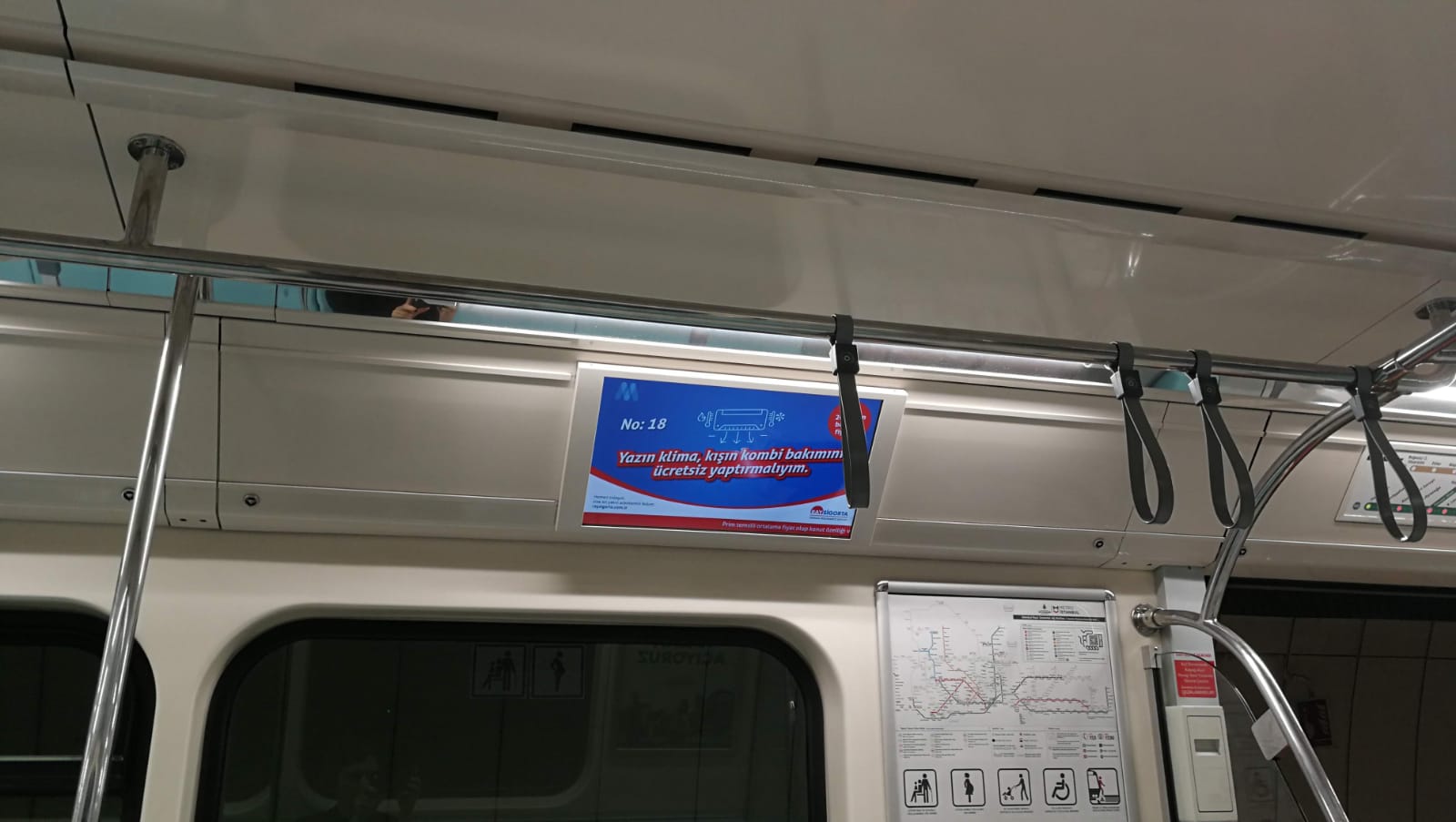 BlueMed engaging civil societies across the Mediterranean: the young Ambassadors’ voices
Pollution needs no VISA #4
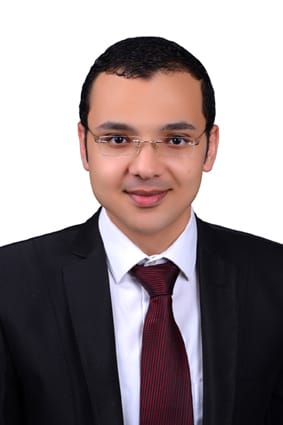 Mustafa’s Action Plan in one tweet:

#Together for Blue Clean Mediterranean
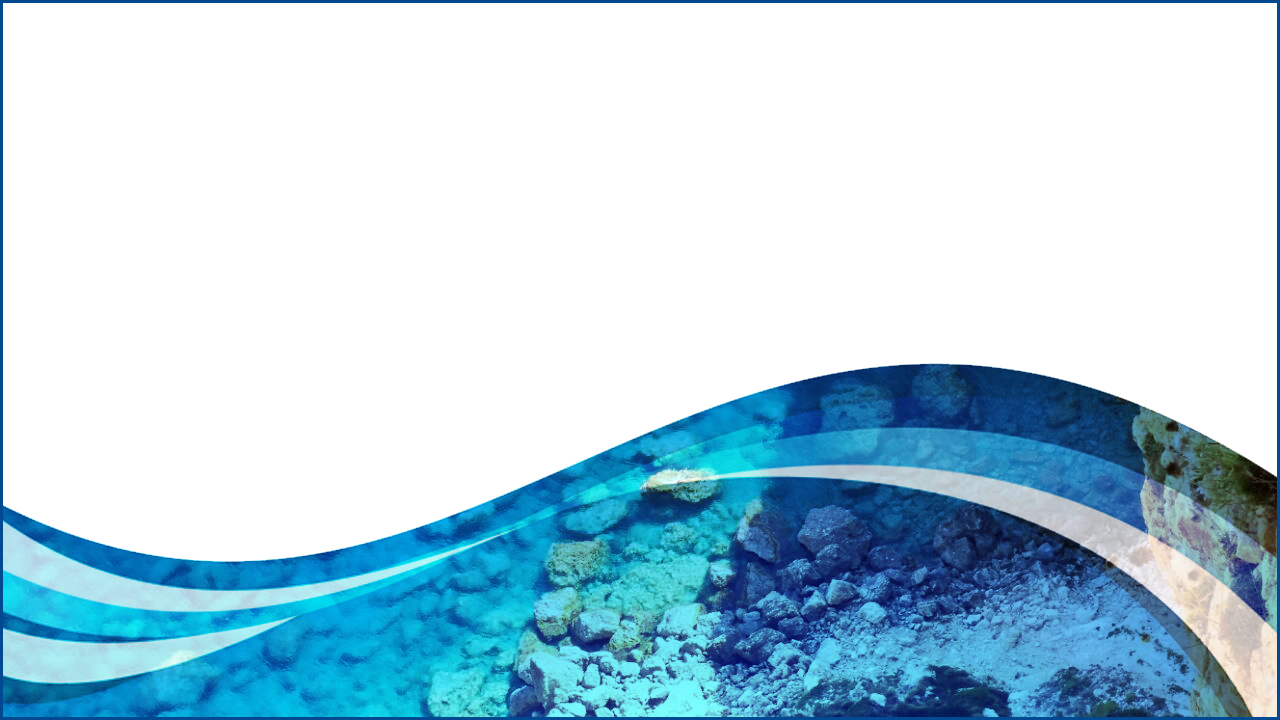 Mustafa Ghazal
BlueMed Y.C. Ambassador in Egypt 
BSc Chemistry/Biochemistry and MSc in Chemistry
BlueMed engaging civil societies across the Mediterranean: the young Ambassadors’ voices
Issue(s) addressed
Marine Litter
Blue Growth
Fisheries and aquaculture 
Maritime transport 
Coastal and Marine Management
Environmental and Climate
Target group(s)
Fishermen
Young researchers
University students
School students
School teachers
Policy makers
Citizens
Channels and Instruments
Social media. 
Workshop and Conferences.
Universities & research centers.
Personal engagement with publics and fishermen.
Open discussion with researchers, policy makers, universities and fishermen.
Objective(s)
Increase the awareness about these issues (importance & danger) between university students, young researchers and local people.
Establishment of a group of young researchers to reach the target people (school teachers, students, university students, fishermen and the public).
Footnote
37
BlueMed engaging civil societies across the Mediterranean: the young Ambassadors’ voices
Key message
Matching the right message according to BlueMed SRIA & Priorities to the right audience- adapt language to the audience to make science relevant (for policy maker, for industries, for NGOs, for School and Universities students, for researcher, for Environmentalist, ......).
Action/product
Training of some young researchers from different branches of NIOF and other research centers in Egypt and some universities to be regional ambassadors in different Governorates. 
Studying the marine issues well and organizing some meetings between researchers, policy makers, universities and fishermen to make open discussions about the detected issues and determine the recommendation and prepare the final plan.
Organizing different workshops in NIOF different branches, in Universities and some research centers. Also, participating in conferences of water and water treatment.
Communicating with the public, fishermen, policy makers, visiting the harbours of the Mediterranean to spread the awareness with the risks of the determined issues.
Creating different Pages on social media (Facebook, twitter, instagram, …etc.) to spread the awareness of risks of plastic litter and water pollution.
Footnote
38
BlueMed engaging civil societies across the Mediterranean: the young Ambassadors’ voices
Beach Cleaning and Public Awareness
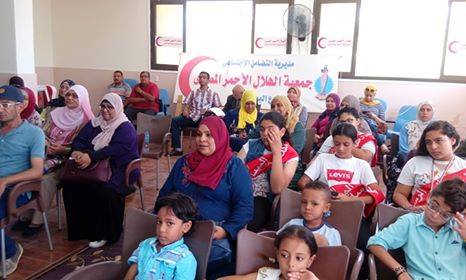 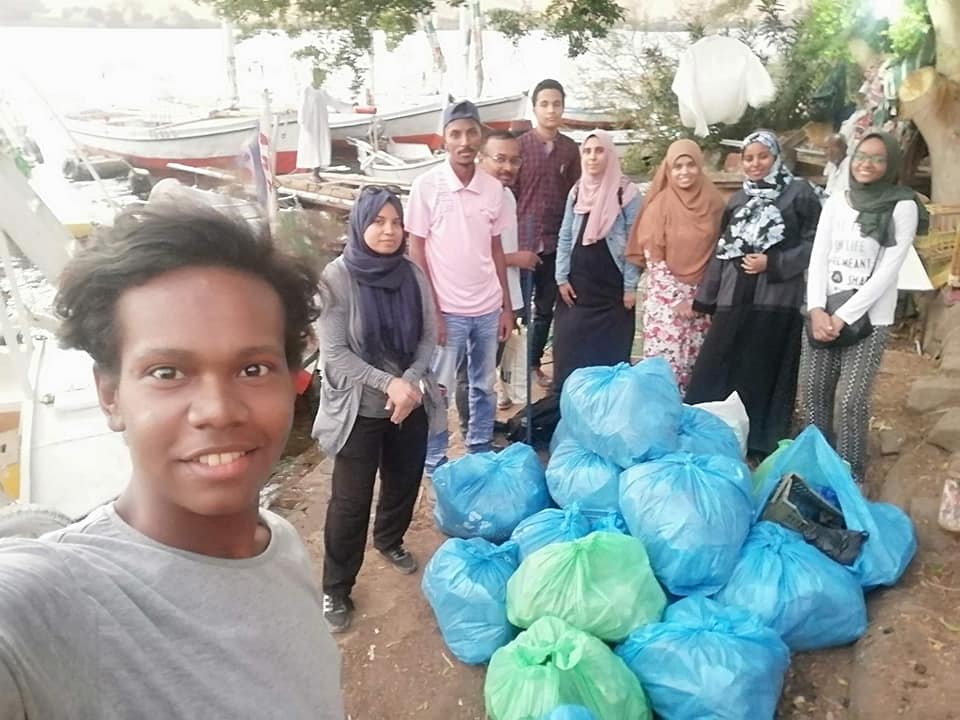 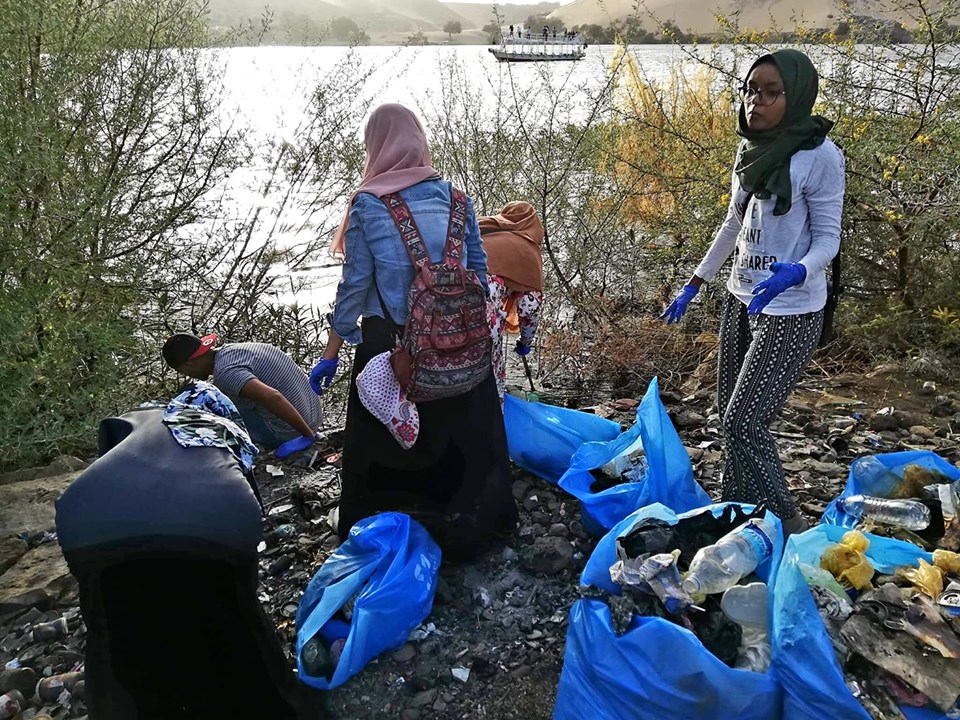 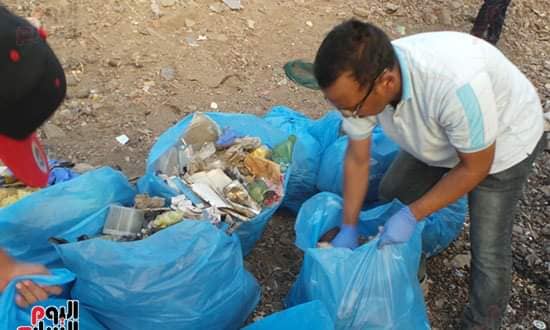 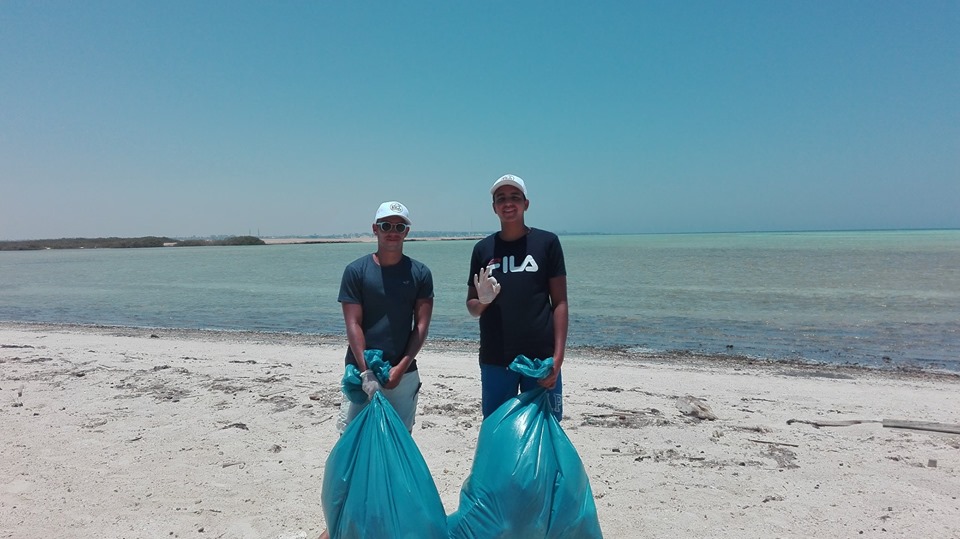 39
BlueMed engaging civil societies across the Mediterranean: the young Ambassadors’ voices
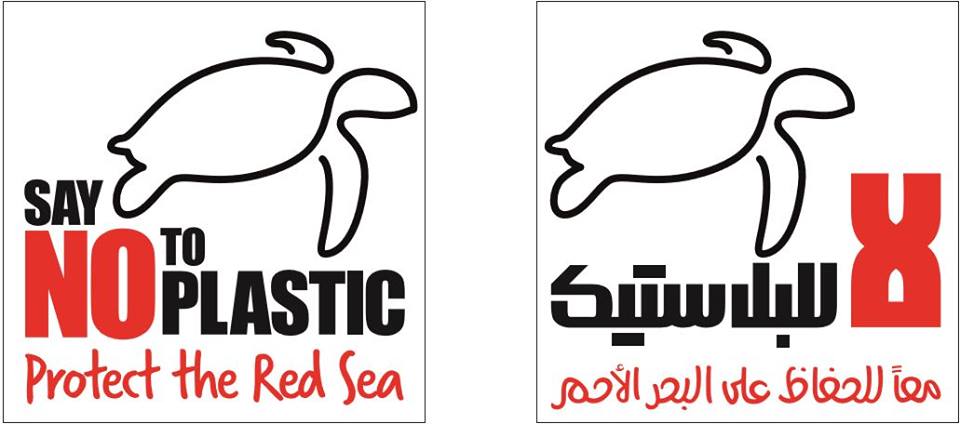 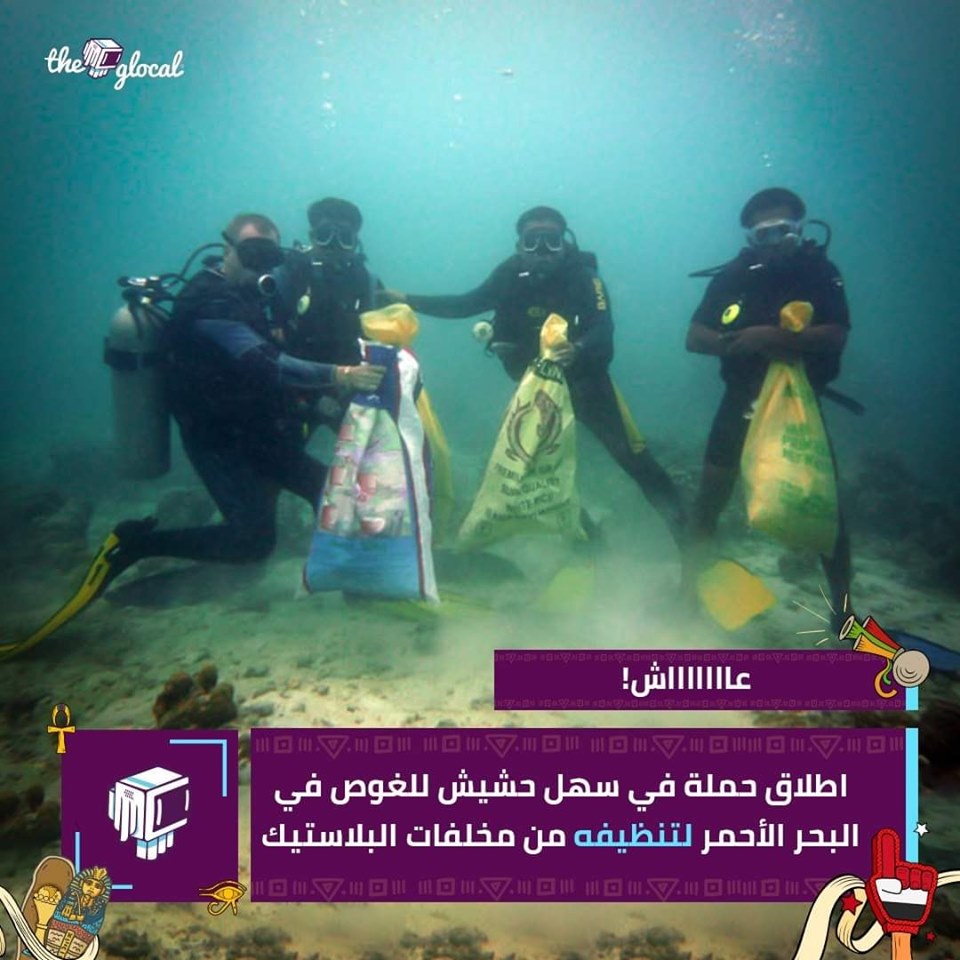 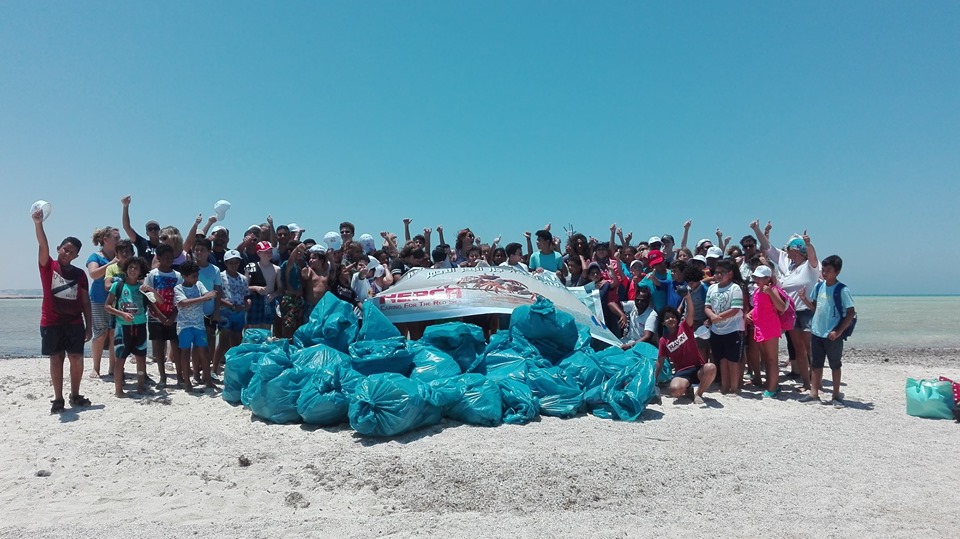 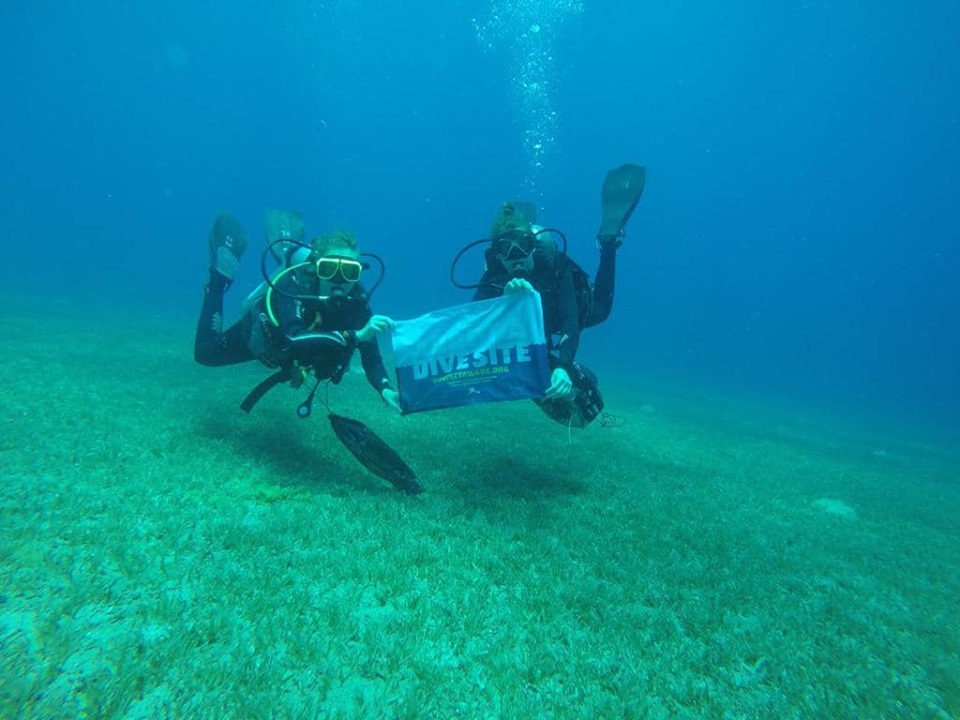 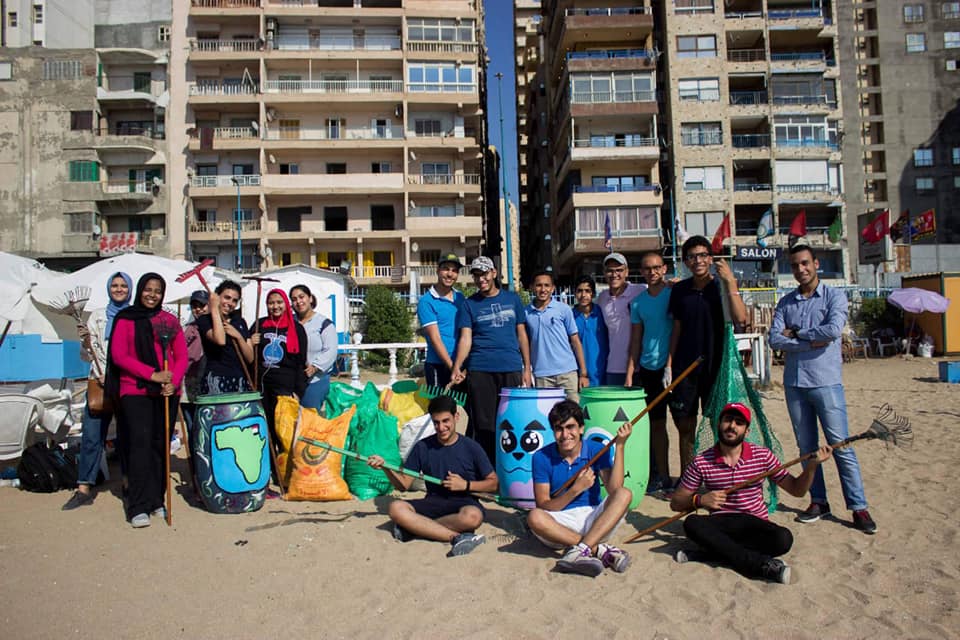 40
BlueMed engaging civil societies across the Mediterranean: the young Ambassadors’ voices
Pollution needs no VISA #5
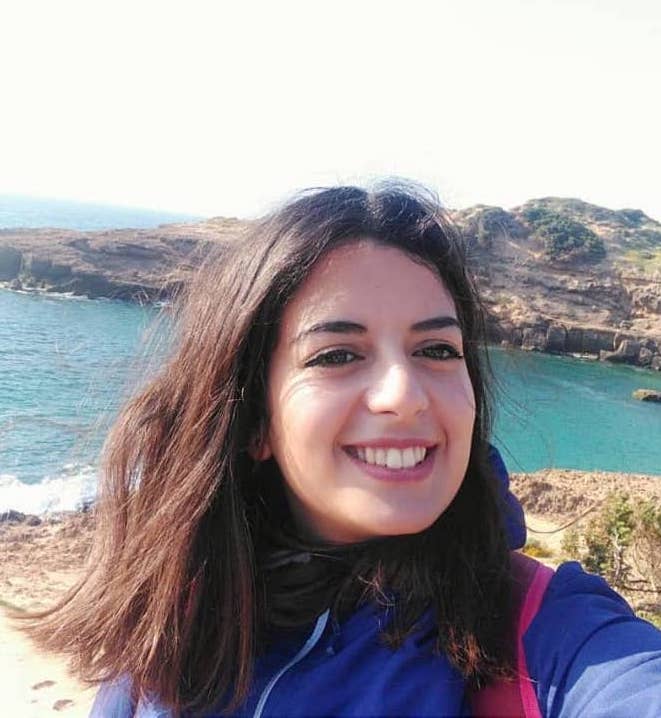 Fella’s Action Plan in one tweet:

Take it out of my sea #Plastic
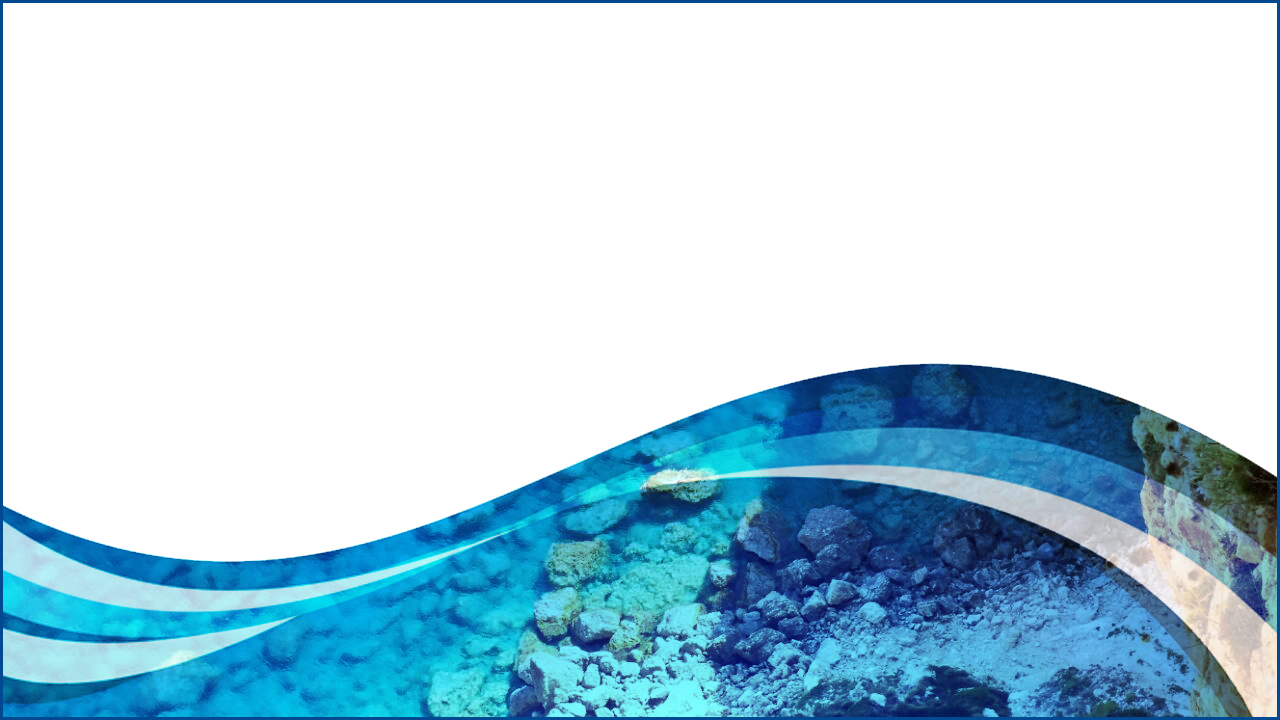 Fella Moualek
BlueMed Y.C. Ambassador in Algeria 
BSc in Marine Enviroment and MSc in Enviroment
BlueMed engaging civil societies across the Mediterranean: the young Ambassadors’ voices
Plastic waste kills up to 1 million sea birds and 100,000 mammals every year
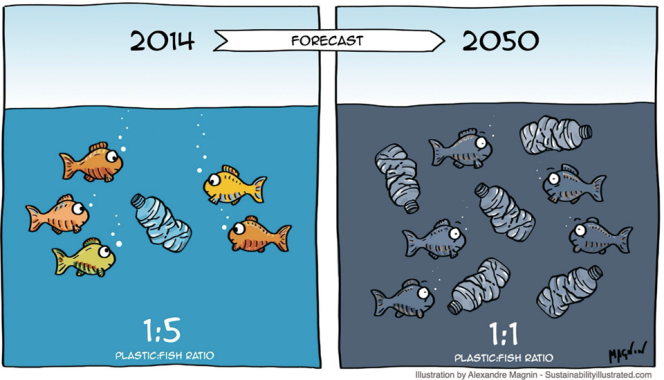 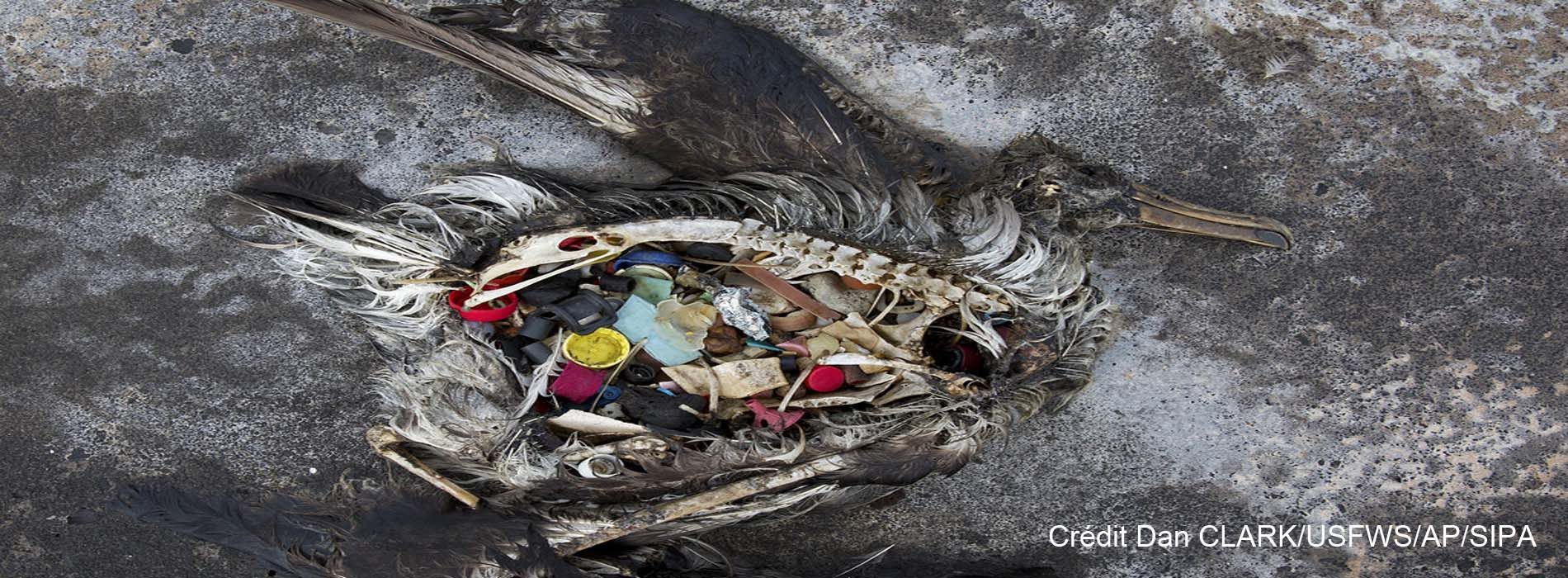 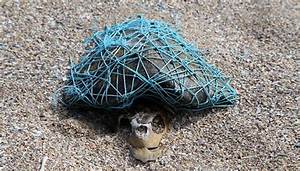 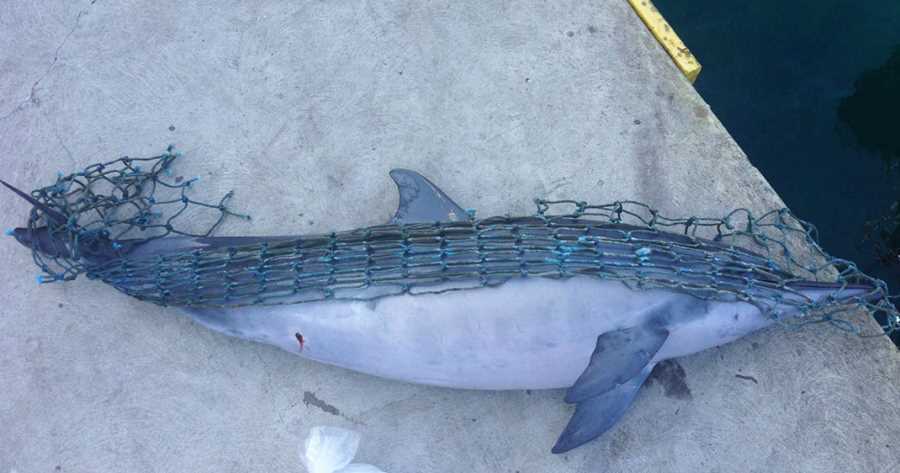 https://www.mieux-vivre-autrement.com/oceans-en-danger-des-especes-disparaissent-avant-meme-detre-decouvertes.html
Footnote
42
BlueMed engaging civil societies across the Mediterranean: the young Ambassadors’ voices
Anecdote
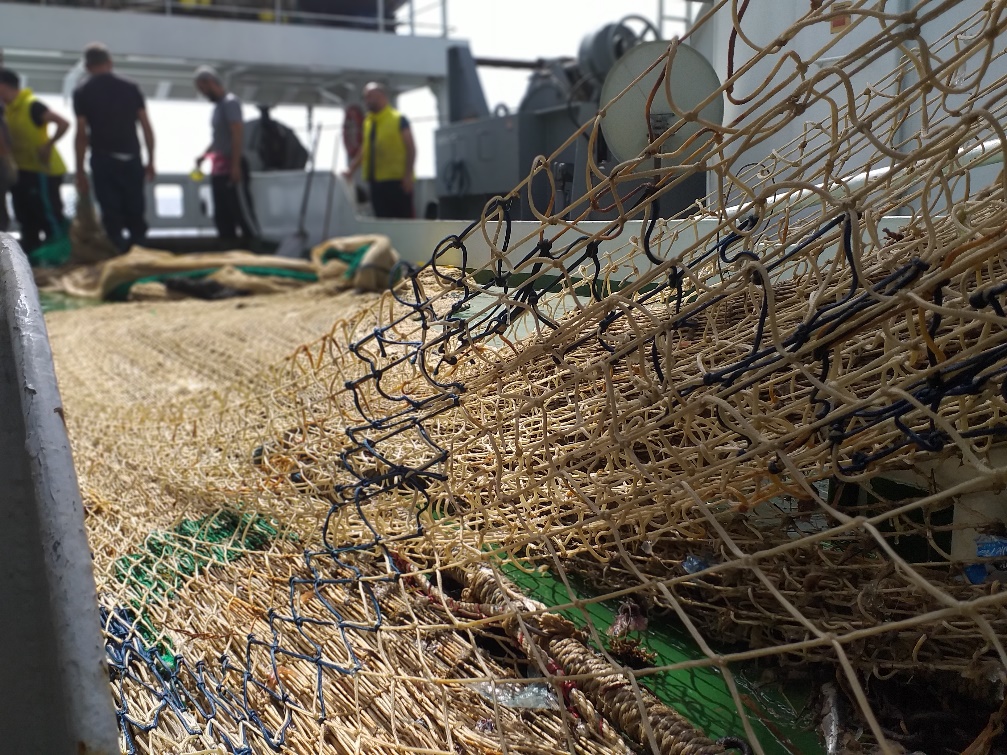 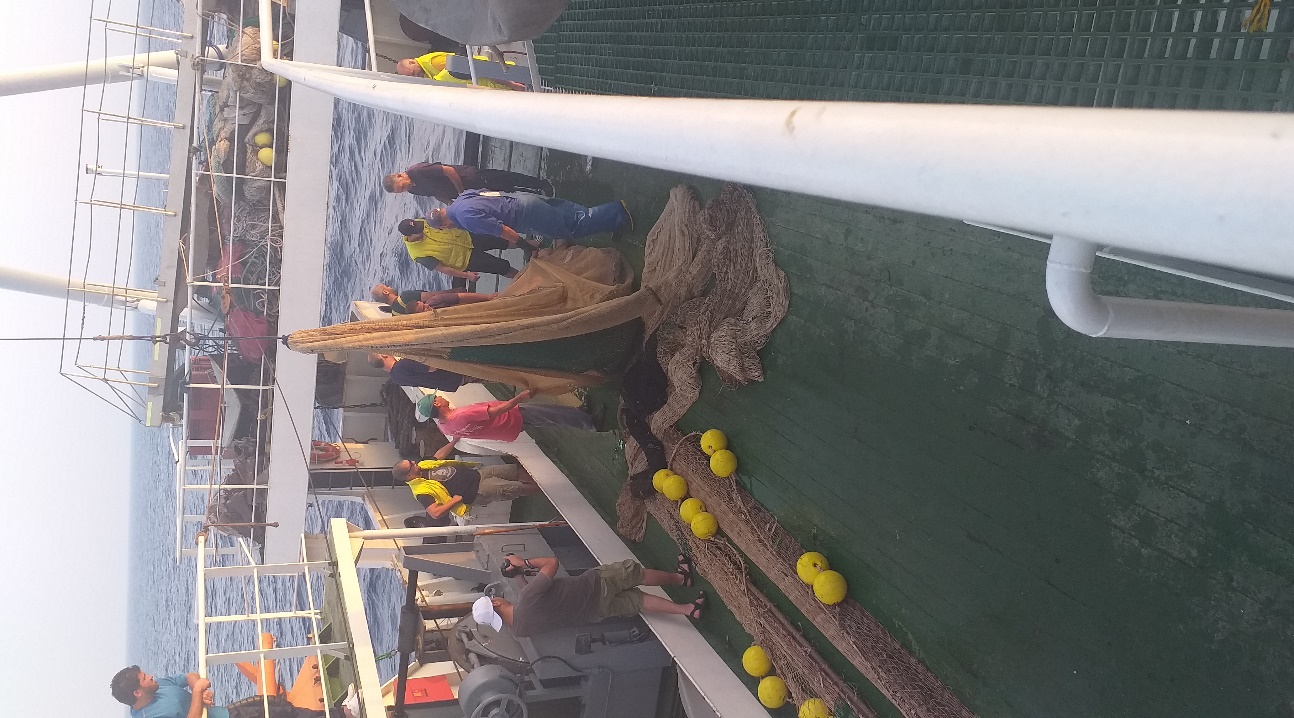 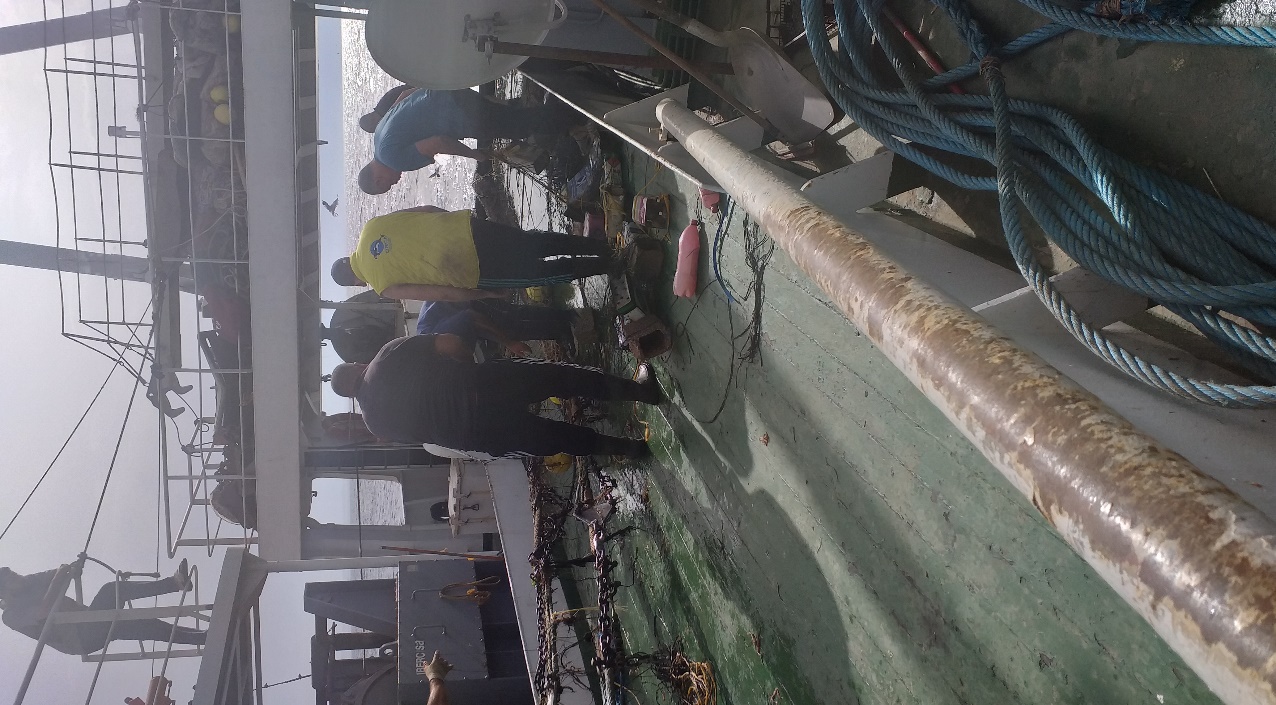 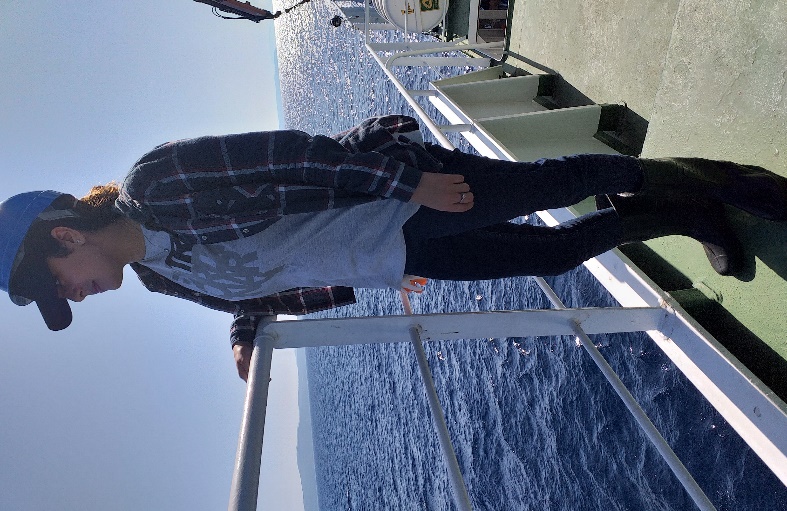 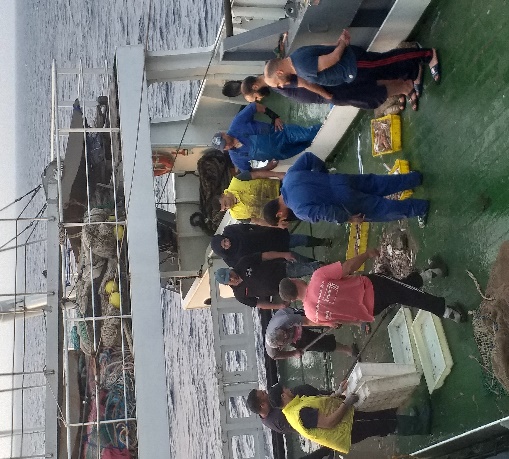 43
BlueMed engaging civil societies across the Mediterranean: the young Ambassadors’ voices
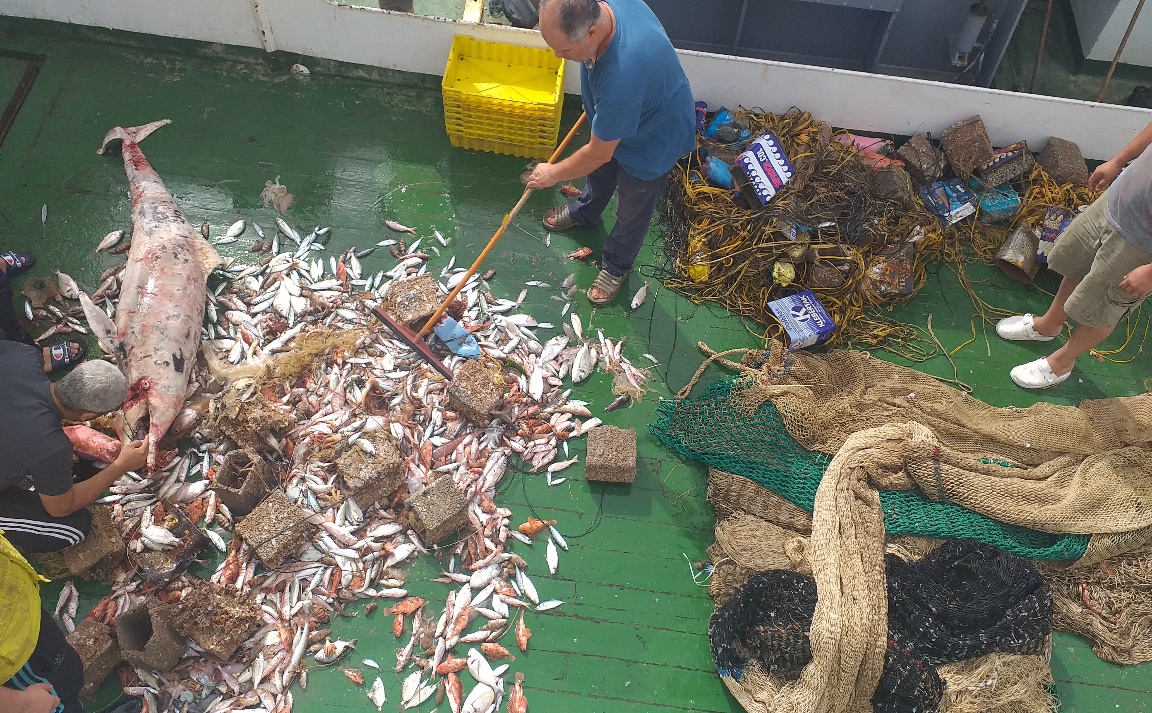 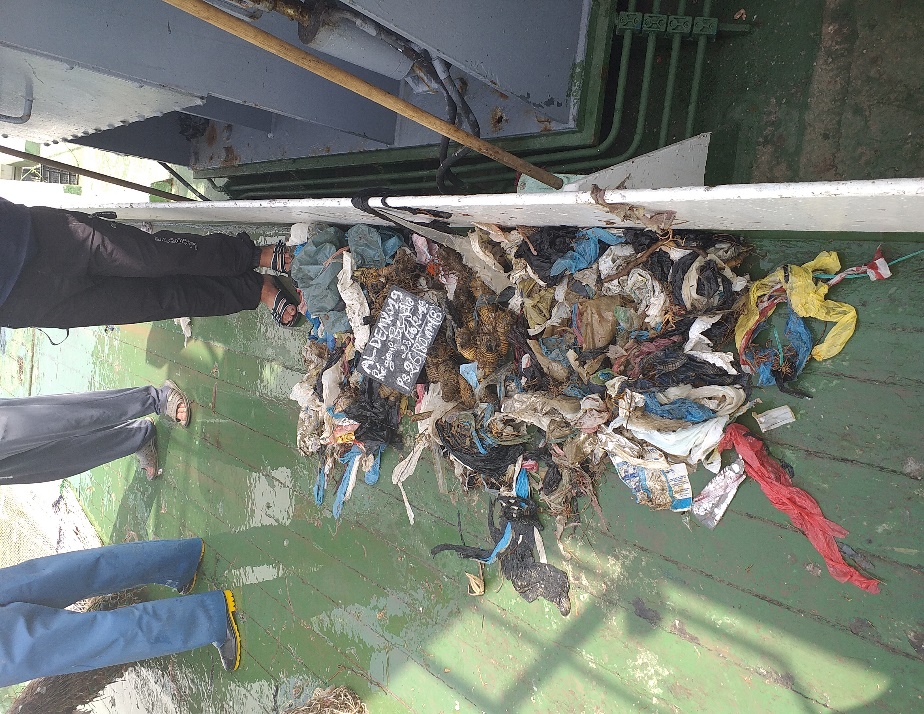 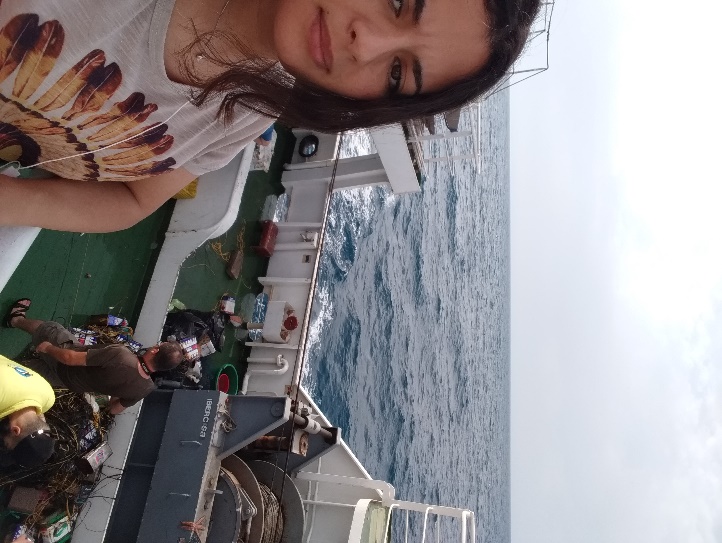 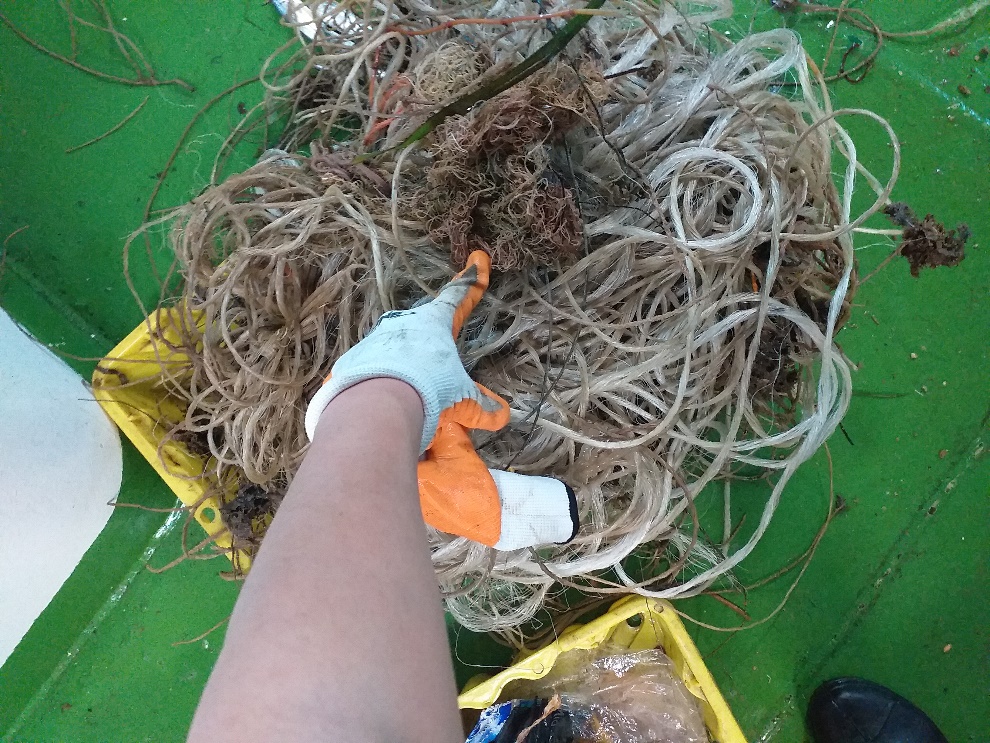 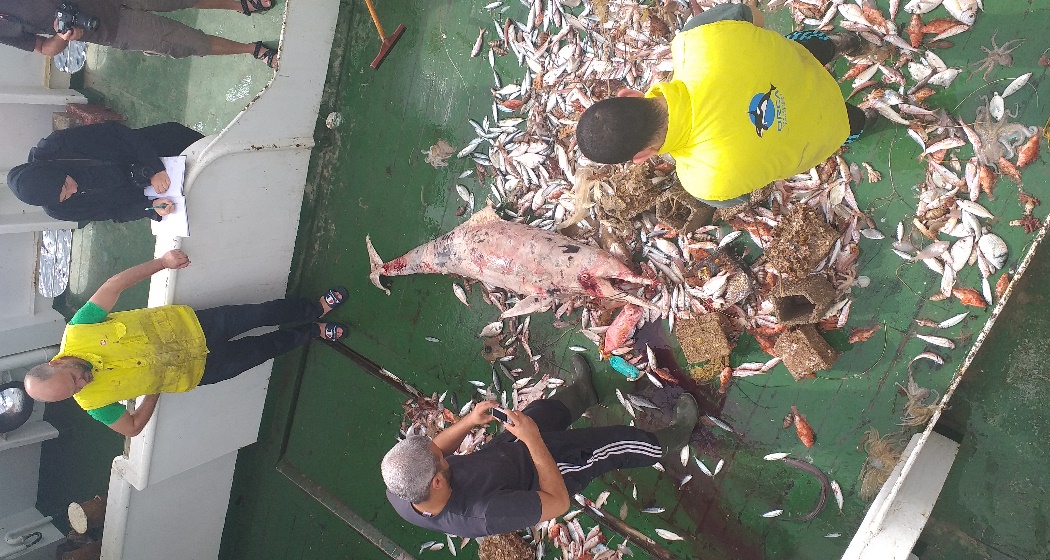 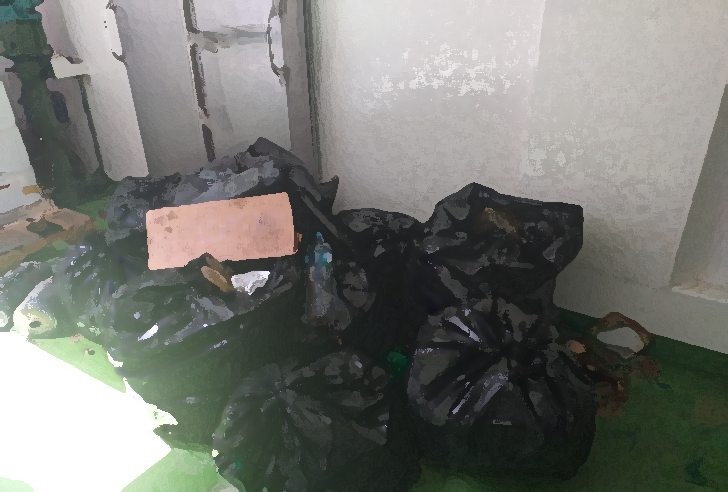 44
BlueMed engaging civil societies across the Mediterranean: the young Ambassadors’ voices
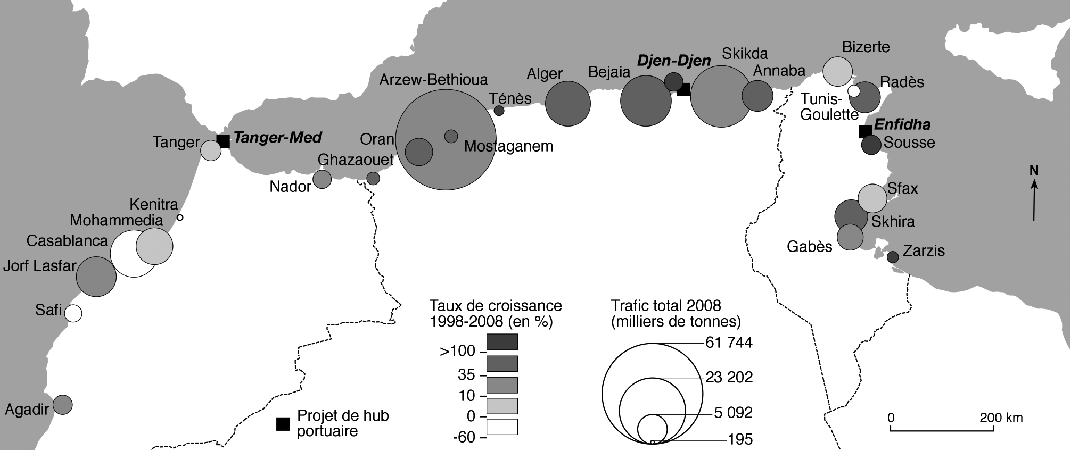 33 fishing harbours
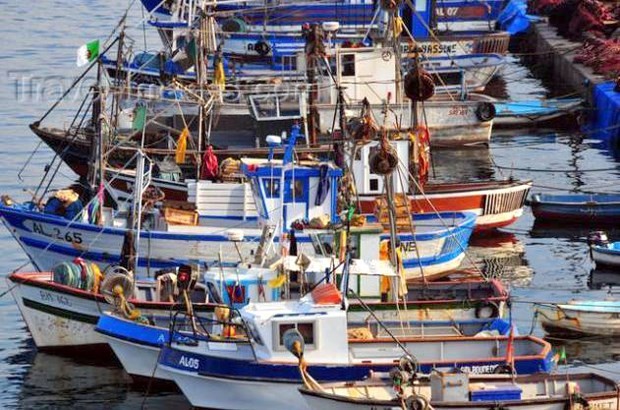 Tipaza City:
Harbour of Aïn Tagourait
Harbour of Bouharoun
Harbour of Bou Ismaïl
Harbour of Cherchell
Harbour of El Hamdania
Harbour of Gouraya
Harbour of Khemisti
Harbour of Tipaza
Footnote
45
BlueMed engaging civil societies across the Mediterranean: the young Ambassadors’ voices
Seabed Without Plastics
Global objectives:  

Objective 1: Raising awareness of plastics dangers and reduce their single use
Objective 2: Encourage fisher-men to stop dumping waste collected at sea
Objective 3: Creation local database
BlueMed engaging civil societies across the Mediterranean: the young Ambassadors’ voices
Expected Activities:
Result 1: Awareness against Plastic threat and reduction of its use
Activity 1: Workshop Awareness of fishermen and trainees of the fishing school;
Activity 2: Awareness campaign in primary schools, colleges and High school;
Activity 3: Documentary projection on the plastic impact;
Activity 4: Elaboration of communication tools on the project: Video doc.

Result 2*: Recuperation of sea plastic waste
Activity 1*: Nets Installation in fishing vessels for waste collection;
Activity 2*: Discovery dives for fishermen;
Activity 3*: Dive for recuperation of ghost nets;
*:  depends on financial support 

Result 3:  Seabed plastic waste estimation
Activity 1: Macros waste collection and quantification; 
Activity 2*: Scientific dives;
Activity 3: Questionnaire survey.